Old Spec Q’s
Kinematics (connected particles)
Practice G
Practice J
SAM
2018
Practice G
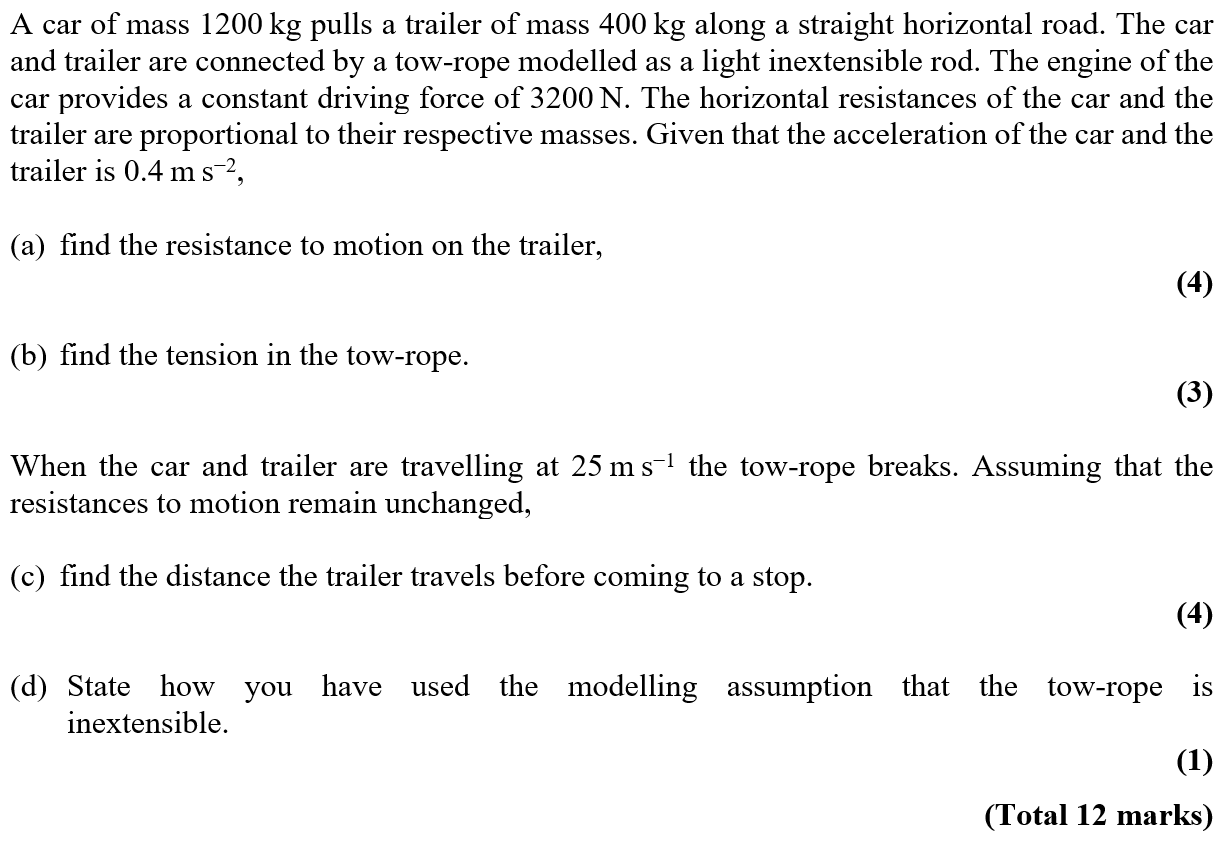 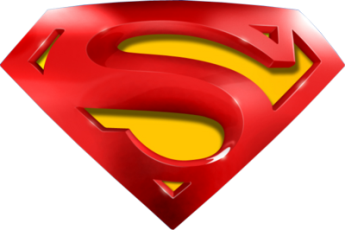 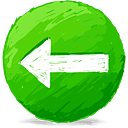 Practice G
A
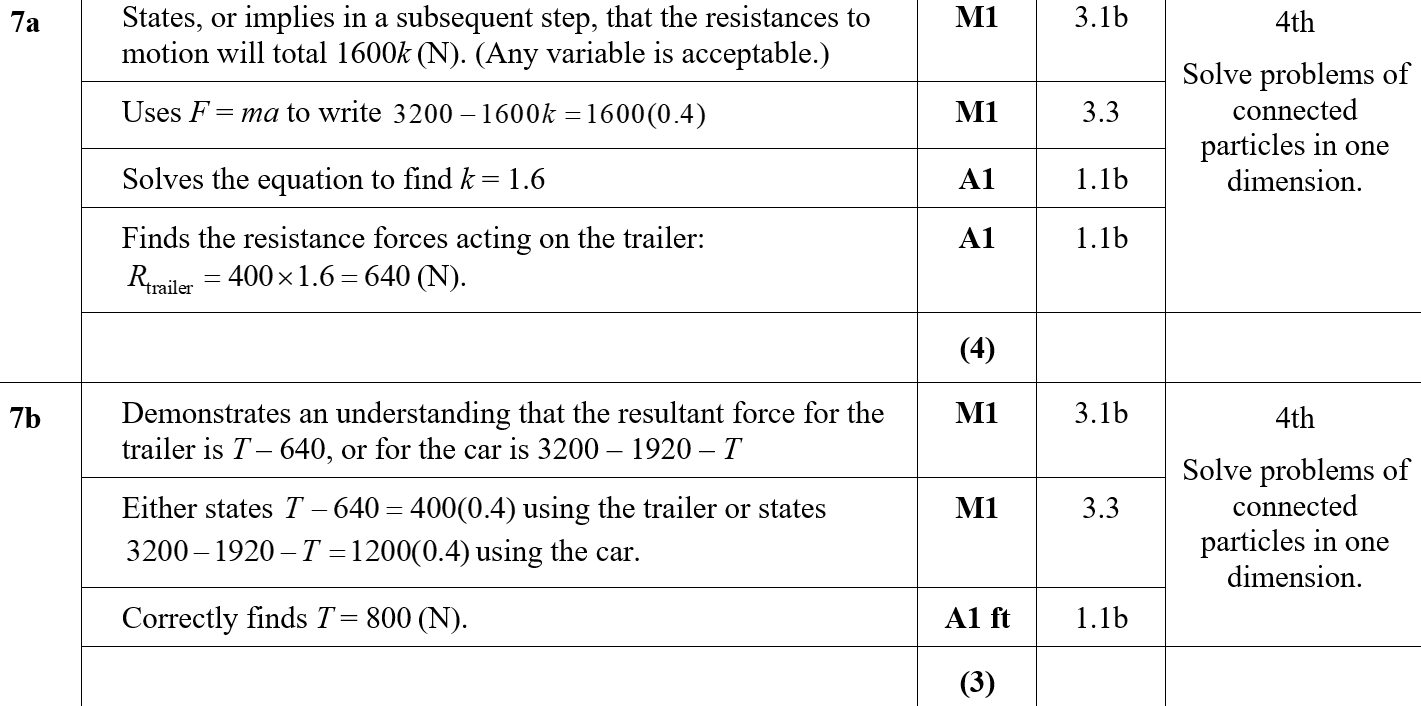 B
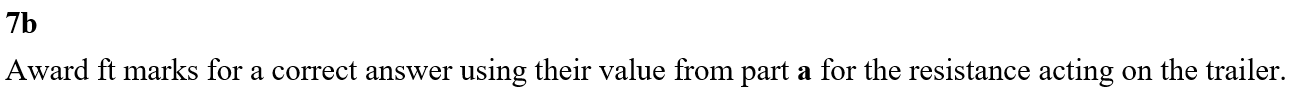 B notes
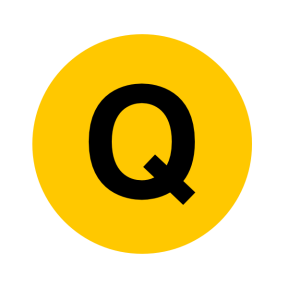 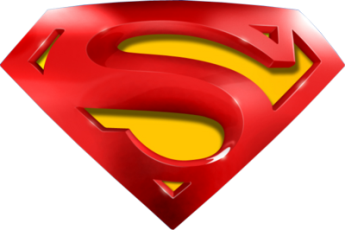 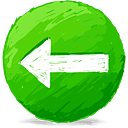 Practice G
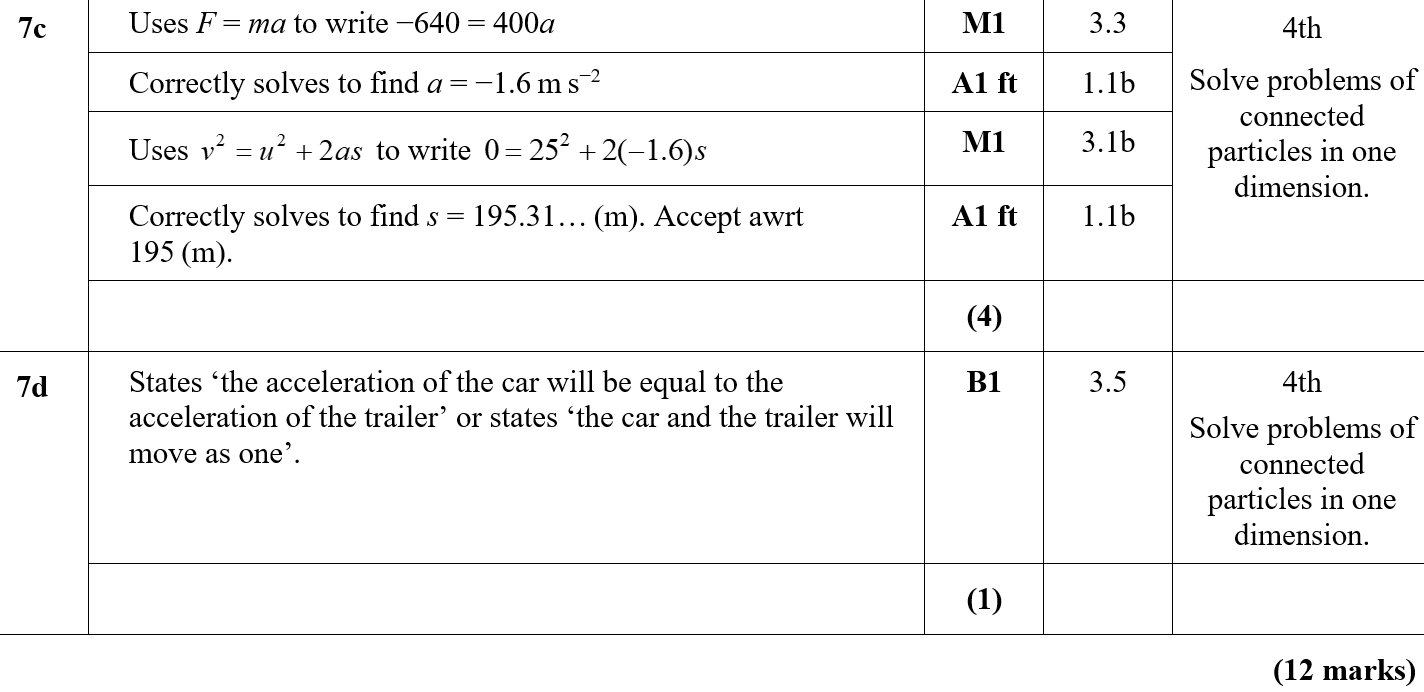 C
D
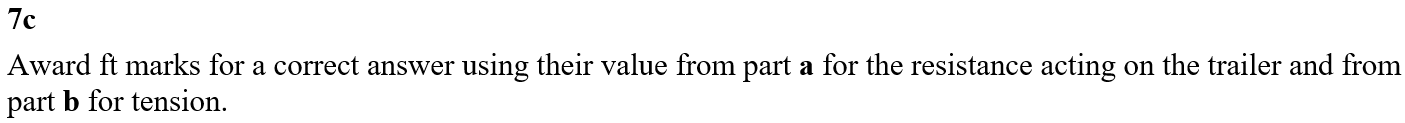 C notes
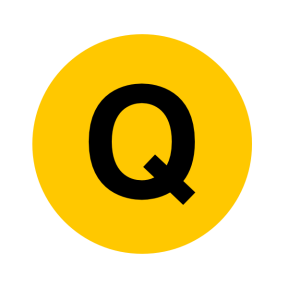 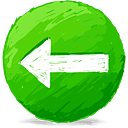 Practice J
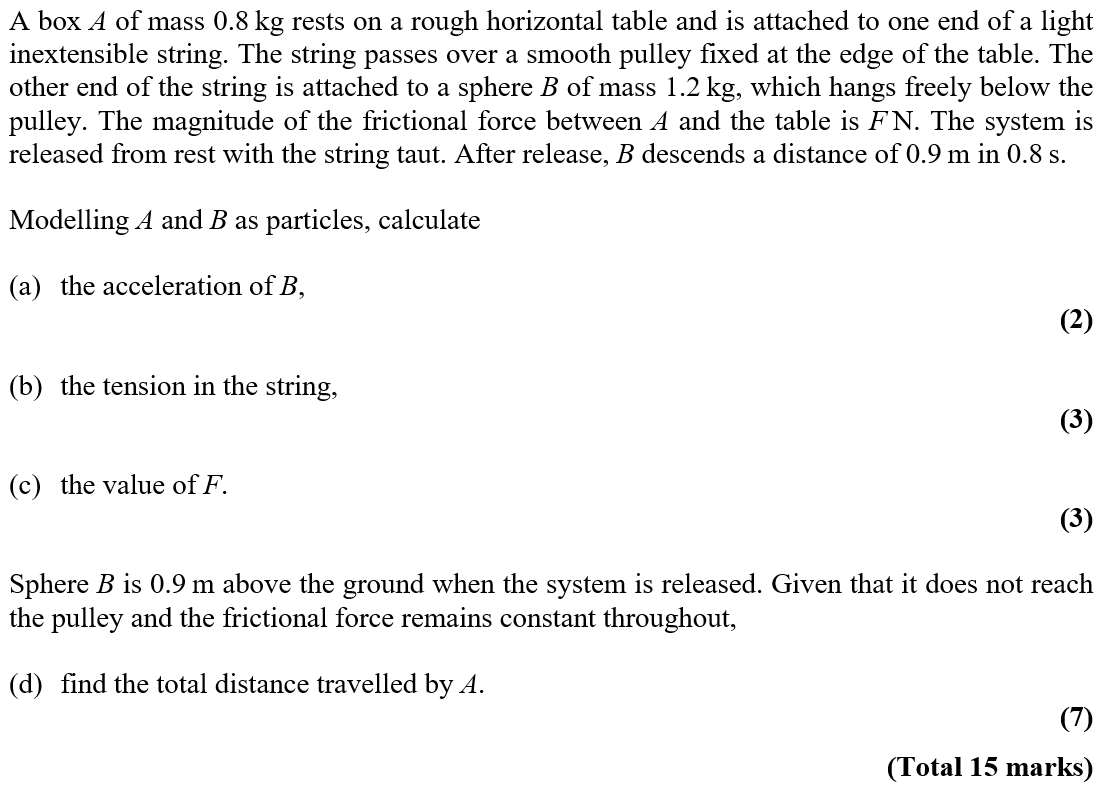 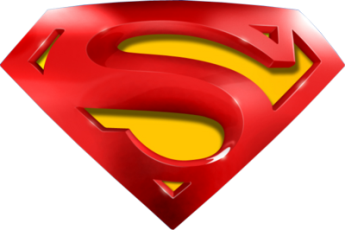 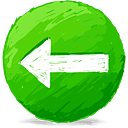 Practice J
A
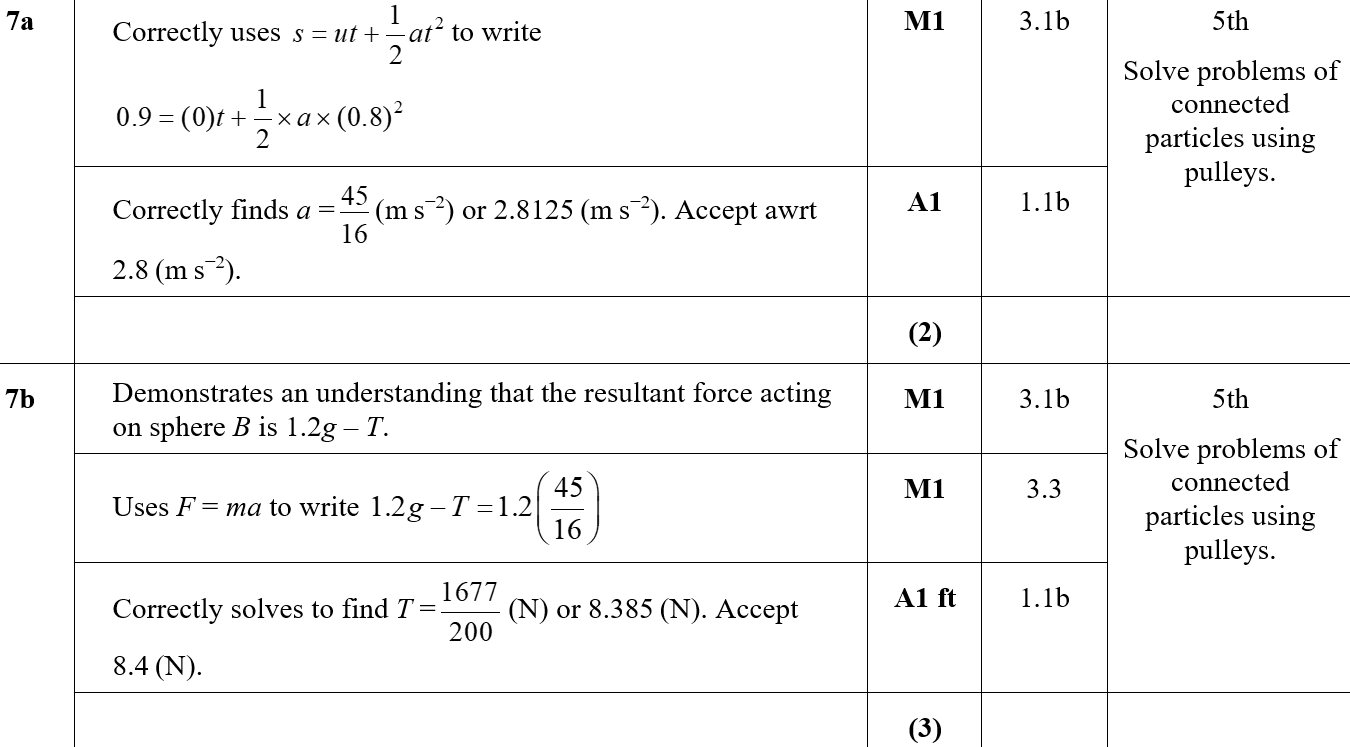 B
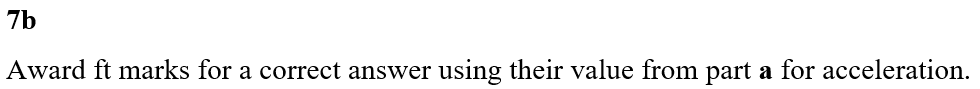 B notes
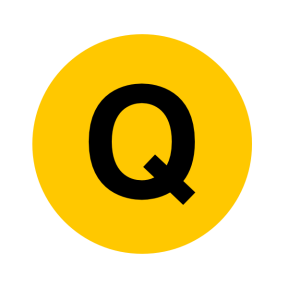 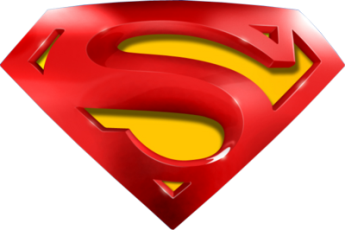 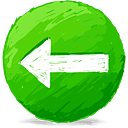 Practice J
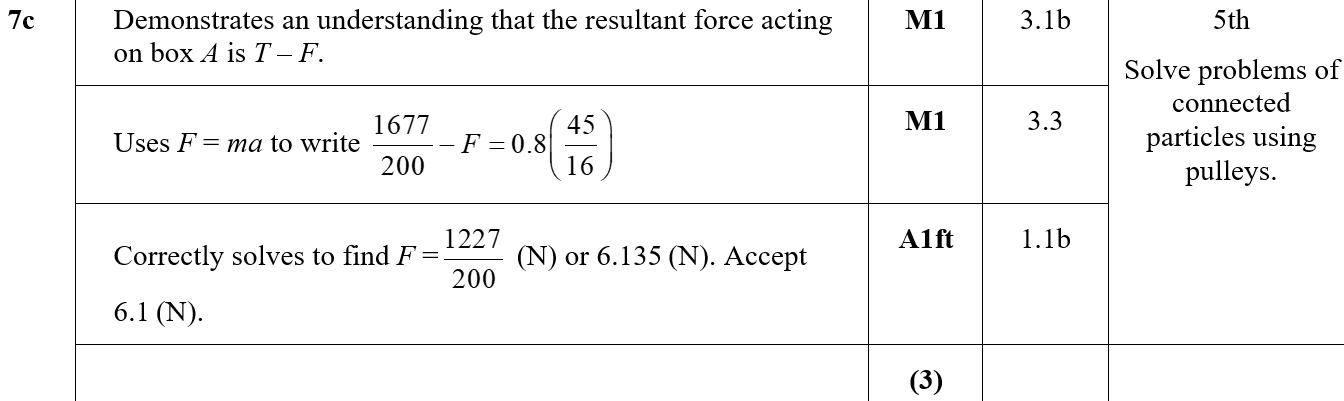 C
C notes
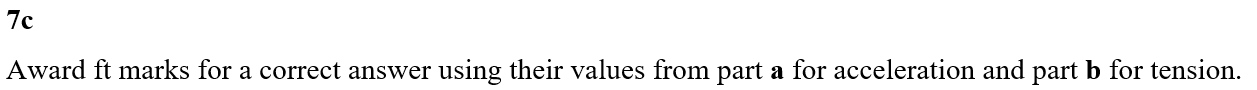 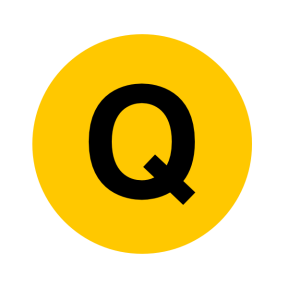 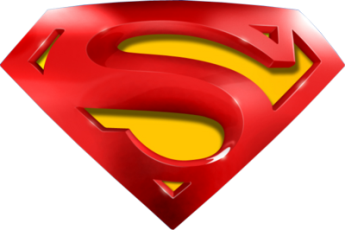 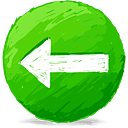 Practice J
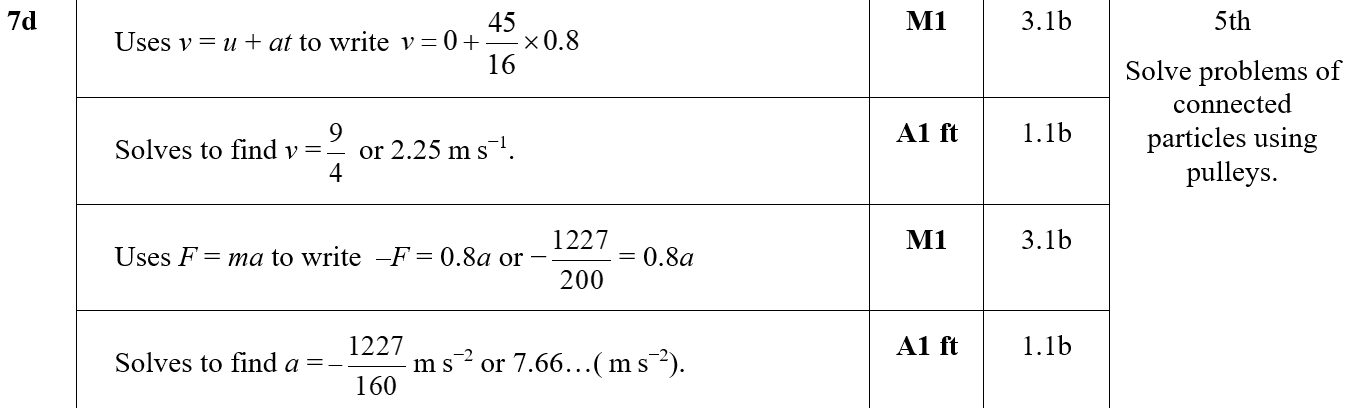 D
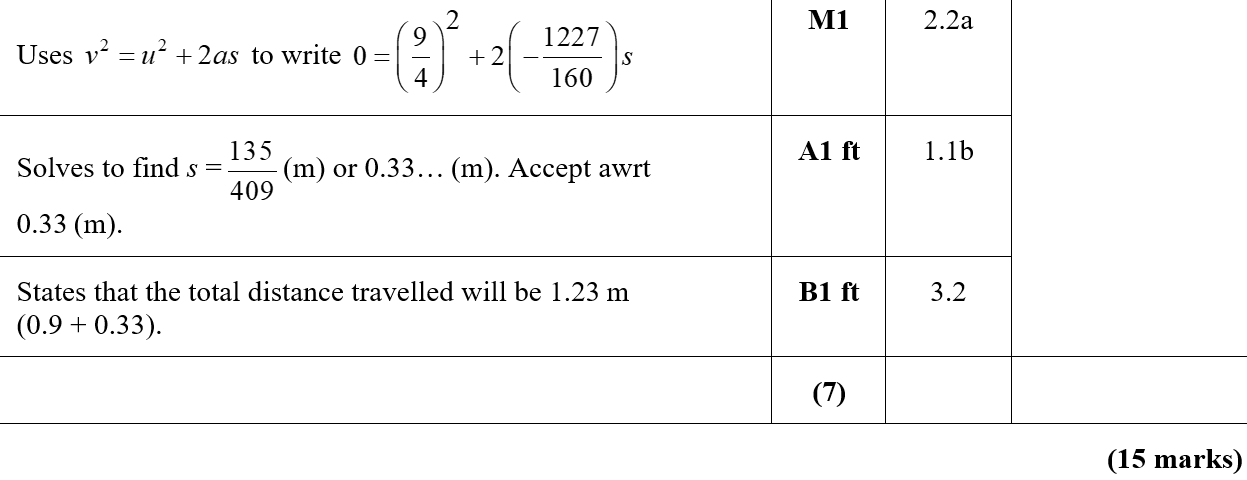 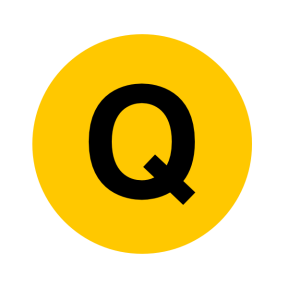 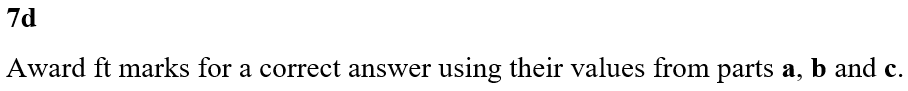 D notes
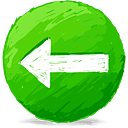 SAM
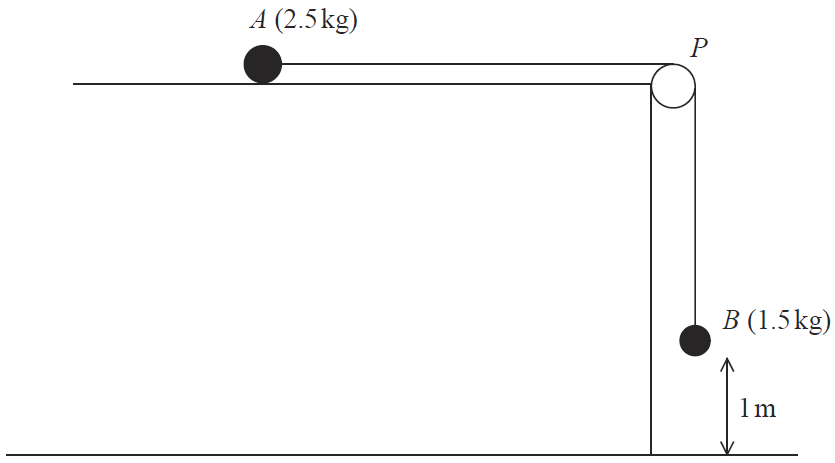 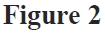 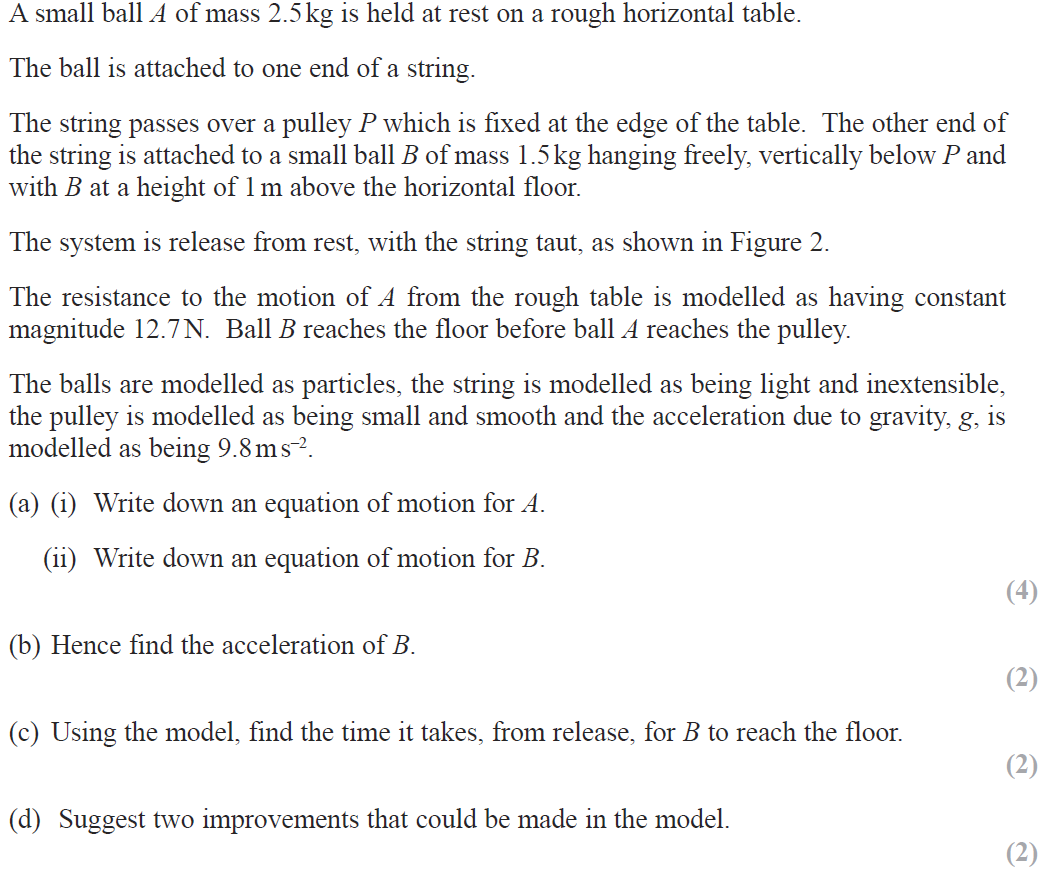 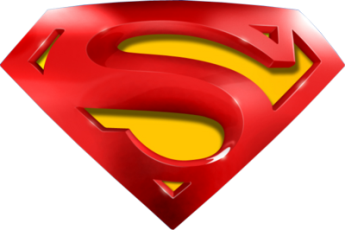 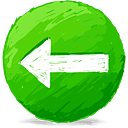 SAM
A (i)
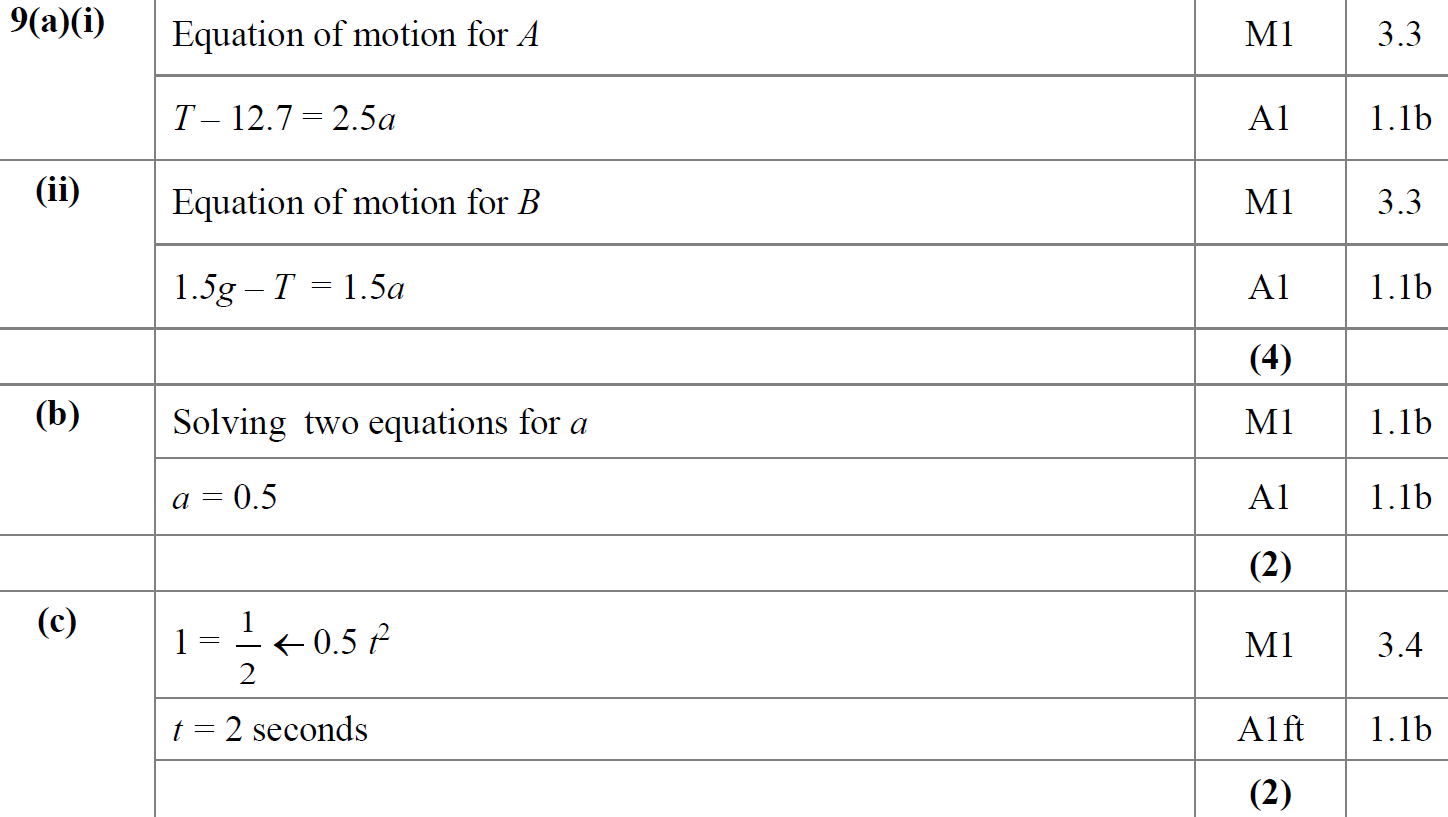 A (ii)
B
C
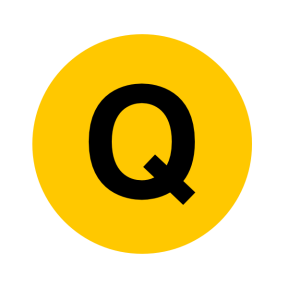 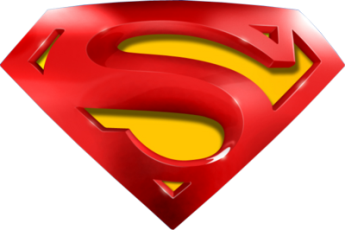 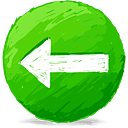 SAM
D
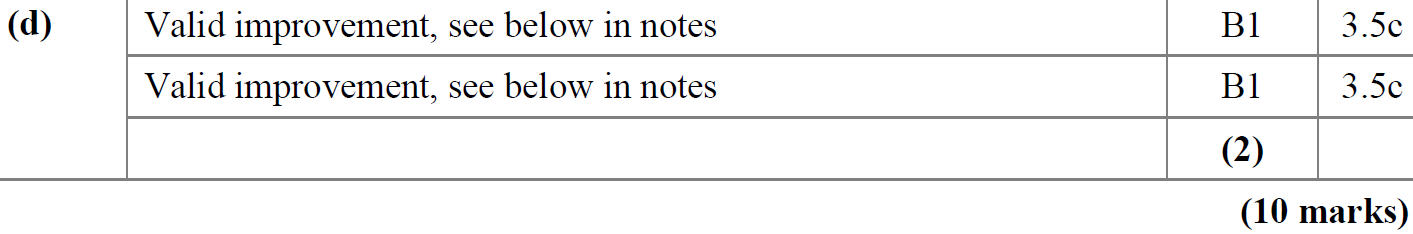 A (i) notes
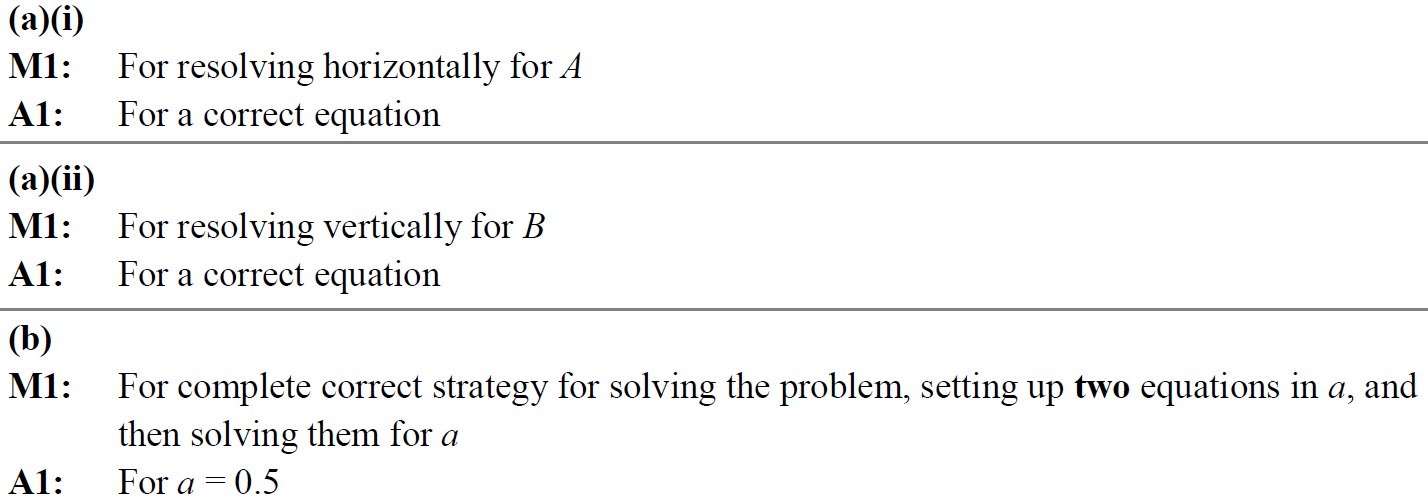 A (ii) notes
B notes
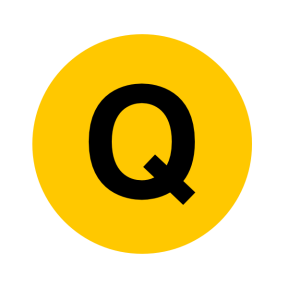 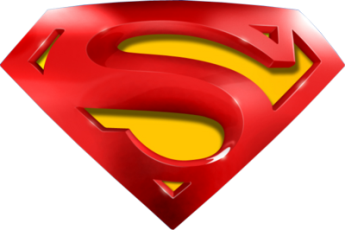 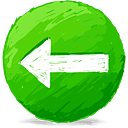 SAM
C notes
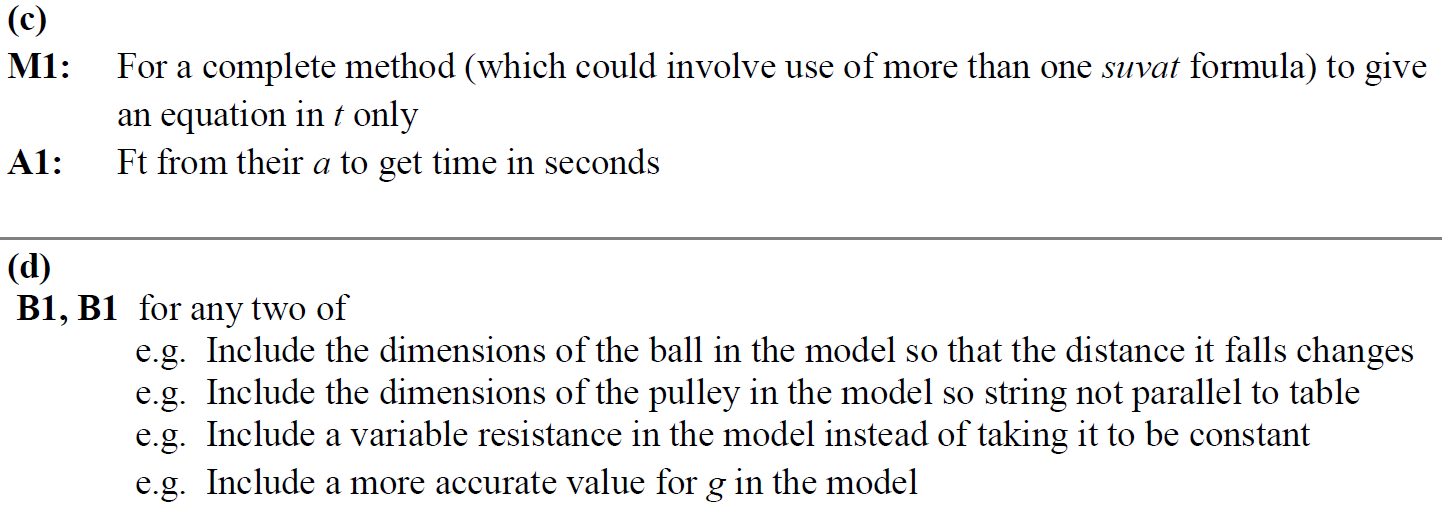 D notes
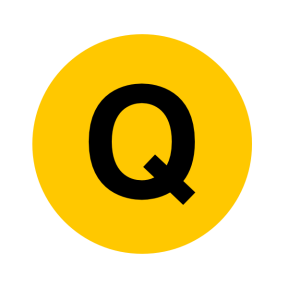 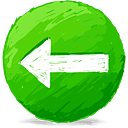 2018
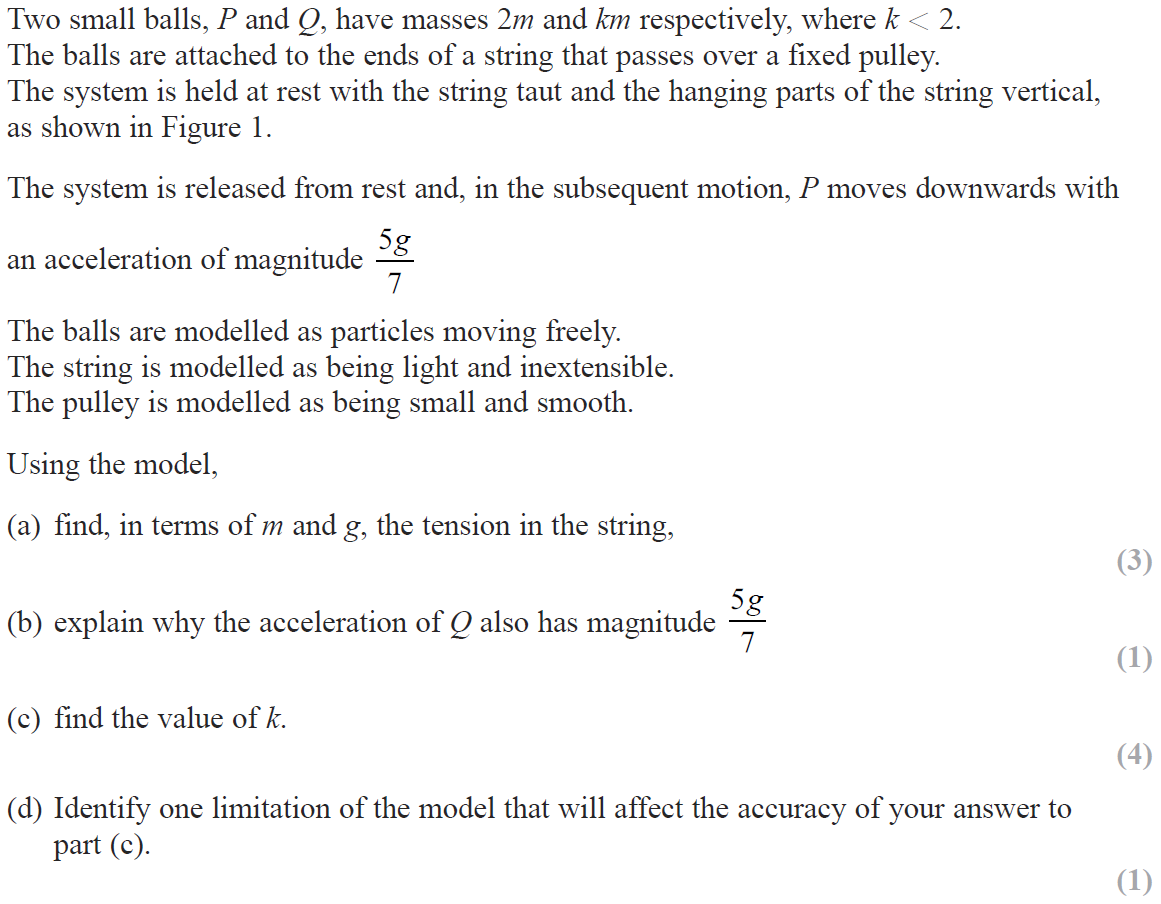 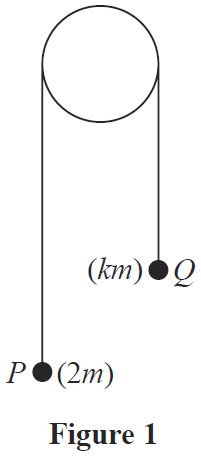 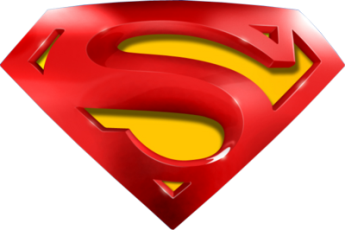 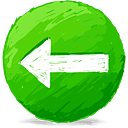 2018
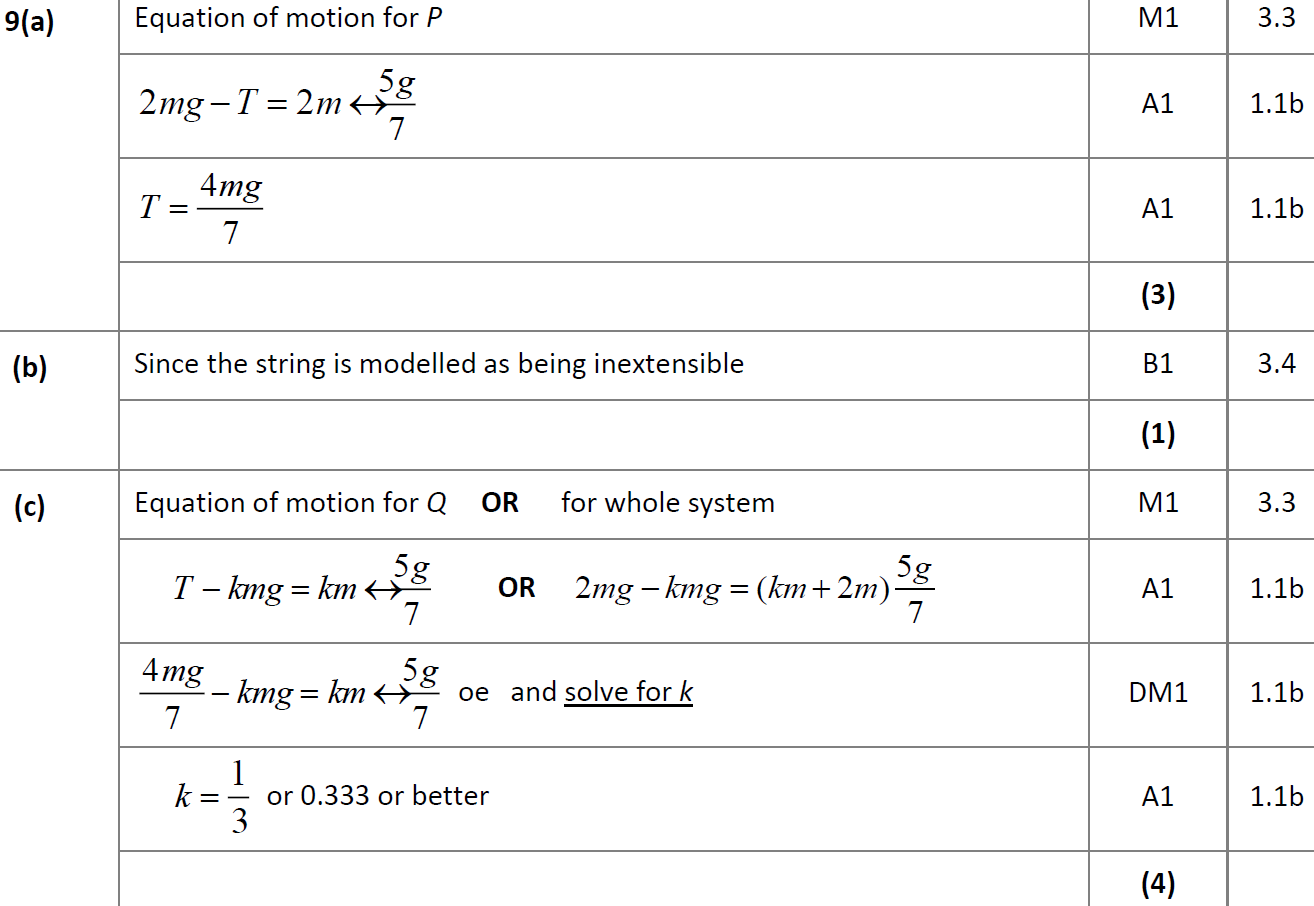 A
B
C
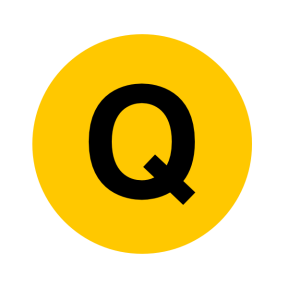 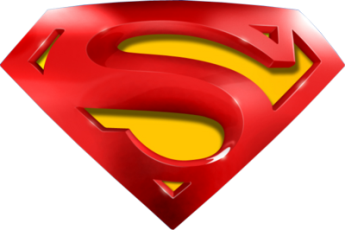 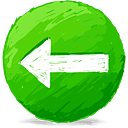 2018
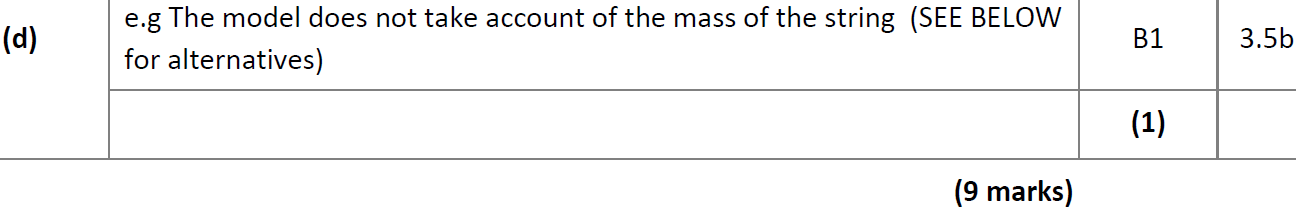 D
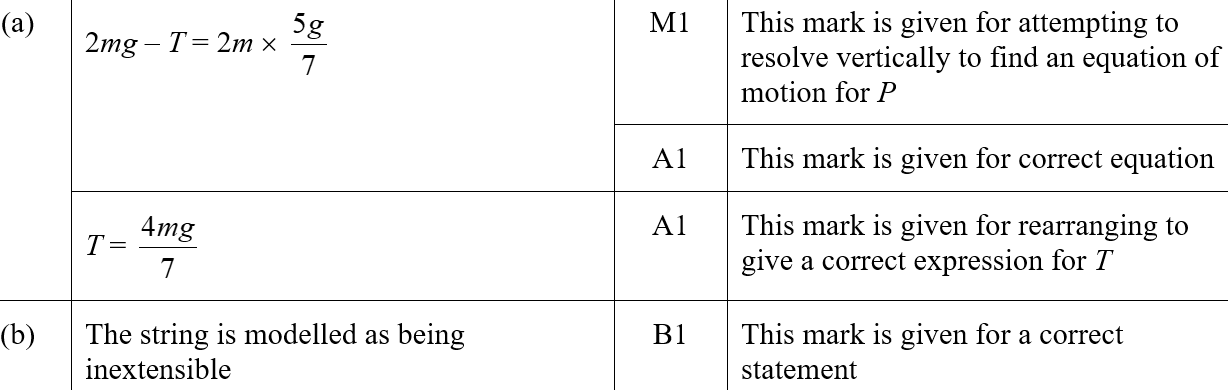 A (SF)
B (SF)
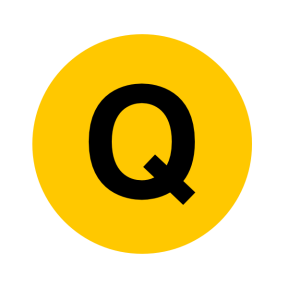 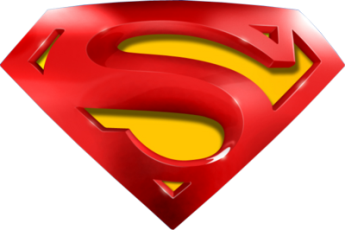 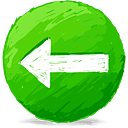 2018
C (SF)
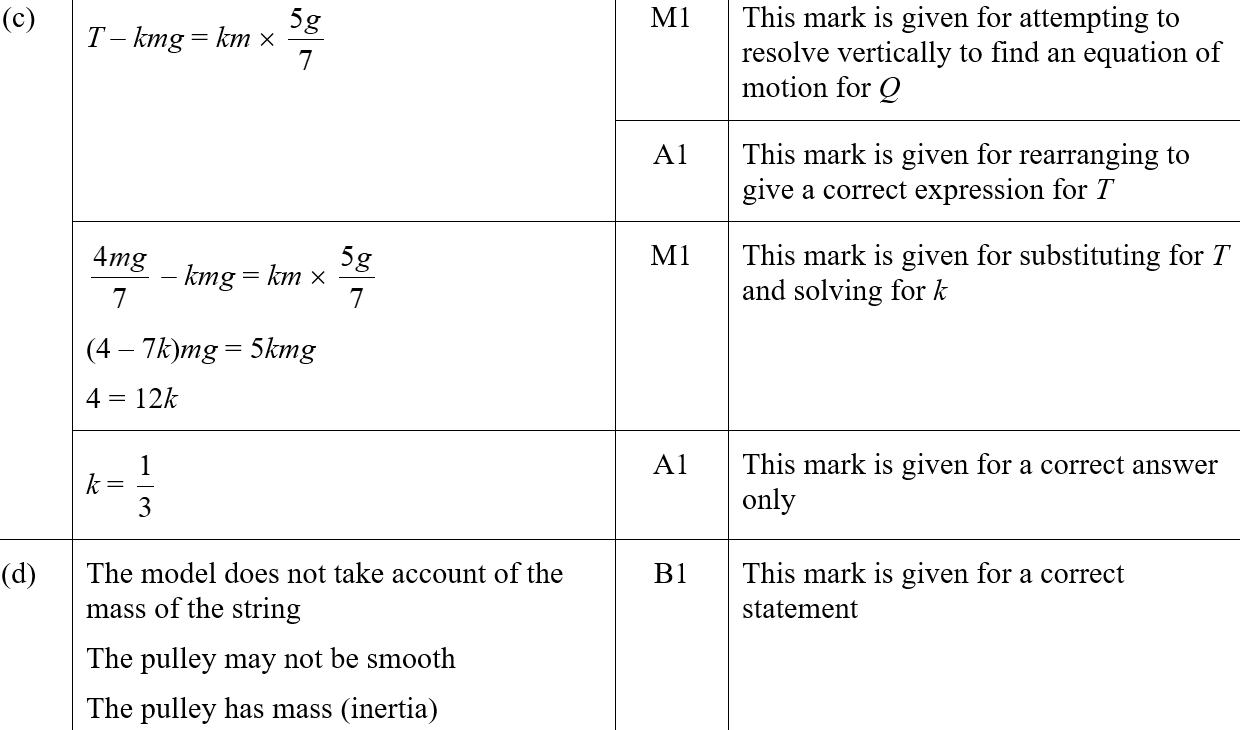 D (SF)
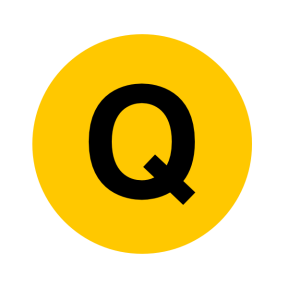 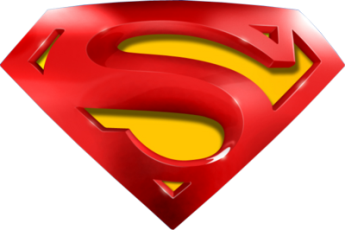 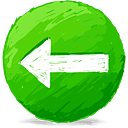 2018
A notes
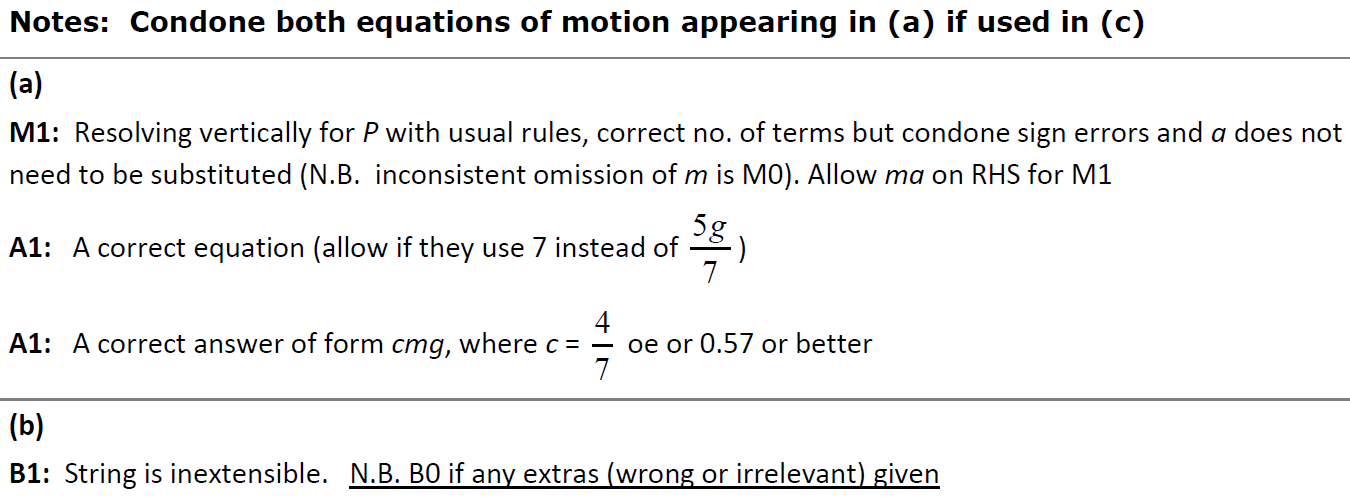 B notes
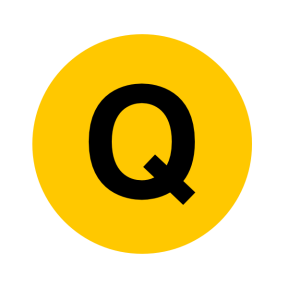 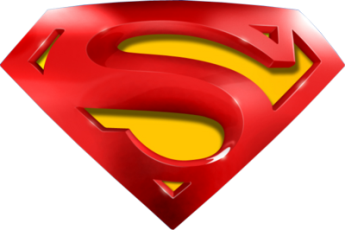 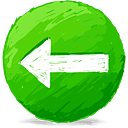 2018
C notes
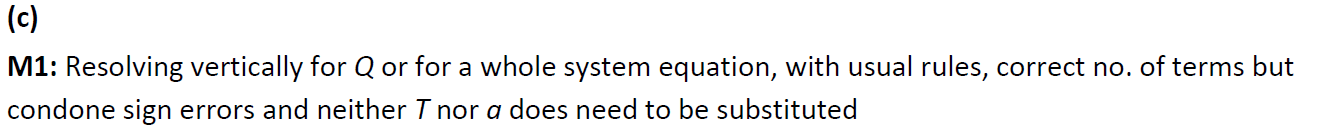 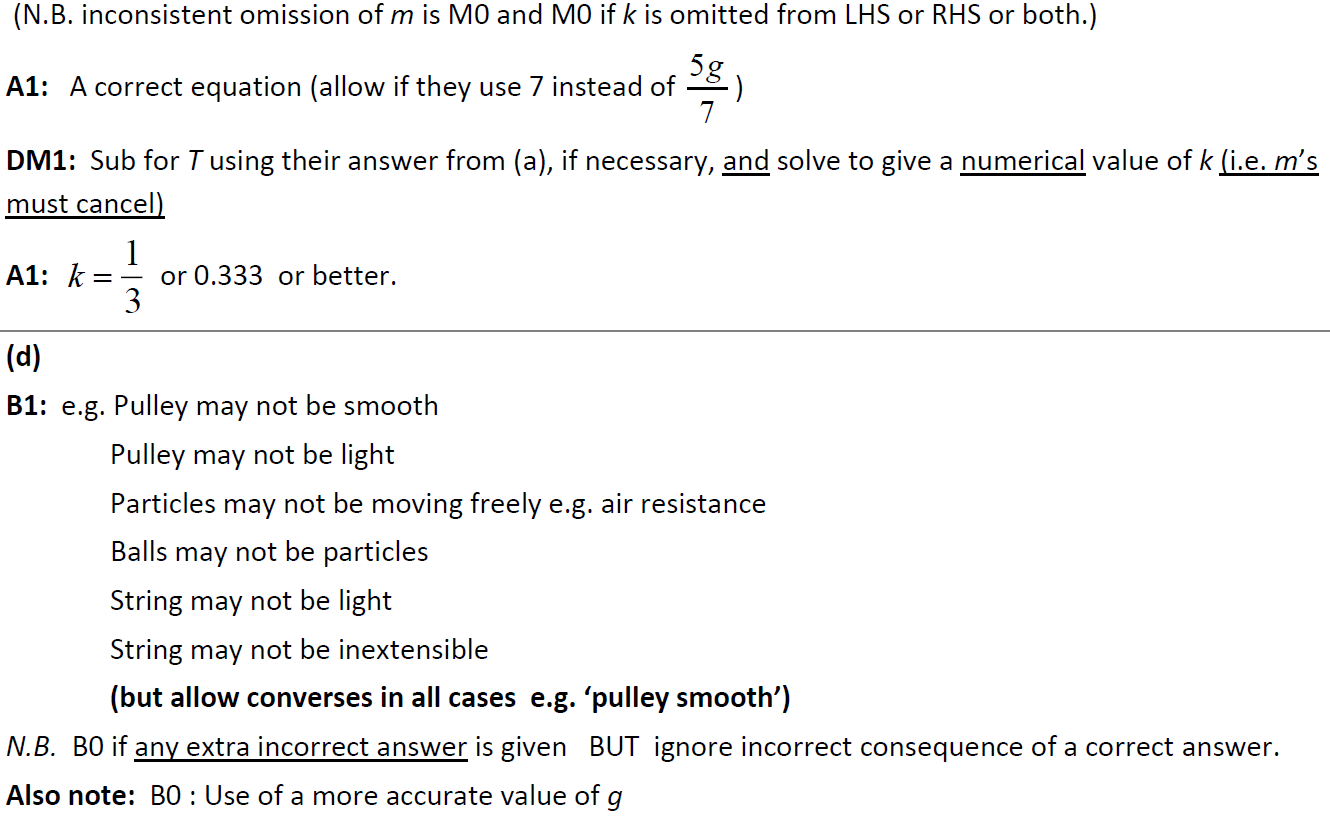 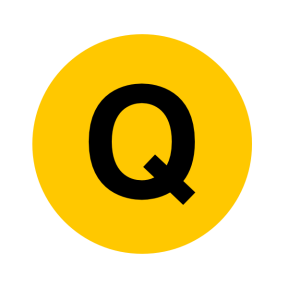 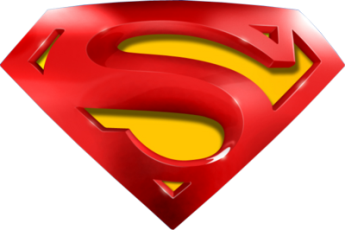 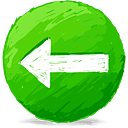 2018
D notes
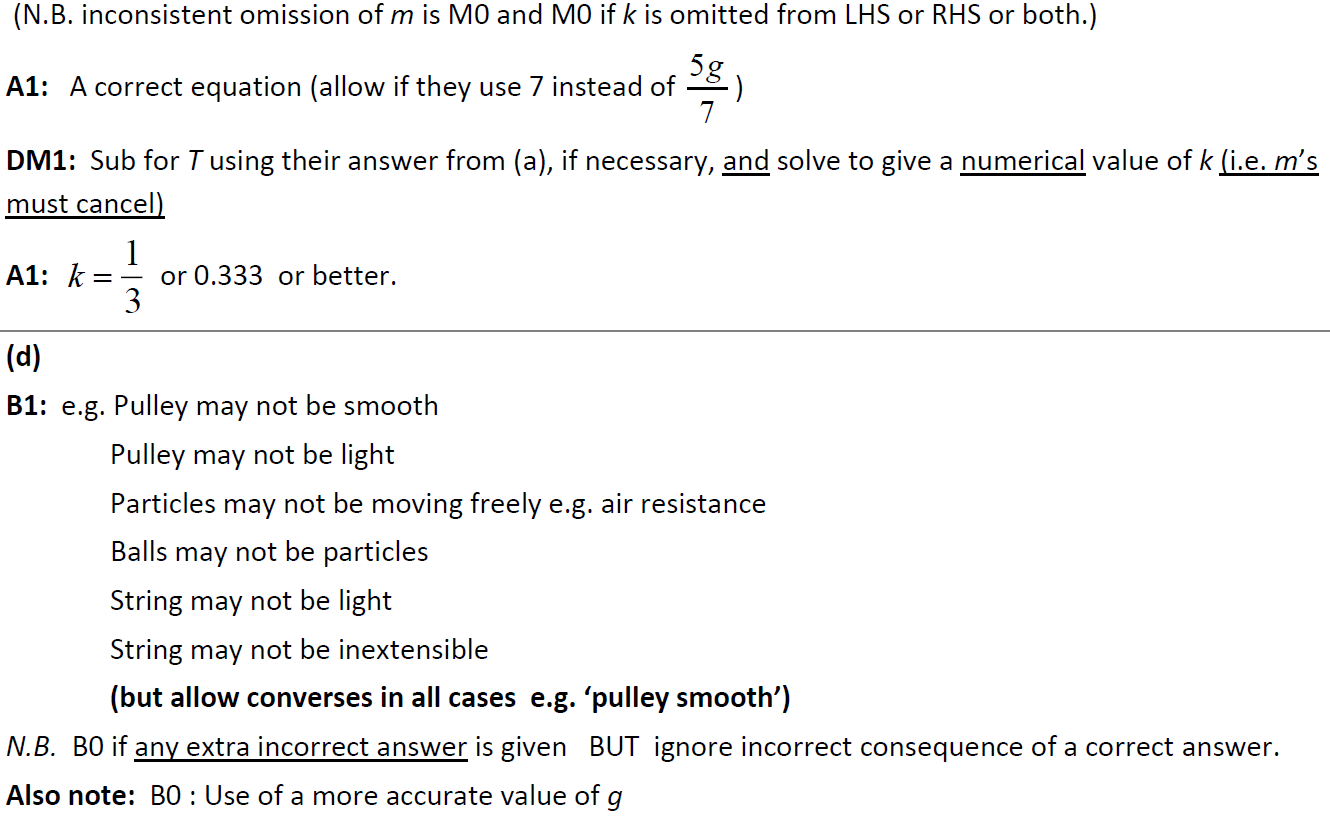 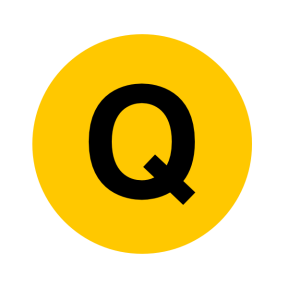 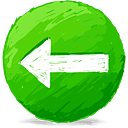 New Spec Q’s
Old Spec Kinematics (connected particles)
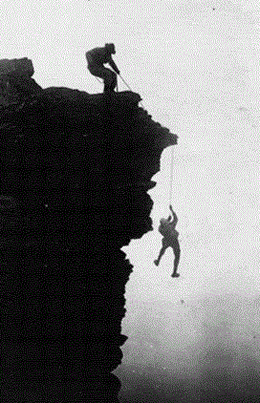 June 2006
May 2013 (i)
June 2007
May 2013 (ii)
Jan 2008
June 2014
May 2008
June 2015
May 2009
June 2016 (i)
Jan 2010
June 2016 (ii)
May 2010
June 2017 (i)
Jan 2012
June 2017 (ii)
May 2012
June 2018
Jan 2013
June 2006
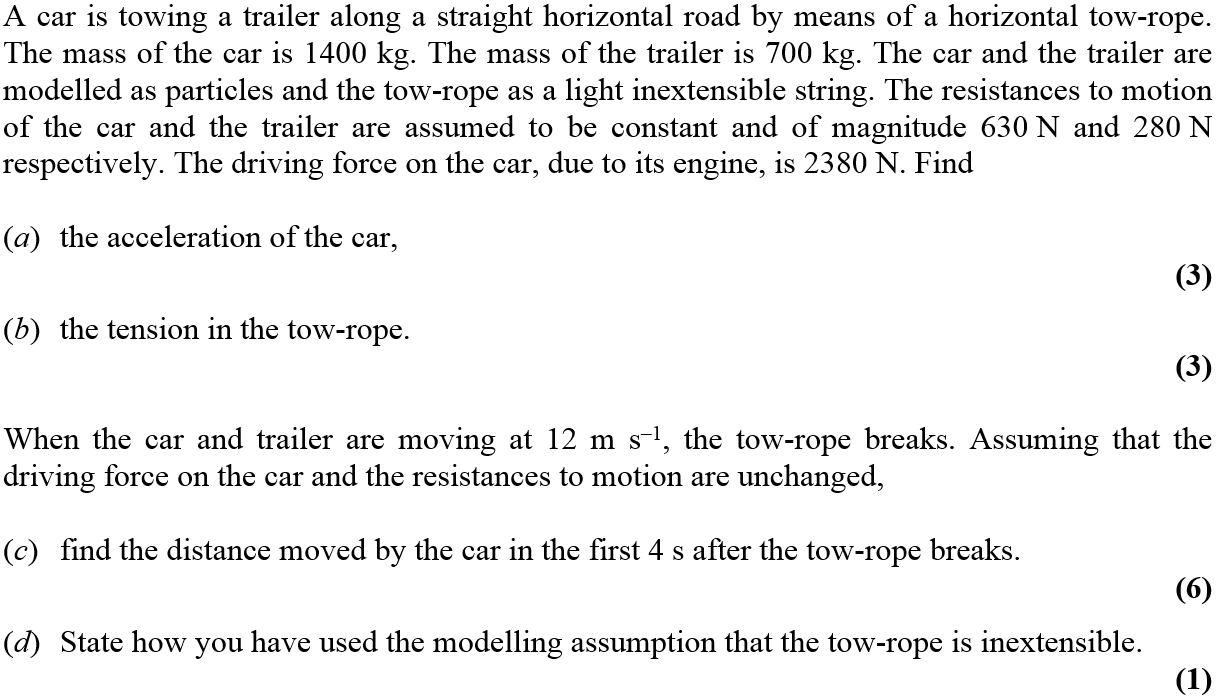 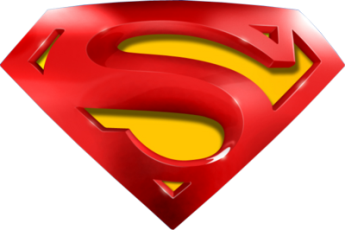 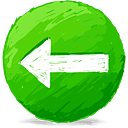 June 2006
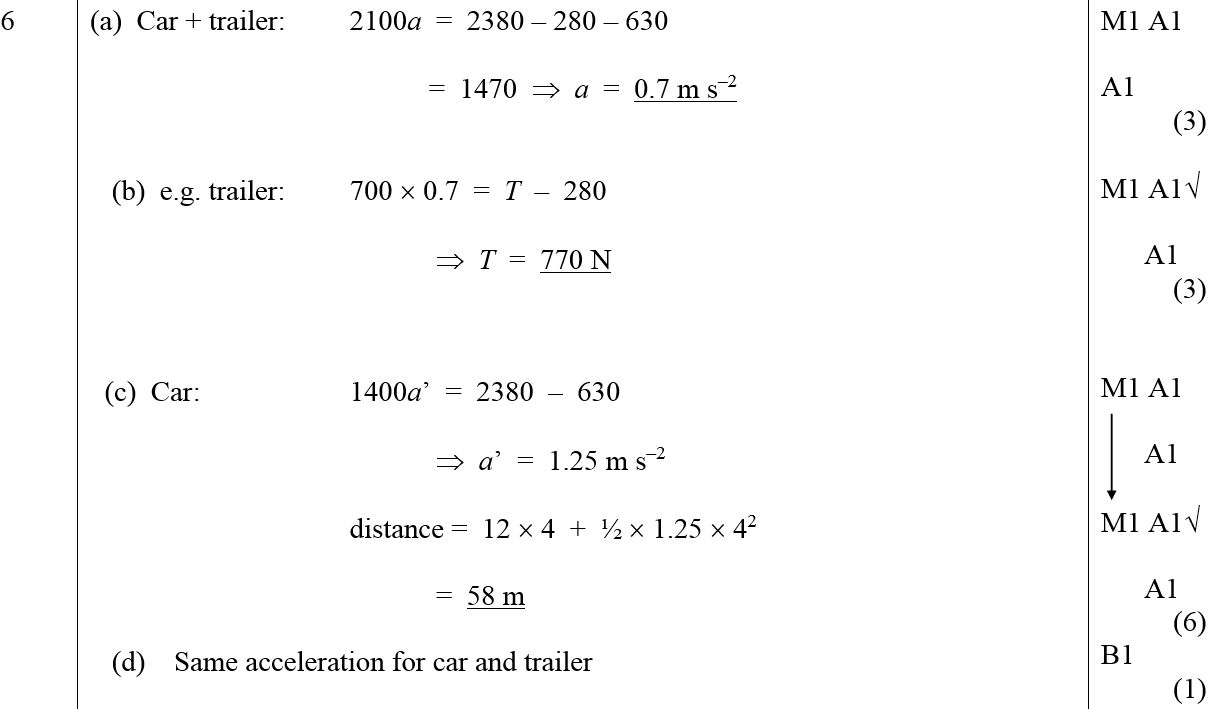 A
B
C
D
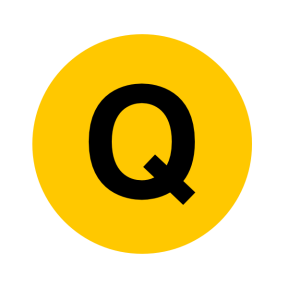 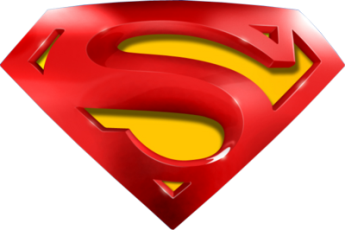 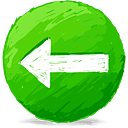 June 2006
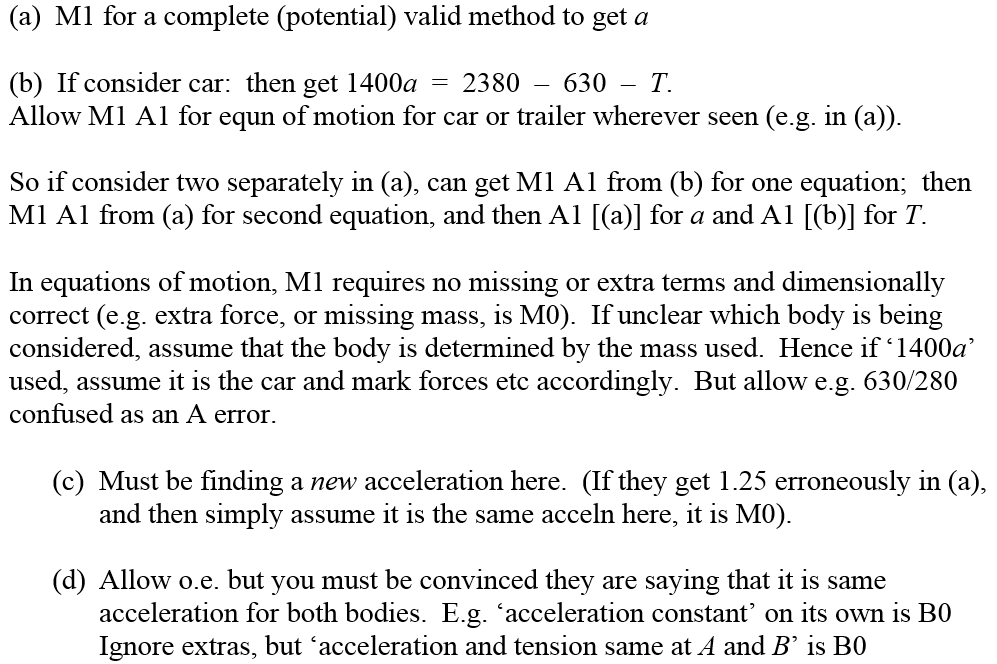 A Notes
B Notes
C Notes
D Notes
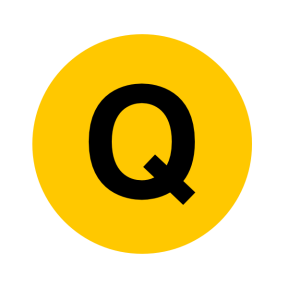 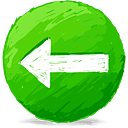 June 2007
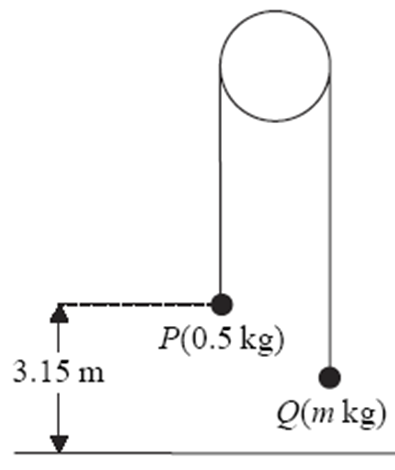 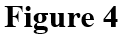 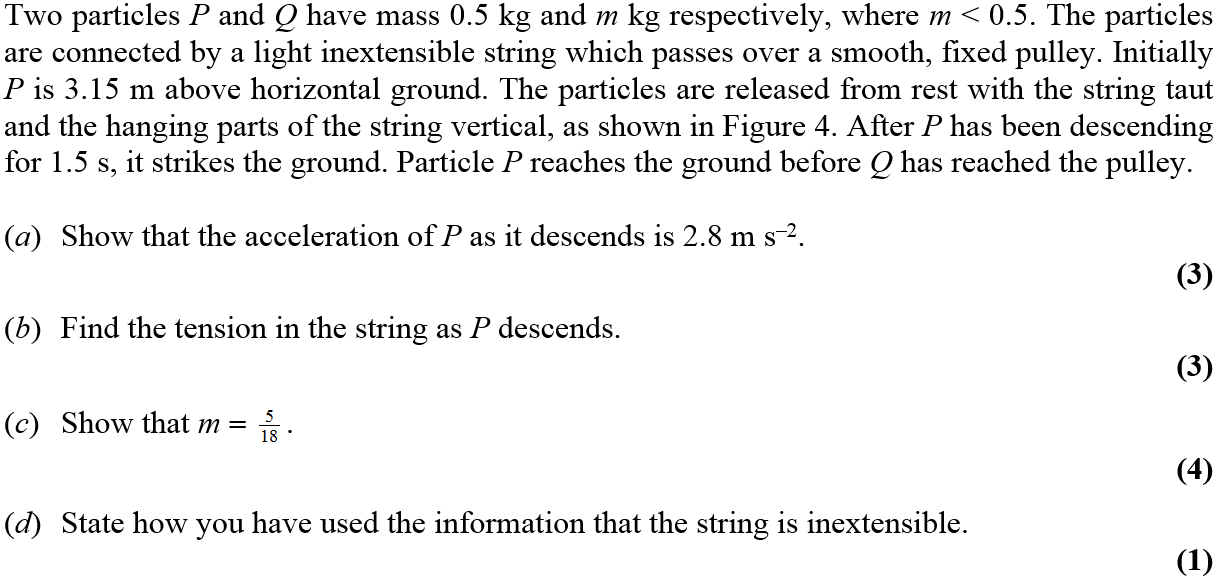 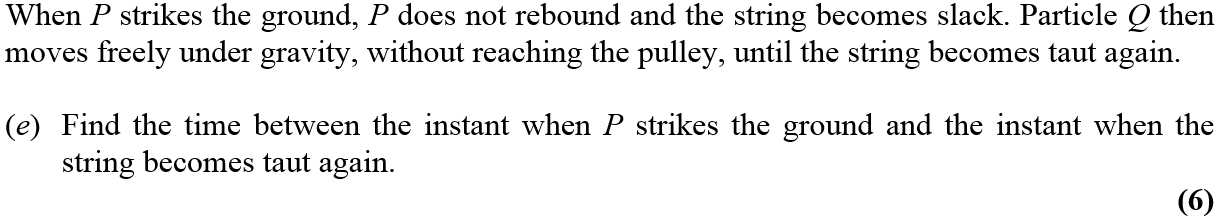 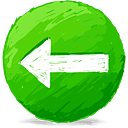 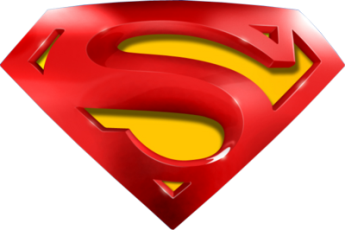 June 2007
A
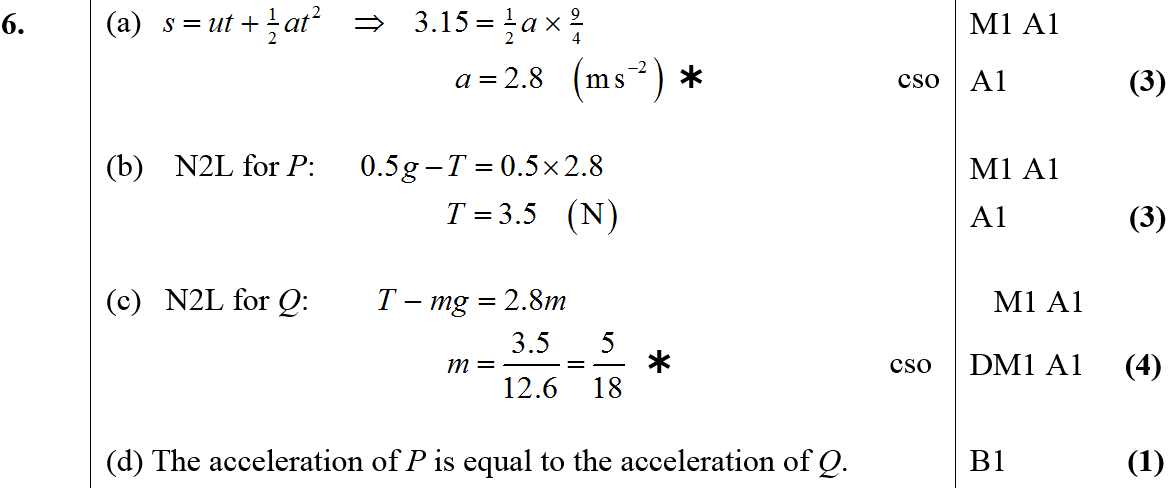 B
C
D
E
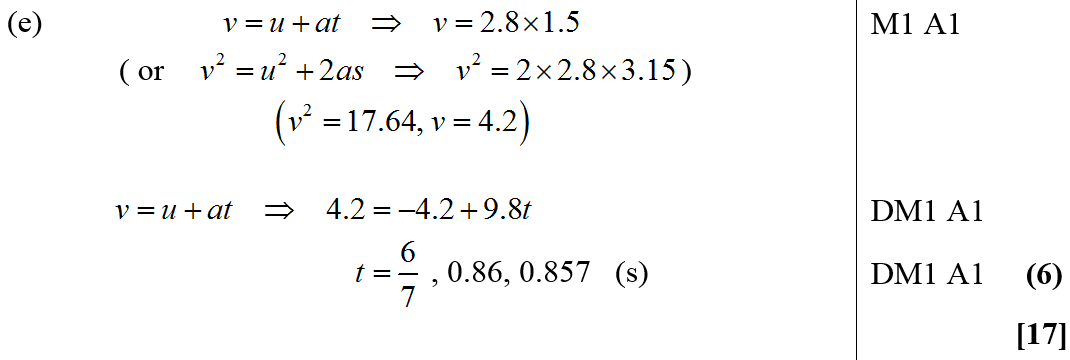 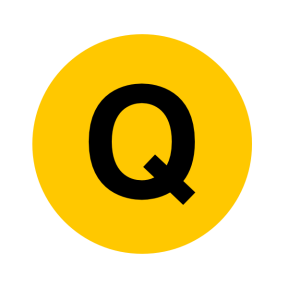 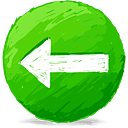 Jan 2008
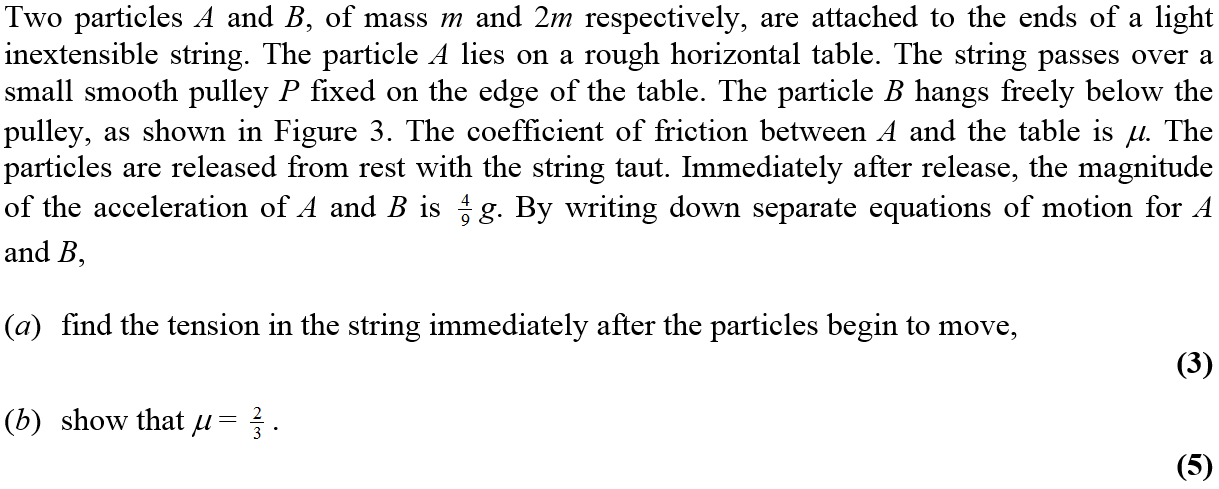 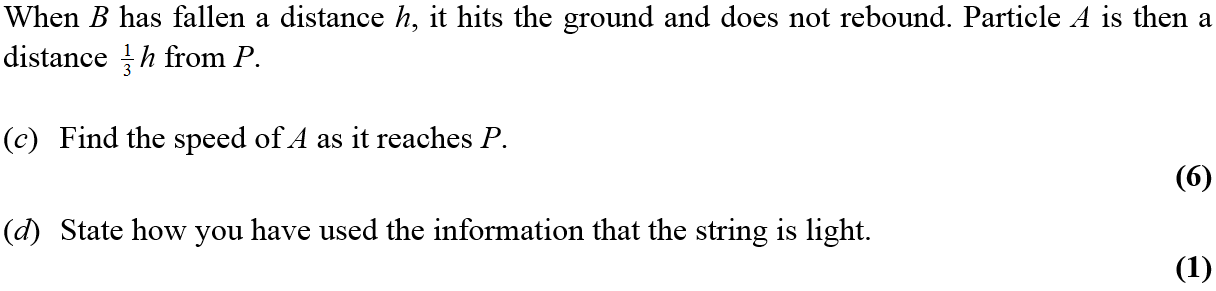 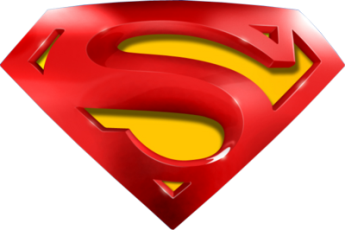 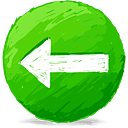 Jan 2008
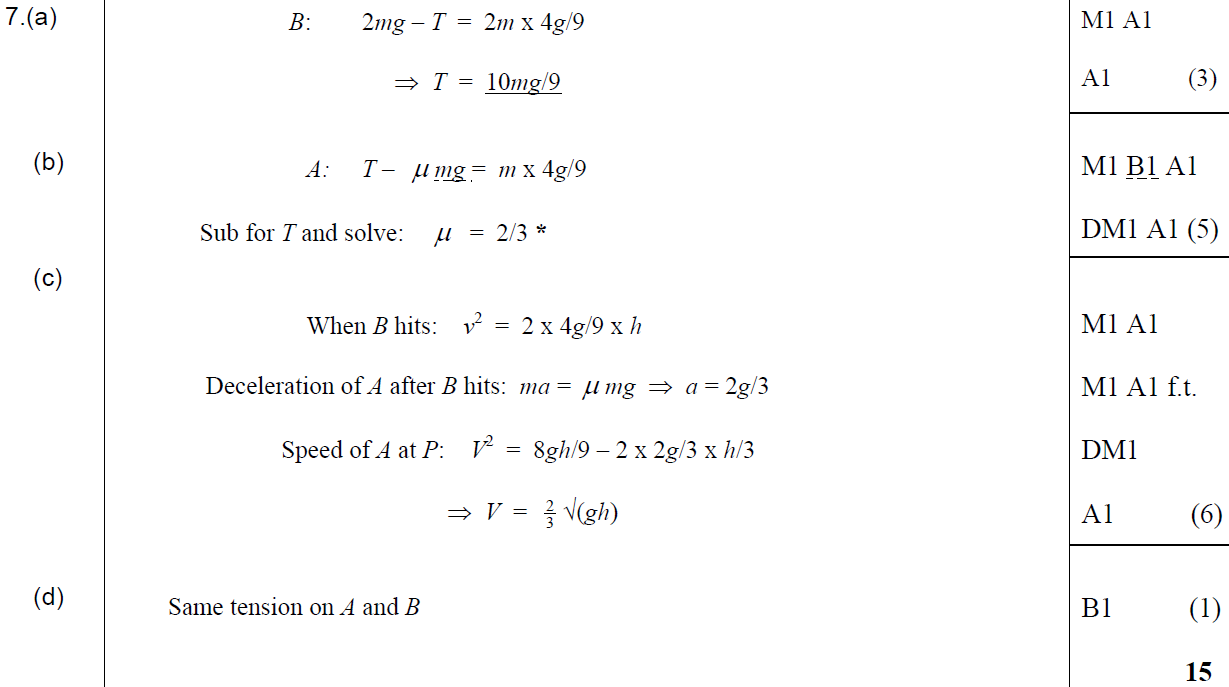 A
B
C
D
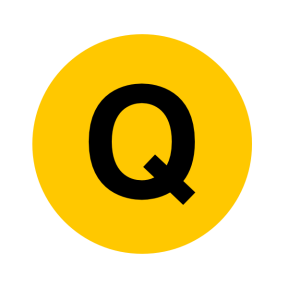 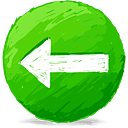 May 2008
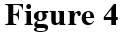 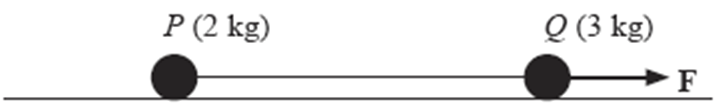 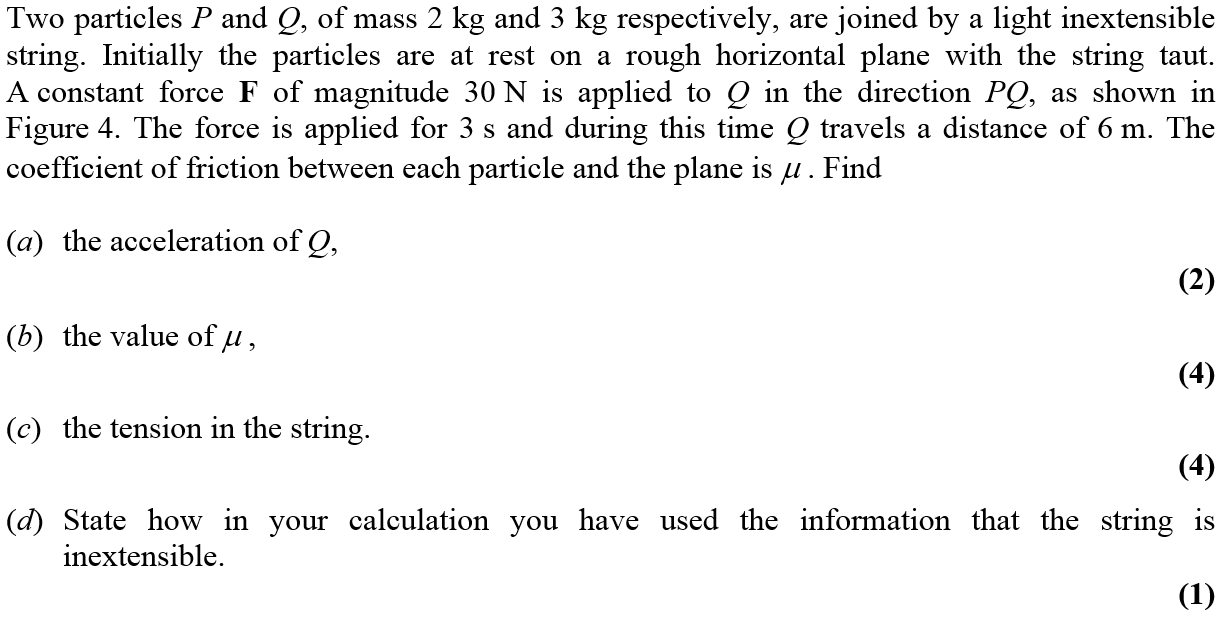 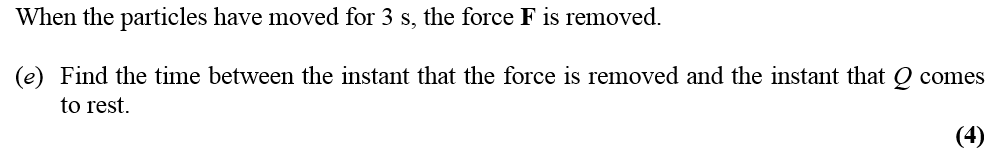 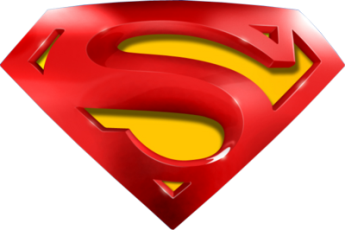 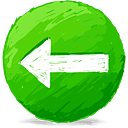 May 2008
A
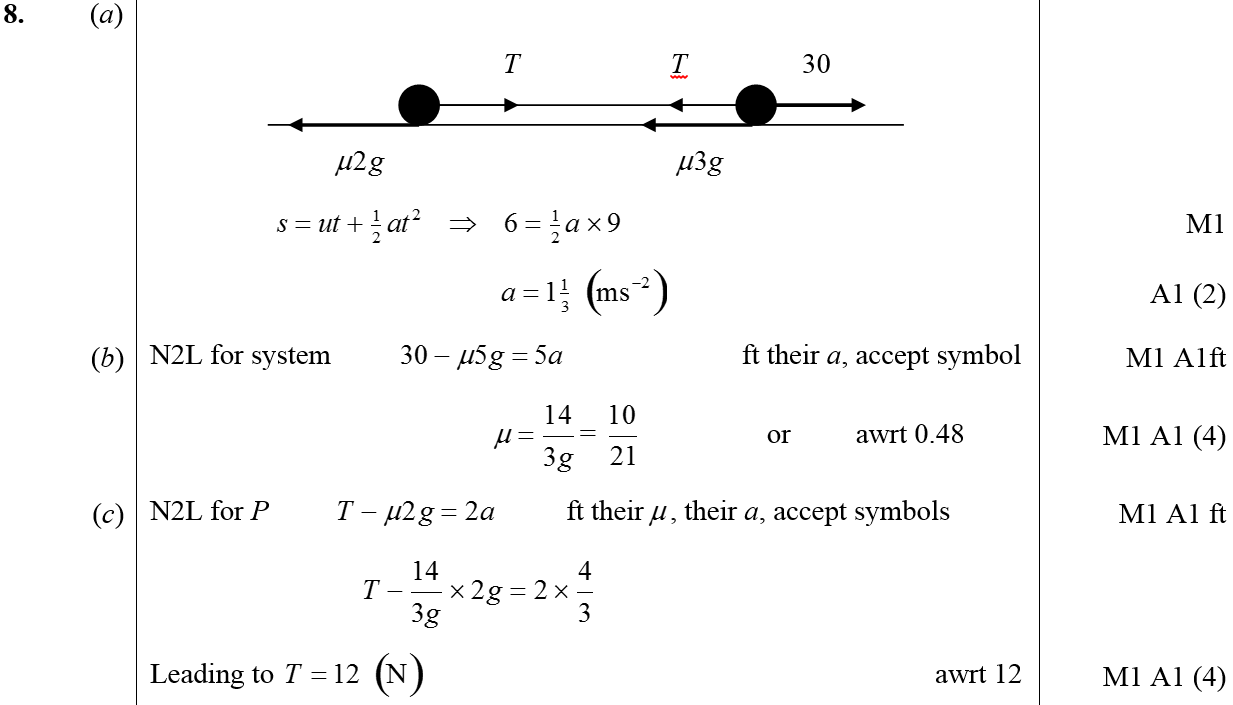 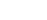 B
C
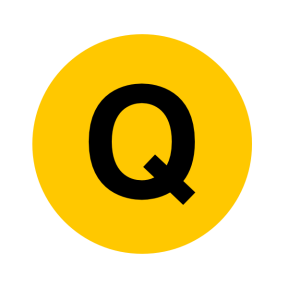 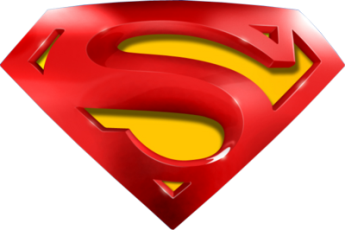 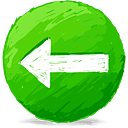 May 2008
D
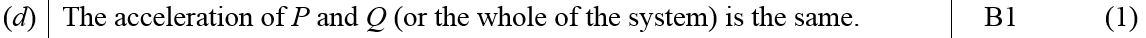 E
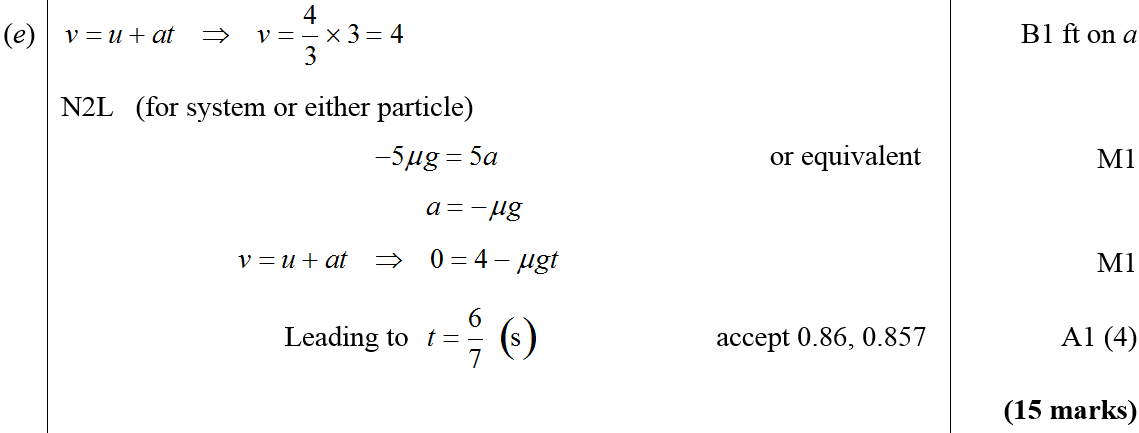 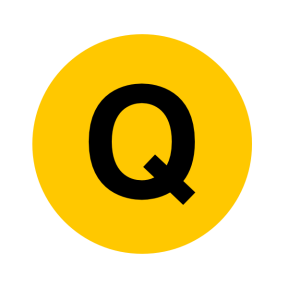 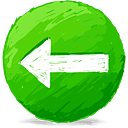 May 2009
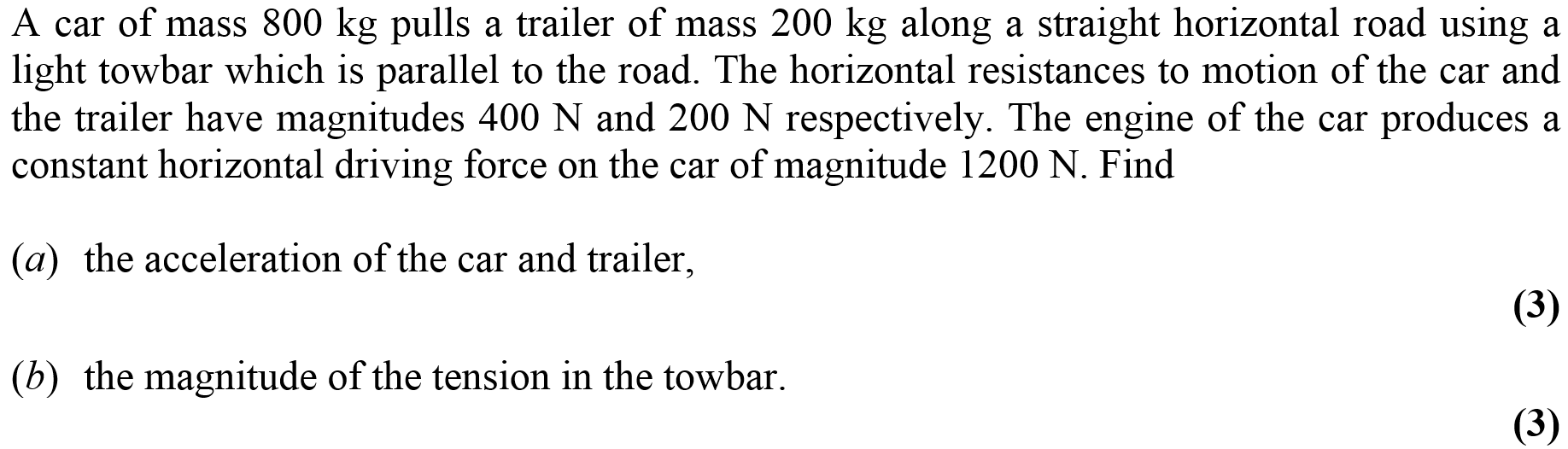 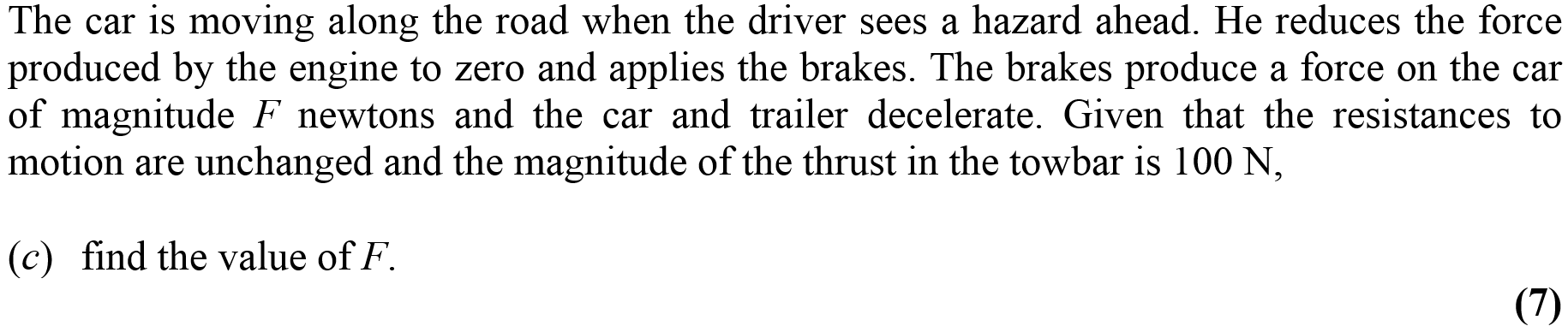 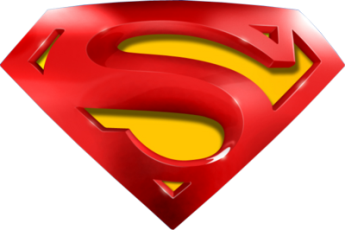 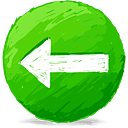 May 2009
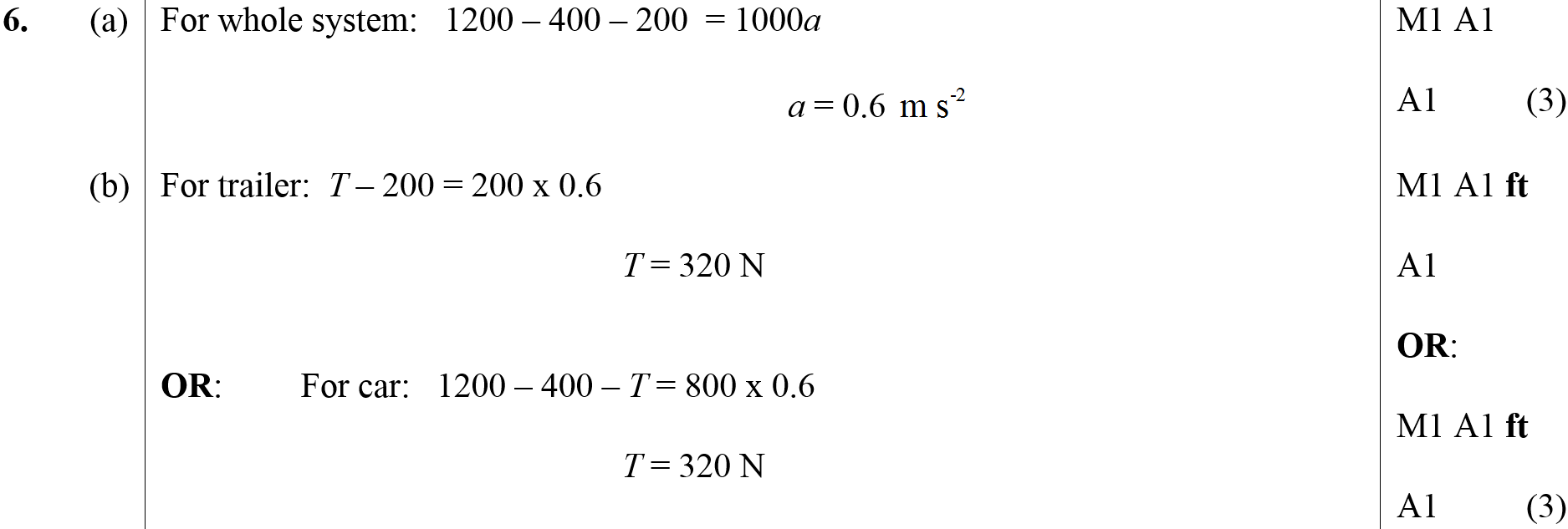 A
B
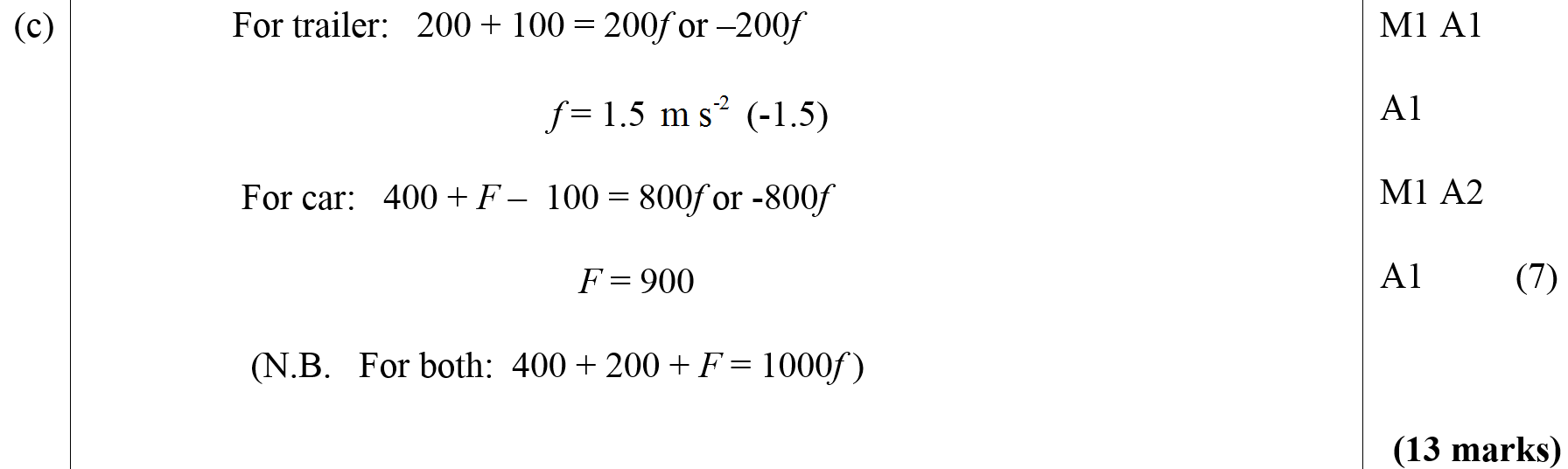 C
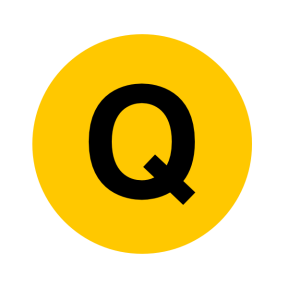 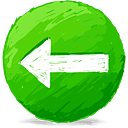 Jan 2010
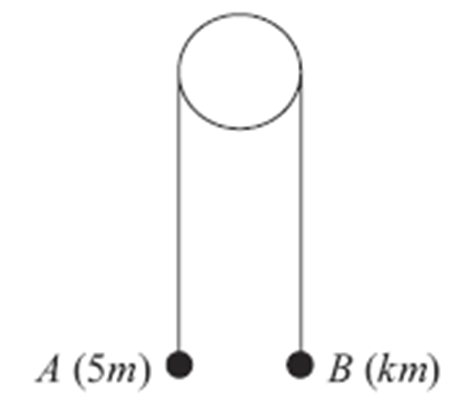 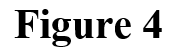 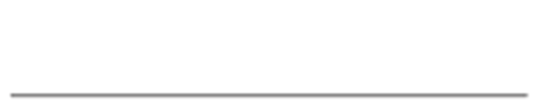 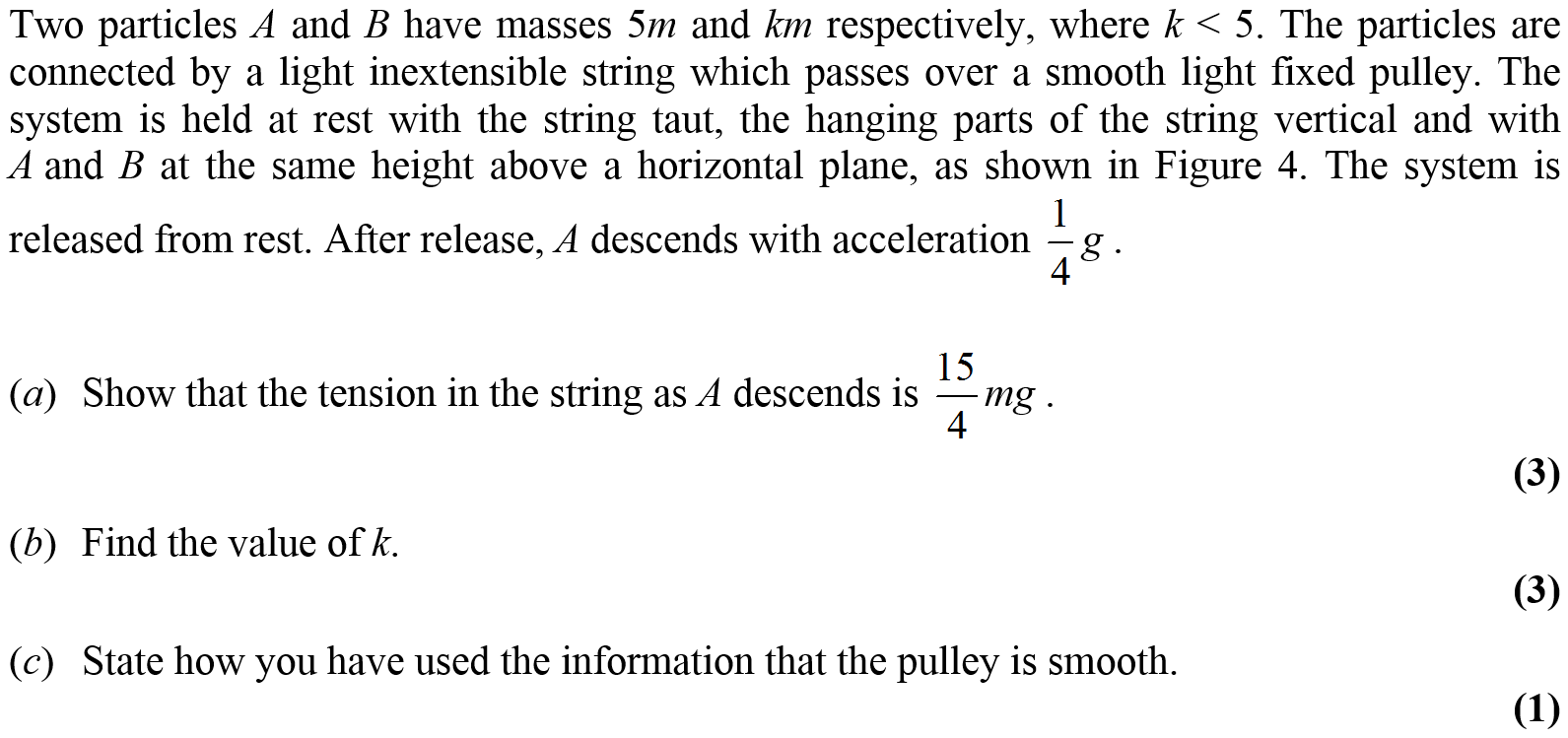 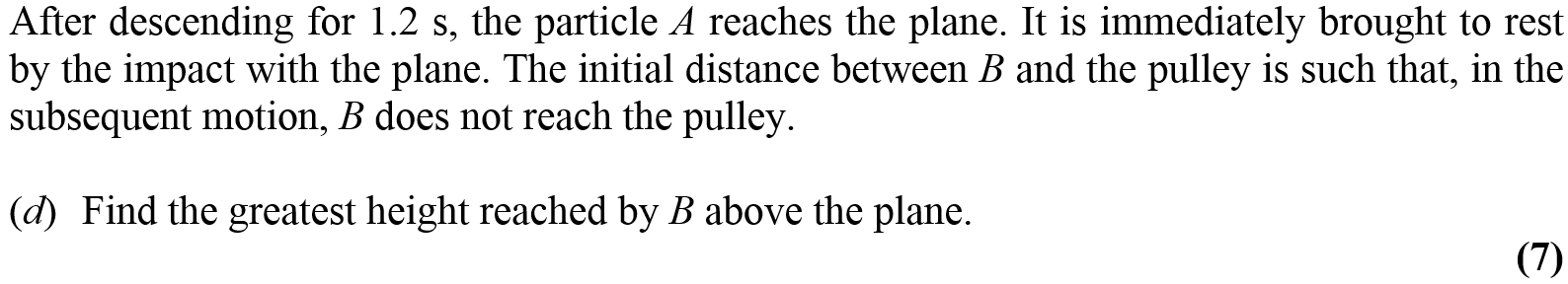 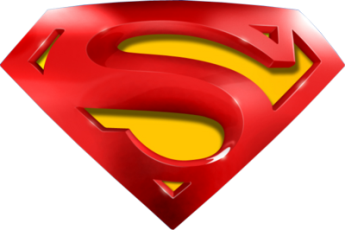 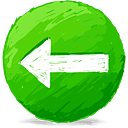 Jan 2010
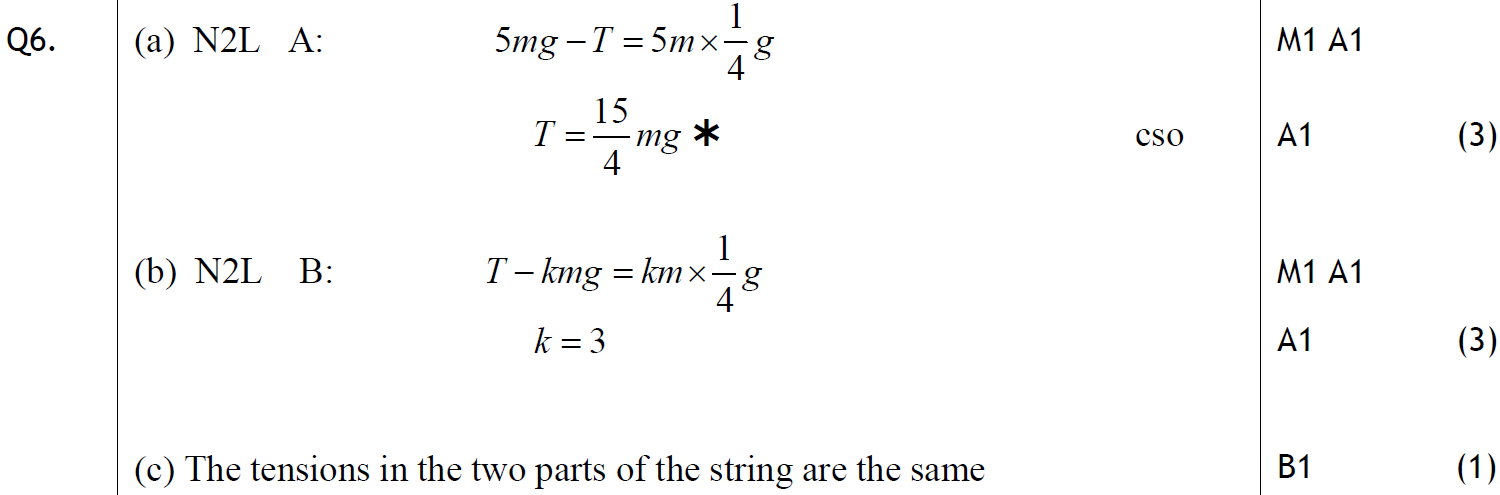 A
B
C
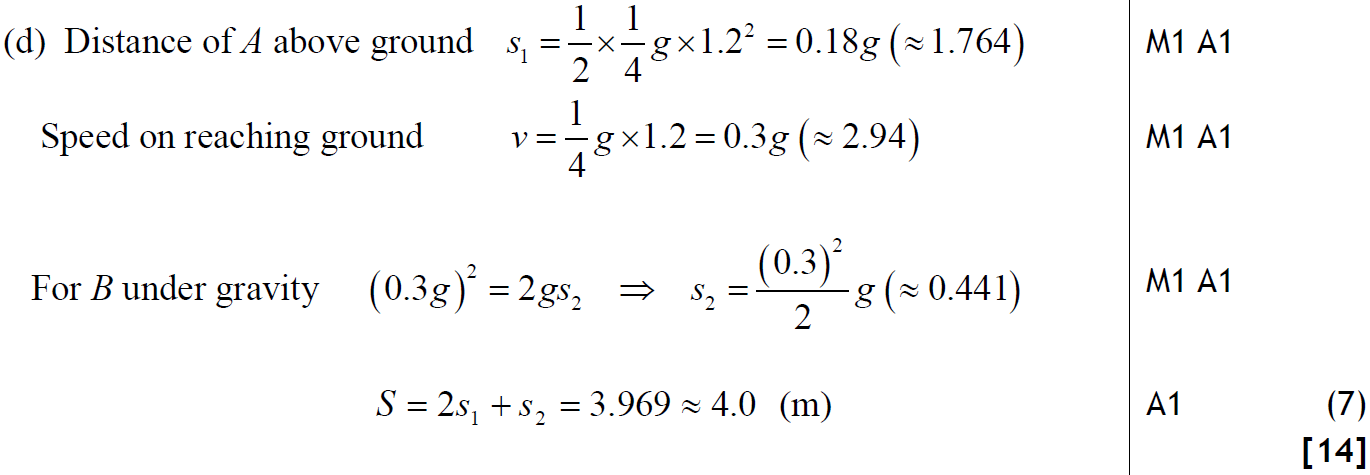 D
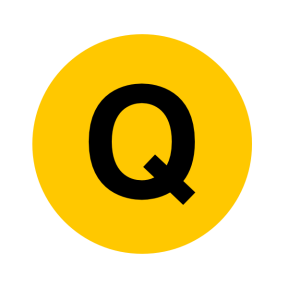 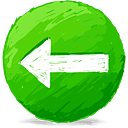 May 2010
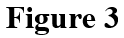 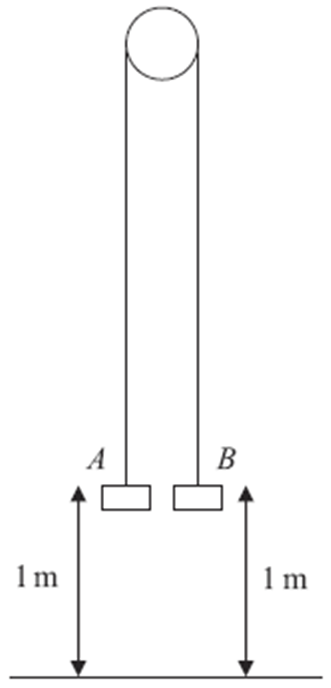 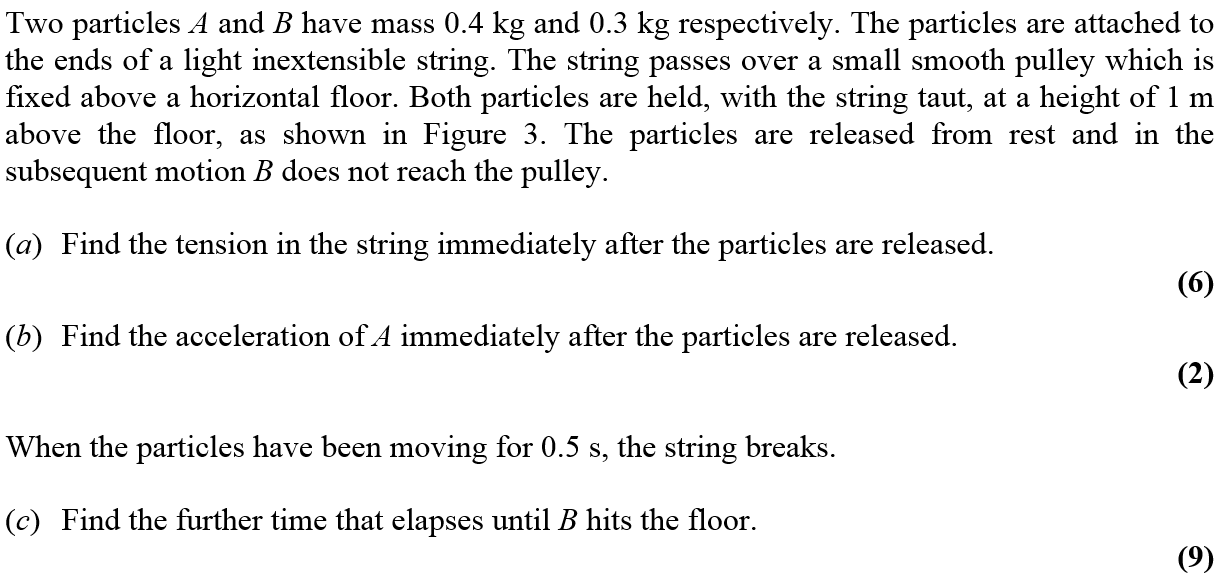 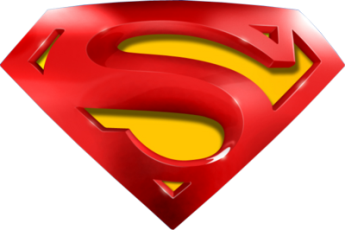 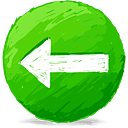 May 2010
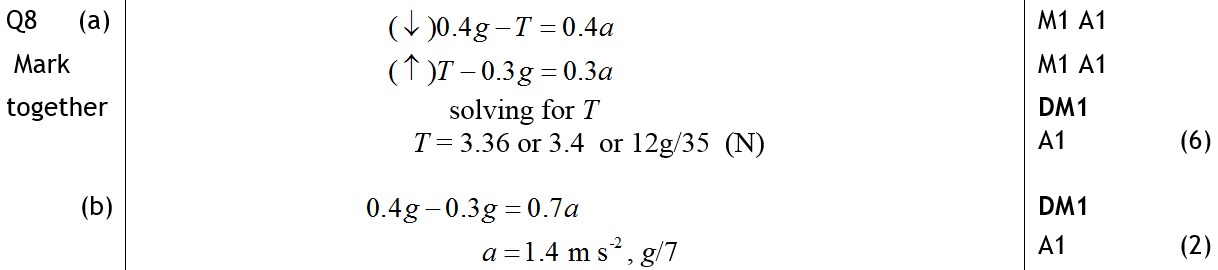 A
B
C
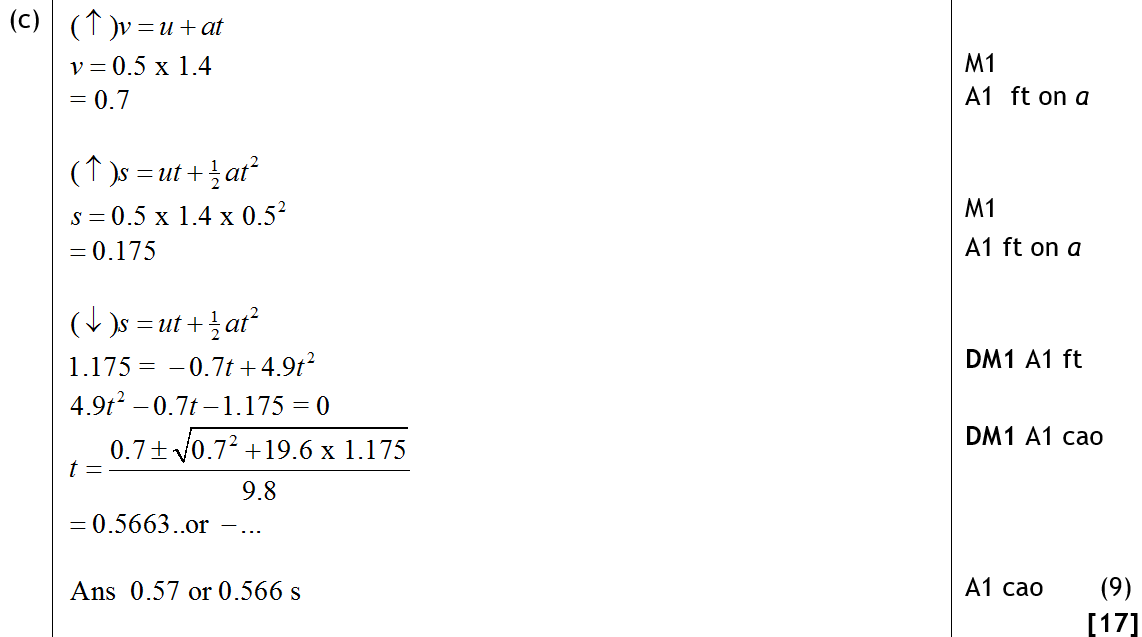 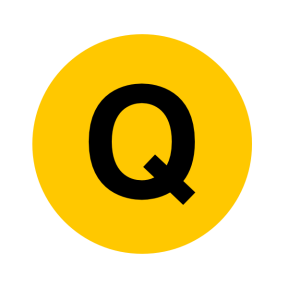 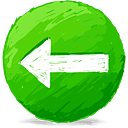 Jan 2012
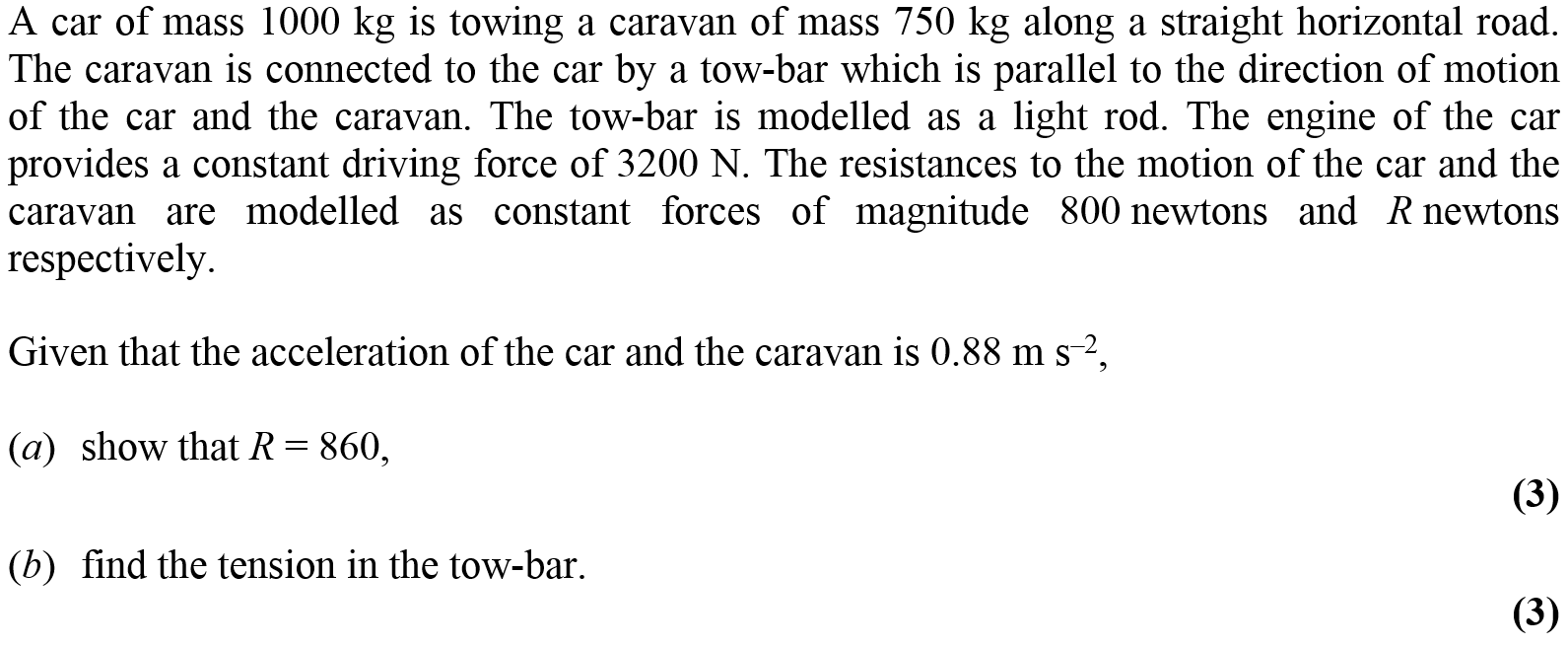 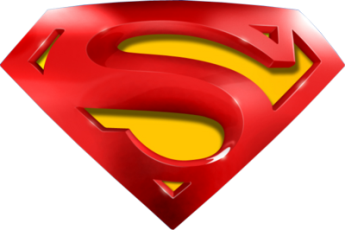 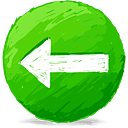 Jan 2012
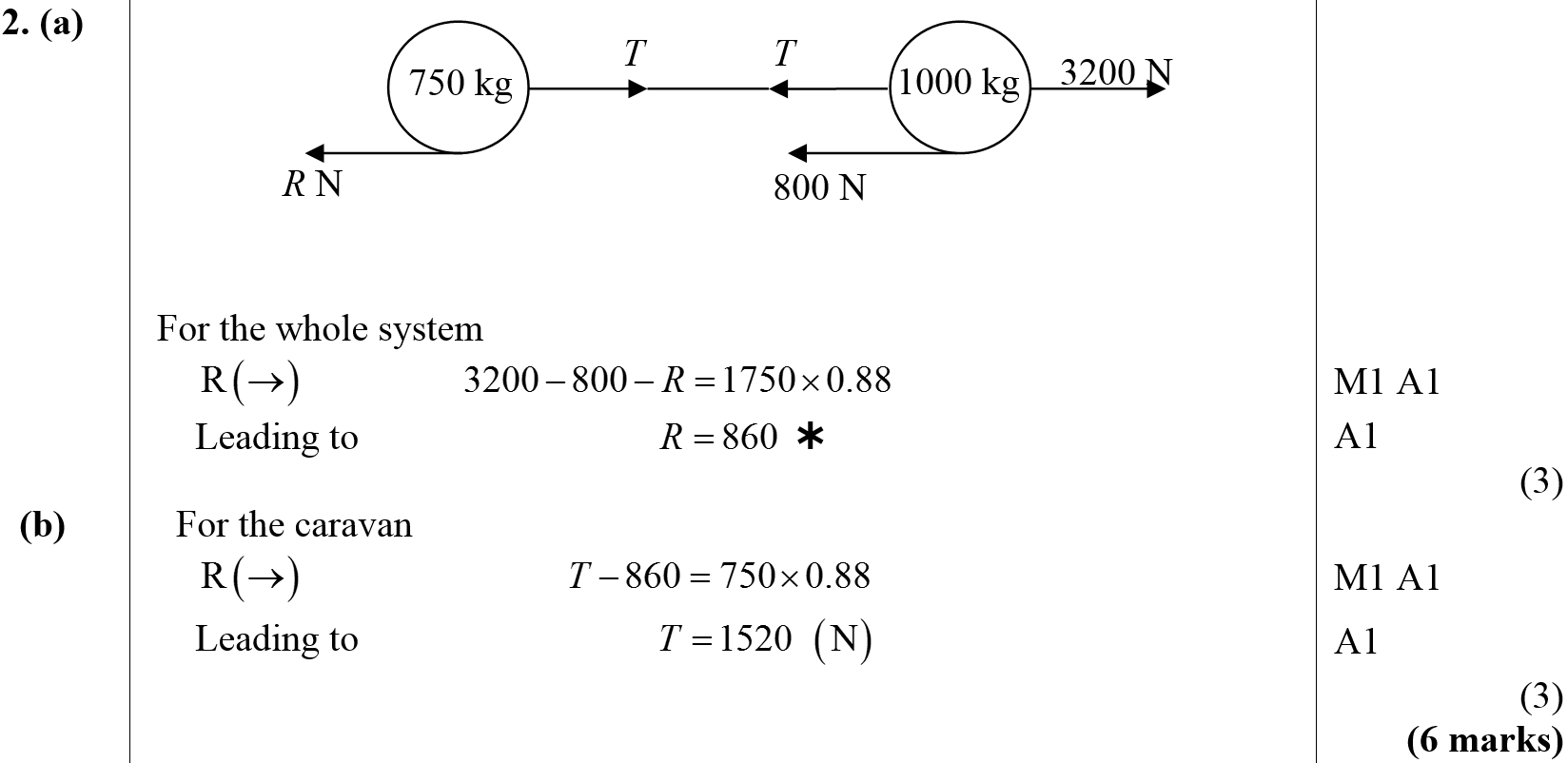 A
B
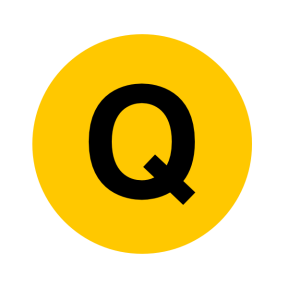 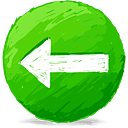 May 2012
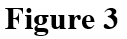 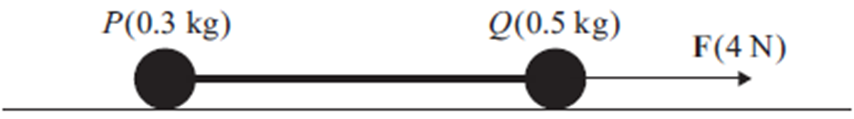 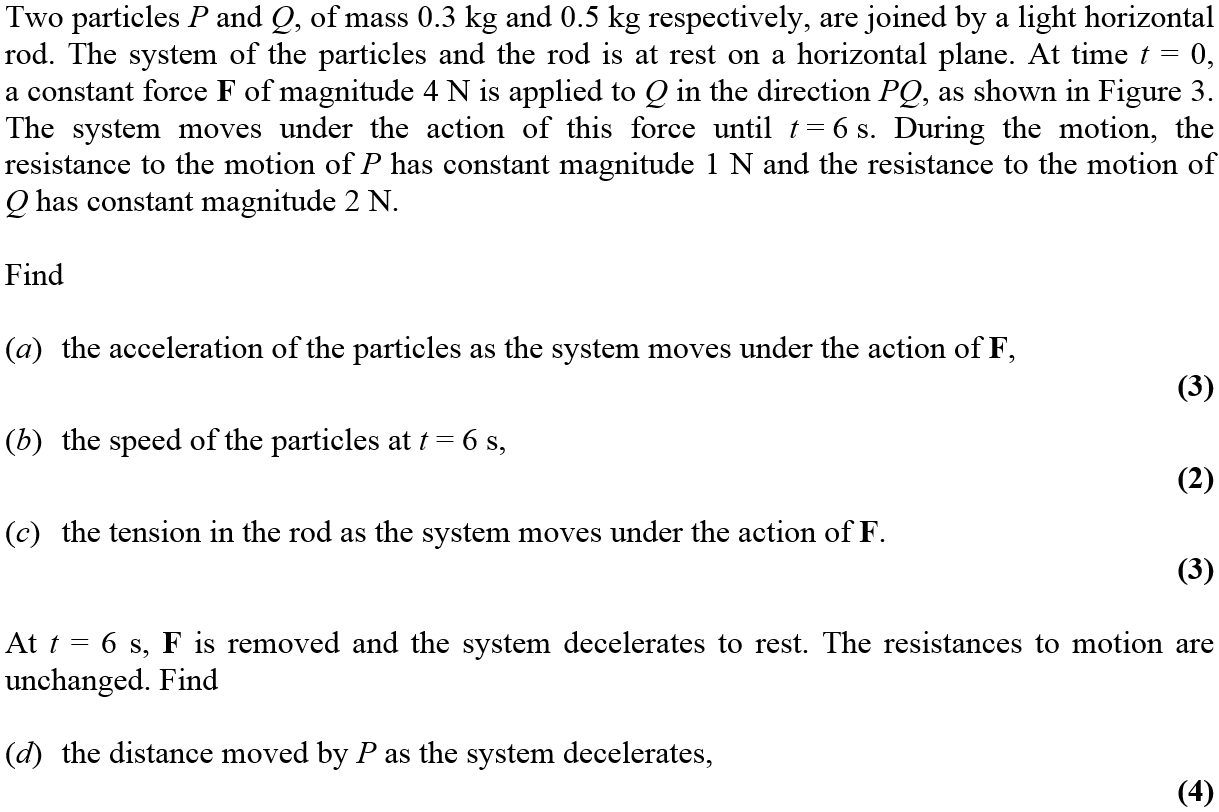 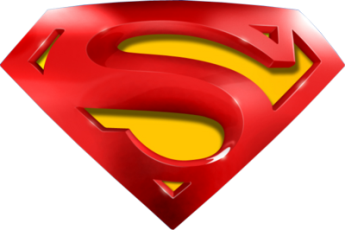 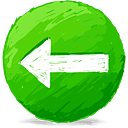 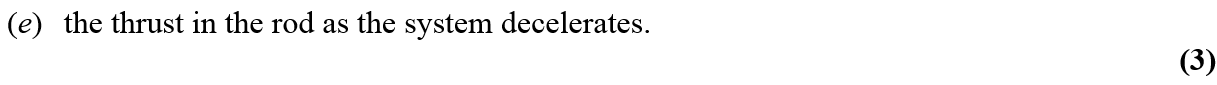 May 2012
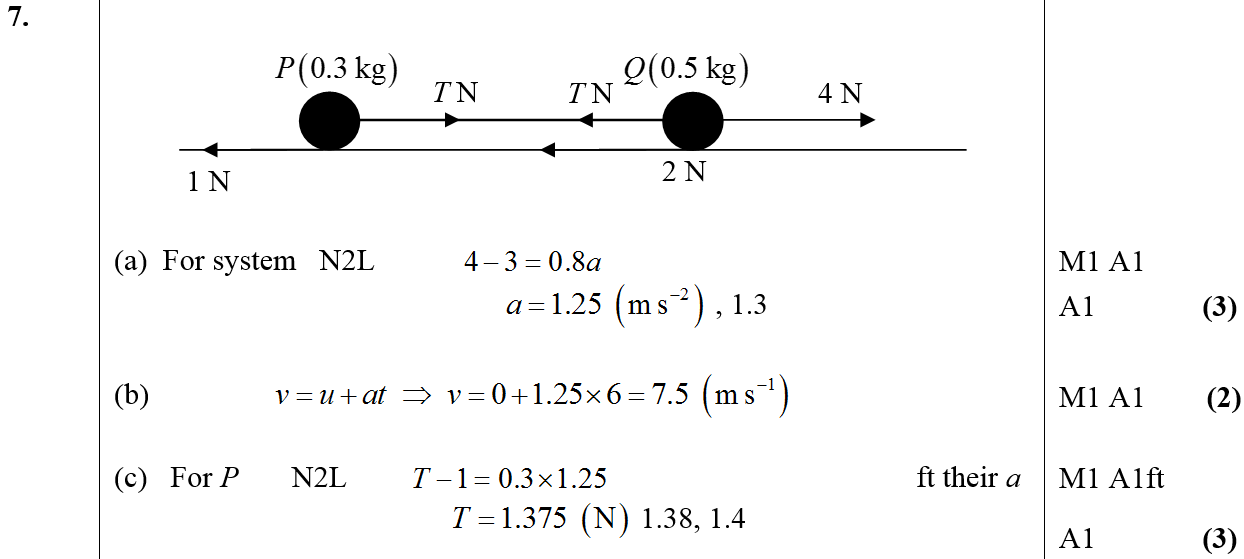 A
B
C
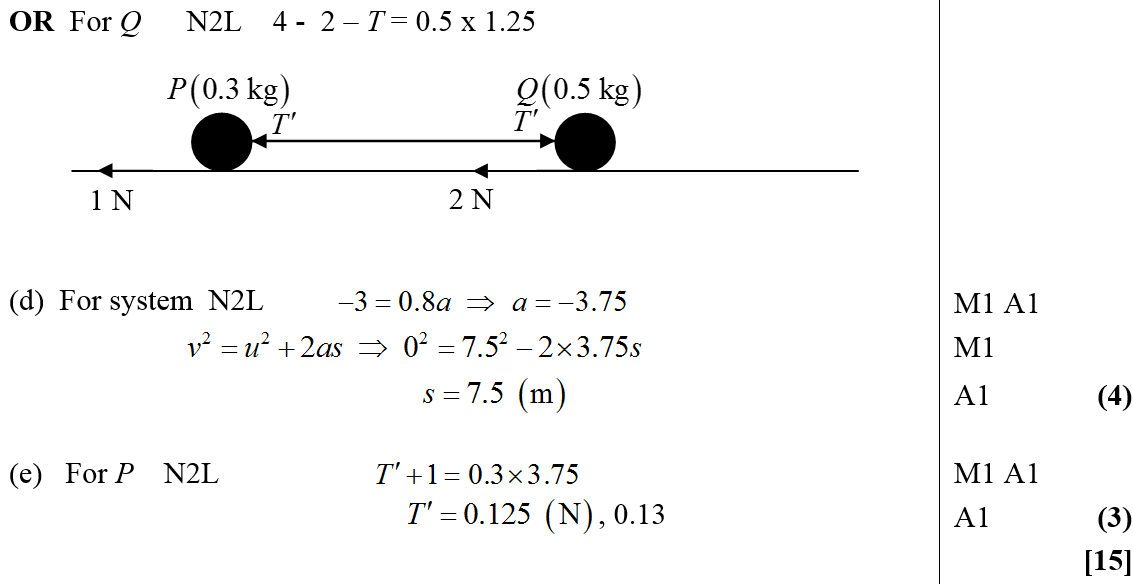 D
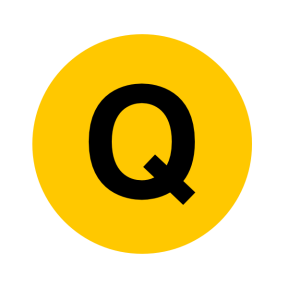 E
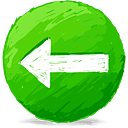 Jan 2013
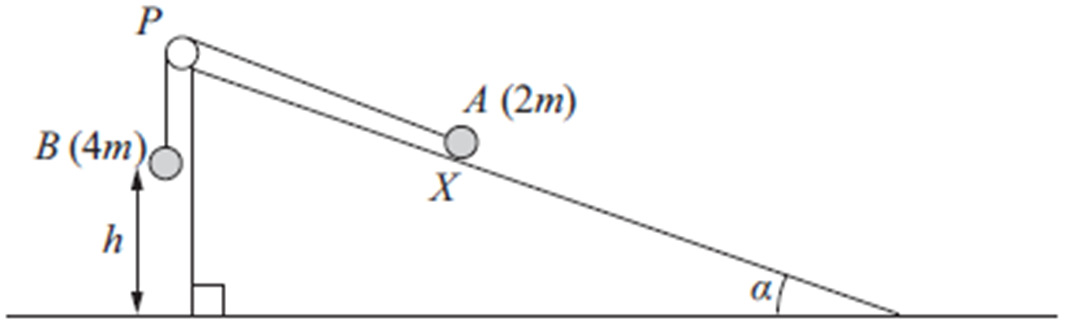 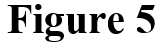 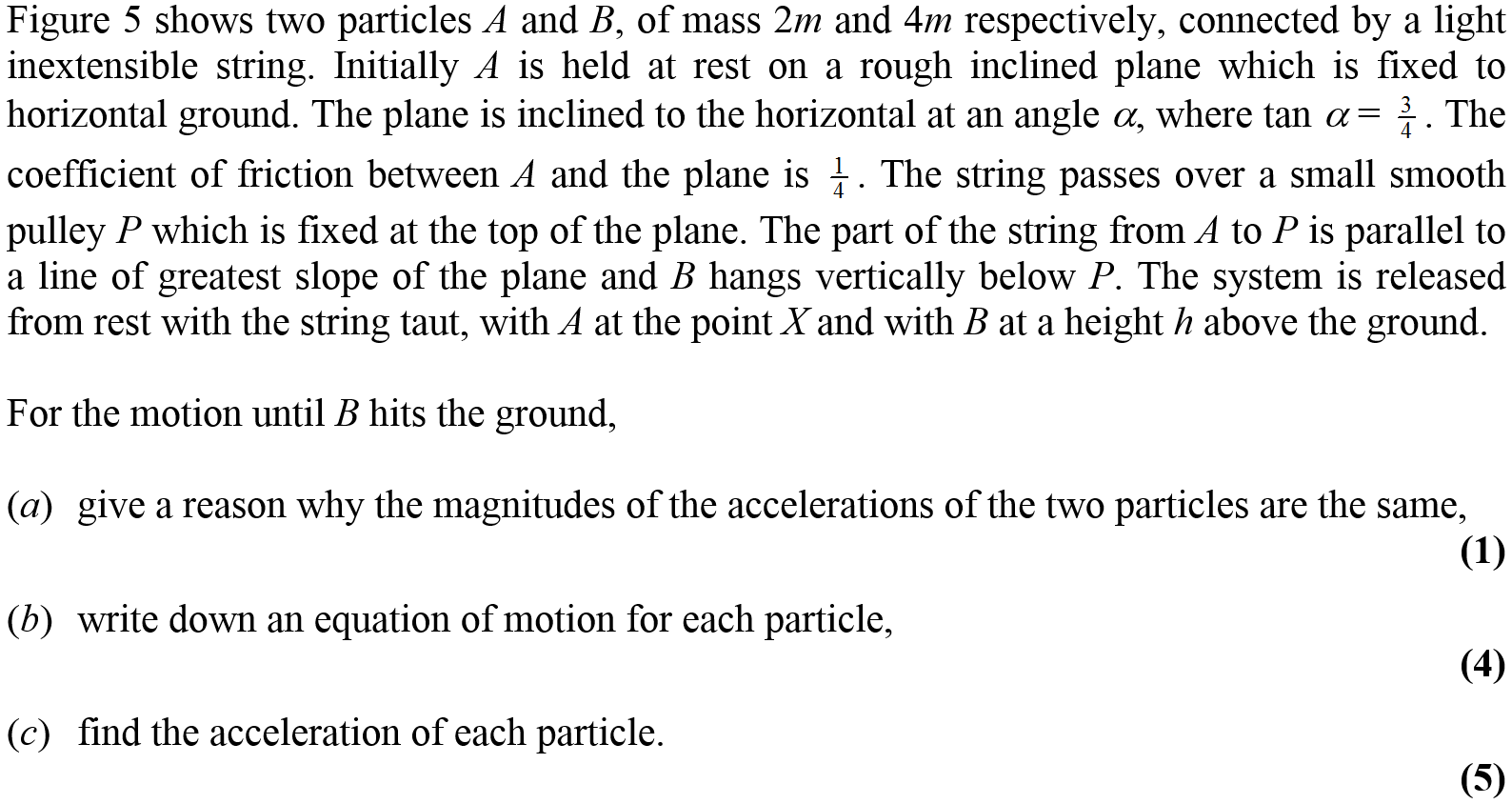 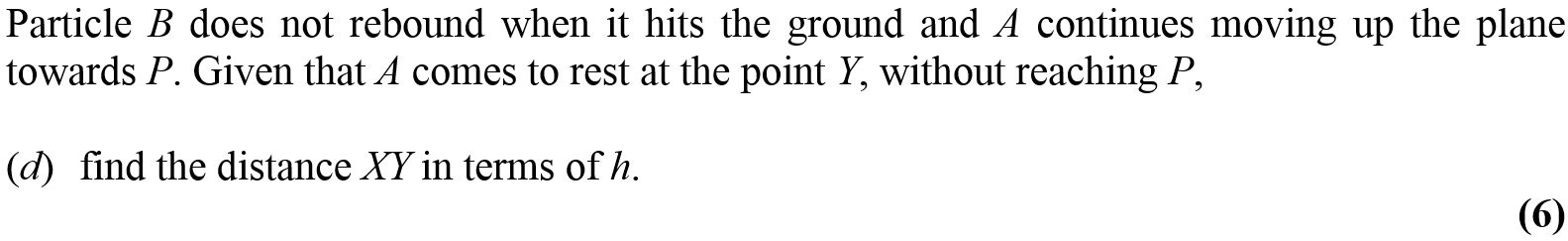 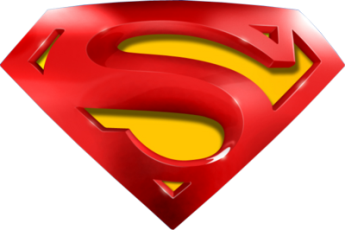 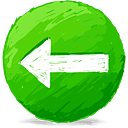 Jan 2013
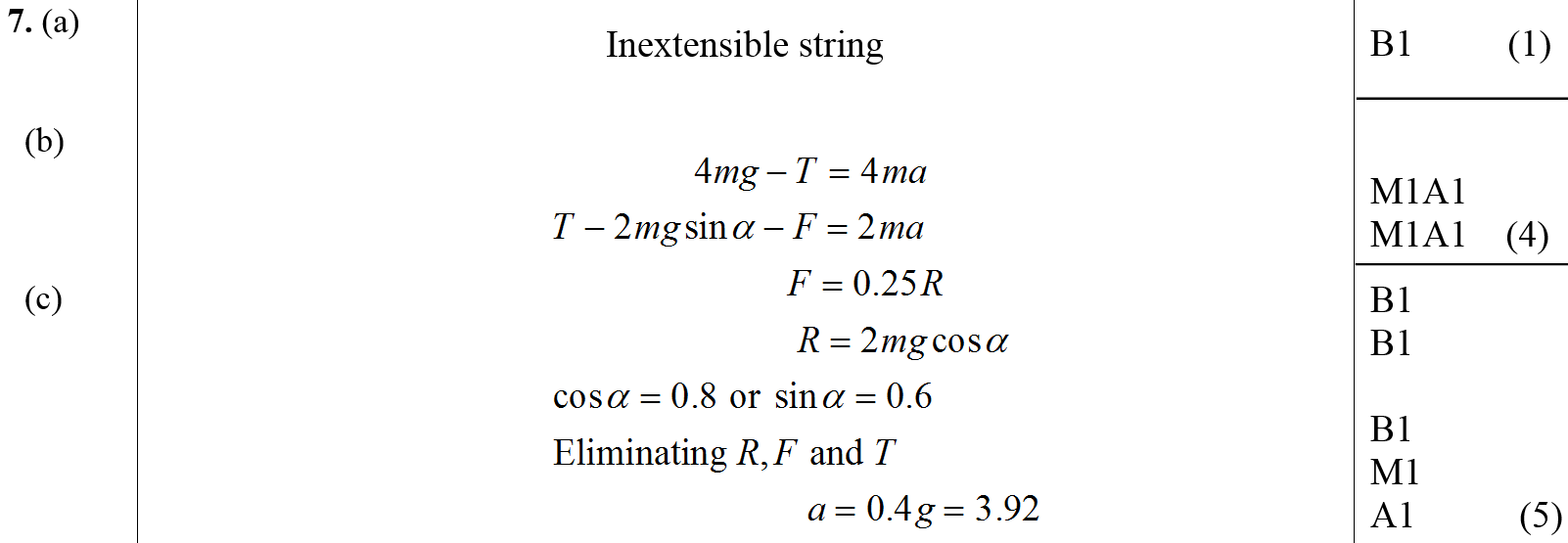 A
B
C
D
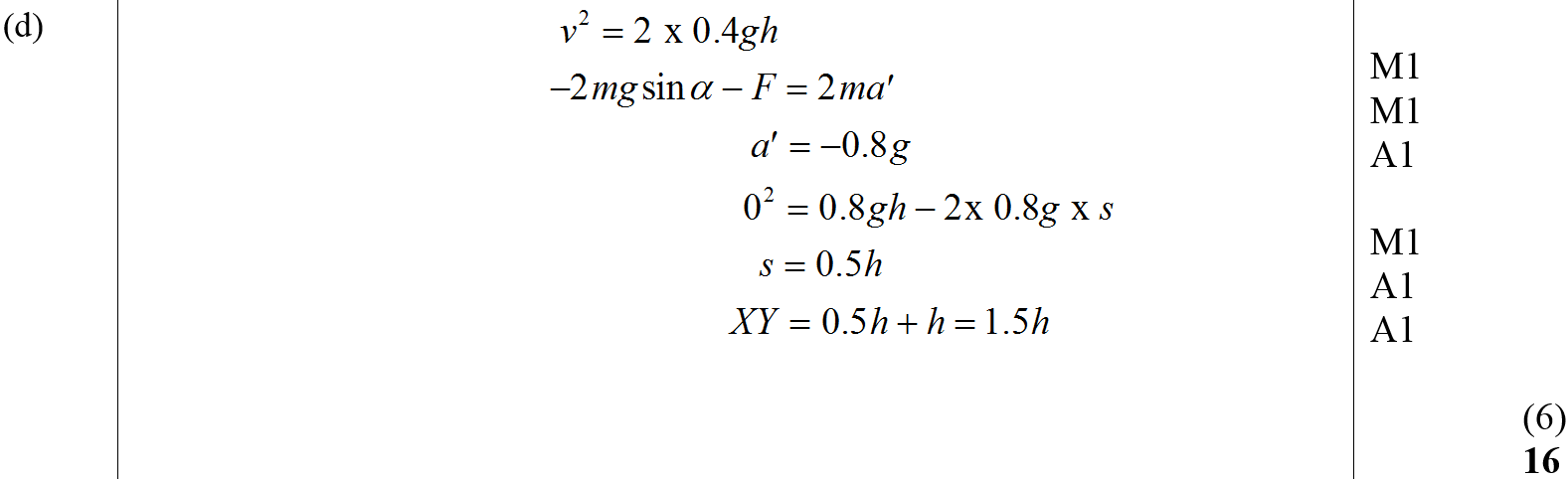 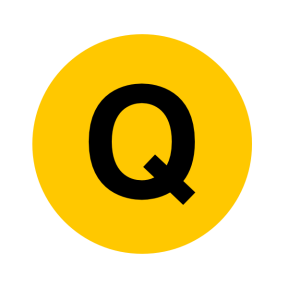 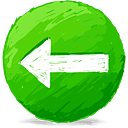 May 2013
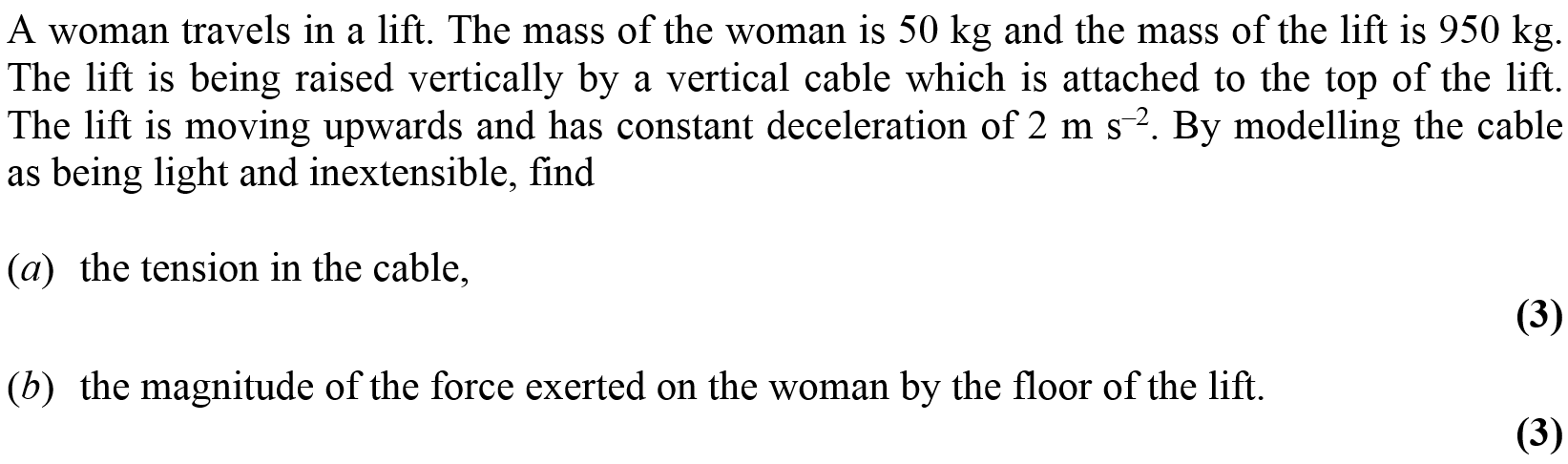 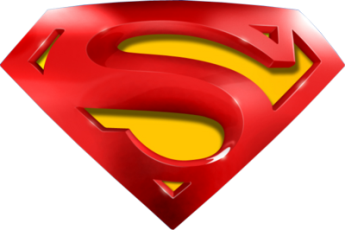 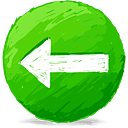 May 2013
A
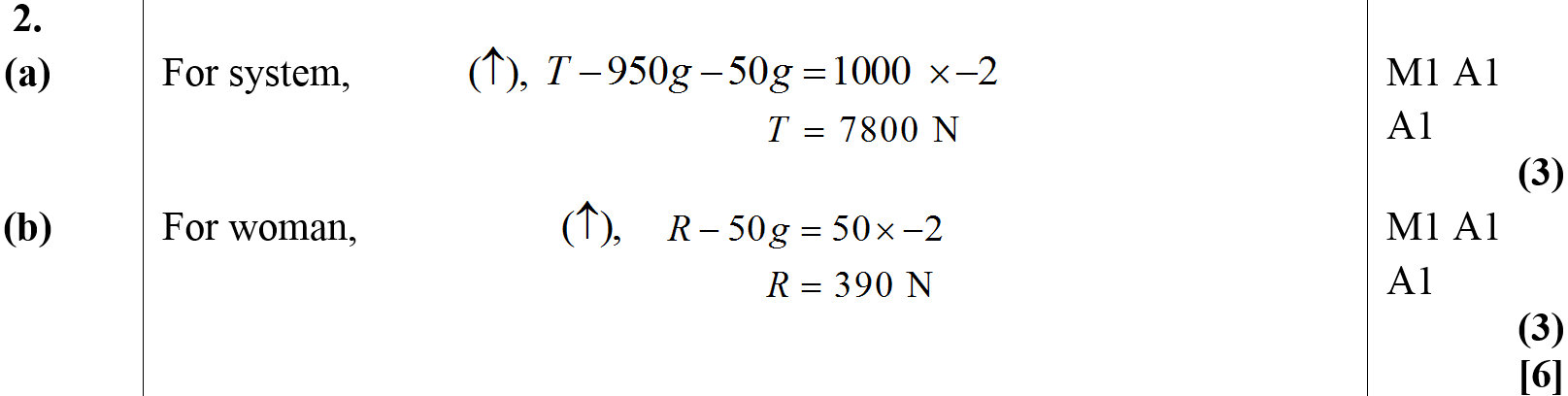 B
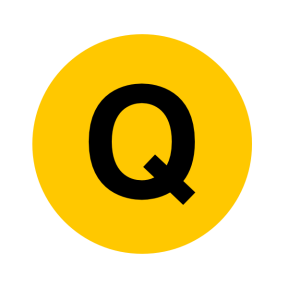 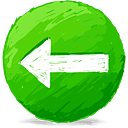 May 2013
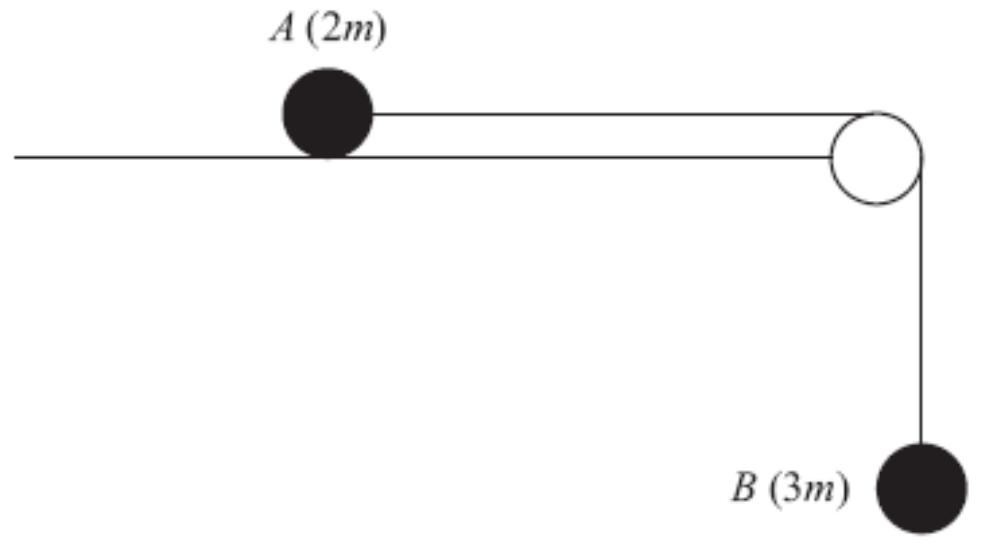 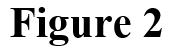 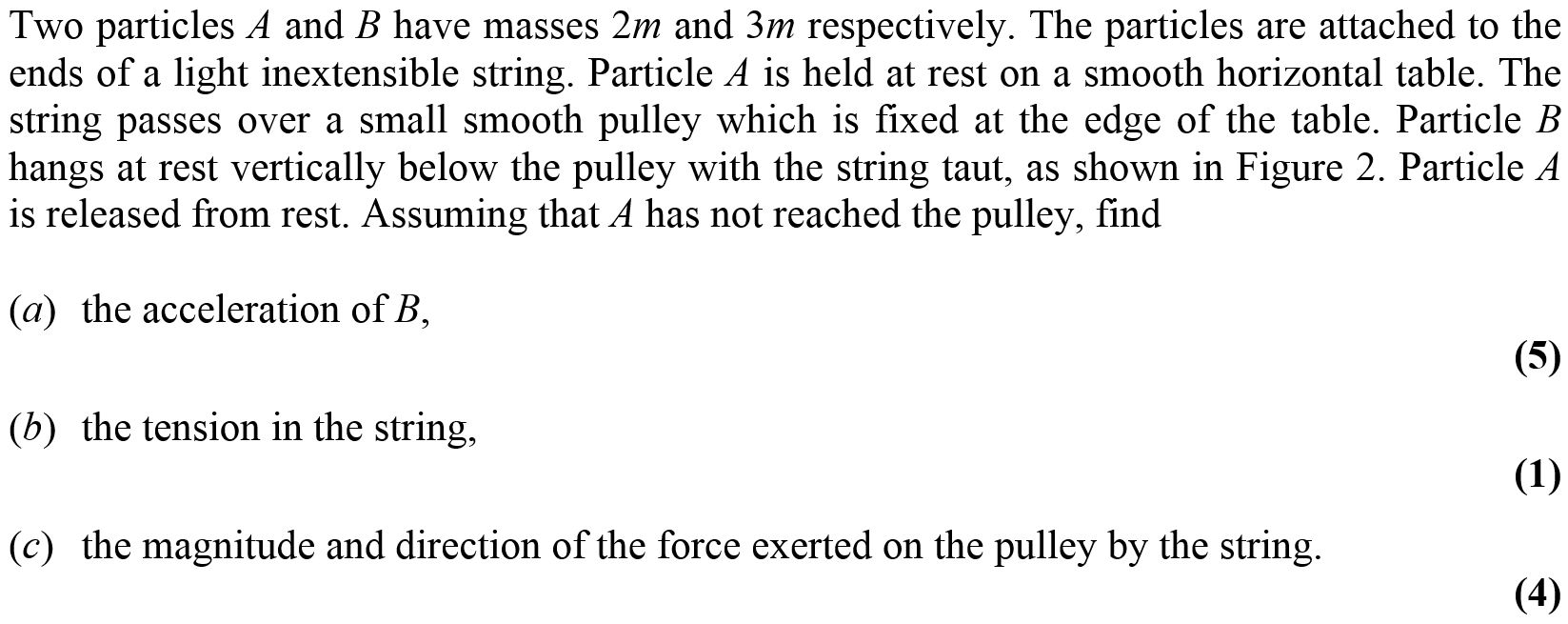 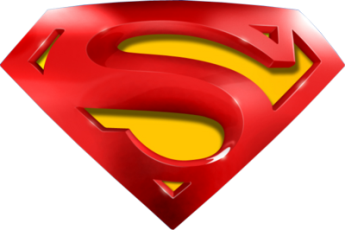 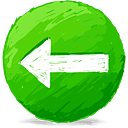 May 2013
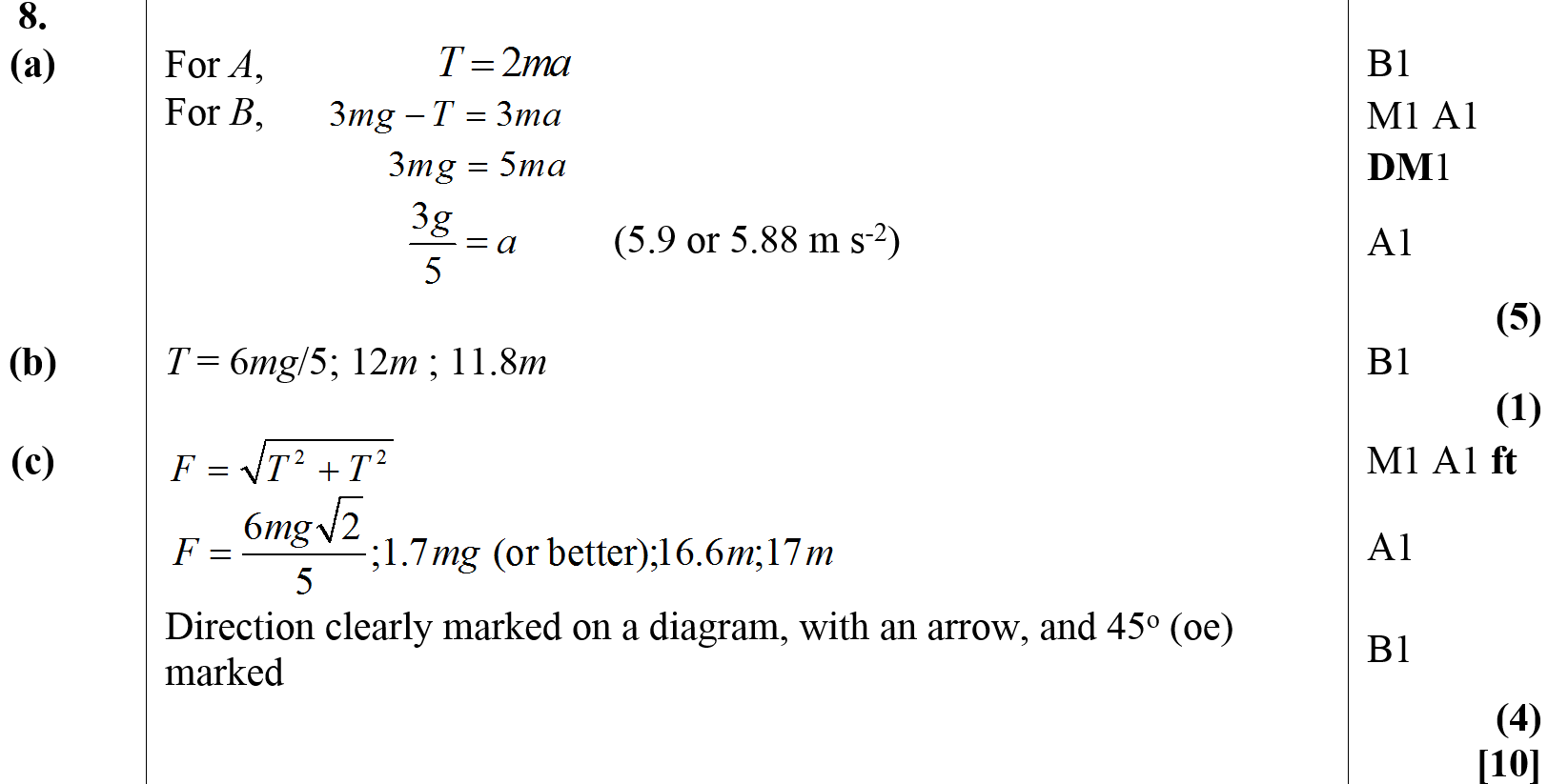 A
B
C
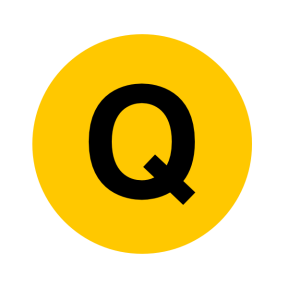 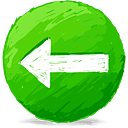 June 2014
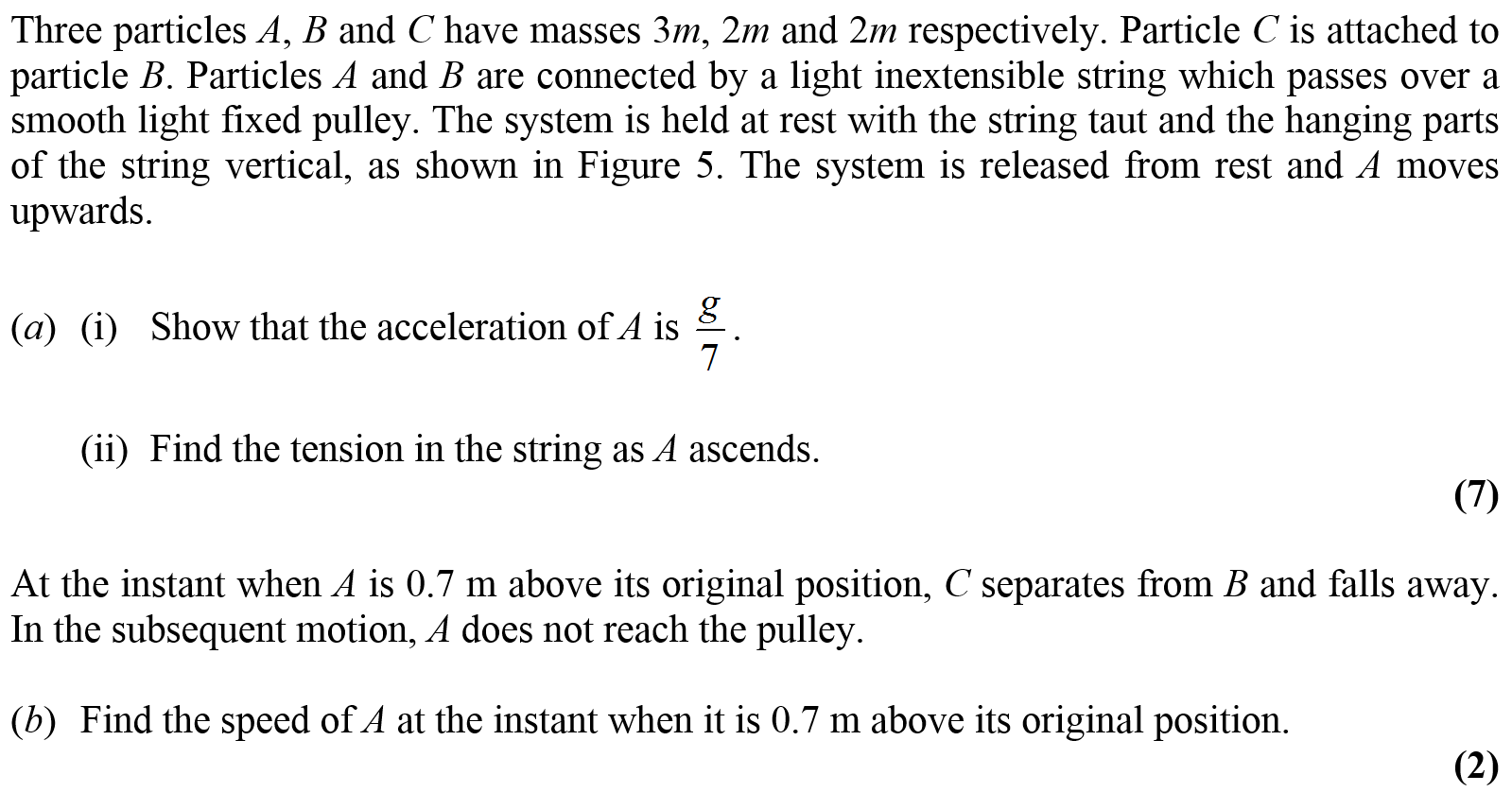 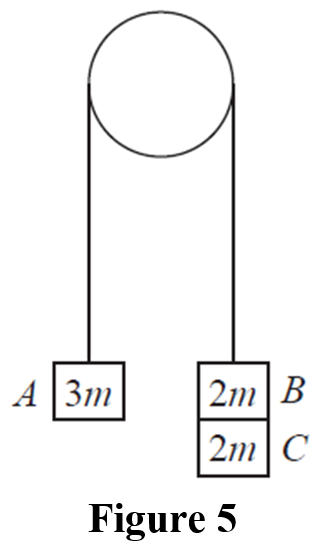 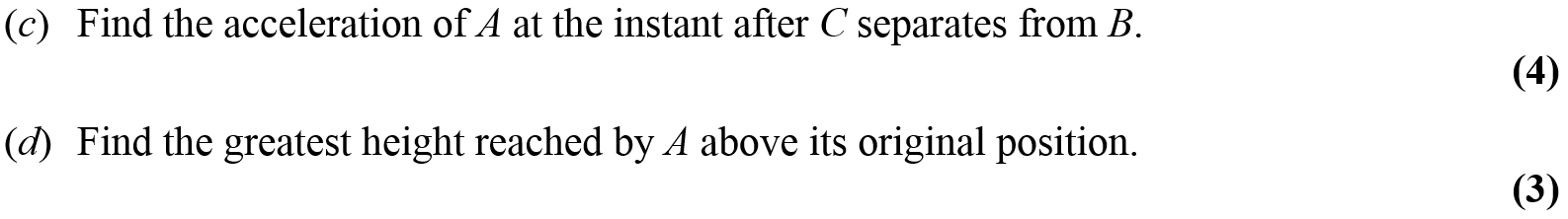 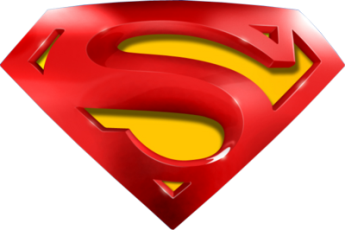 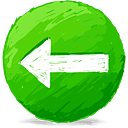 June 2014
A
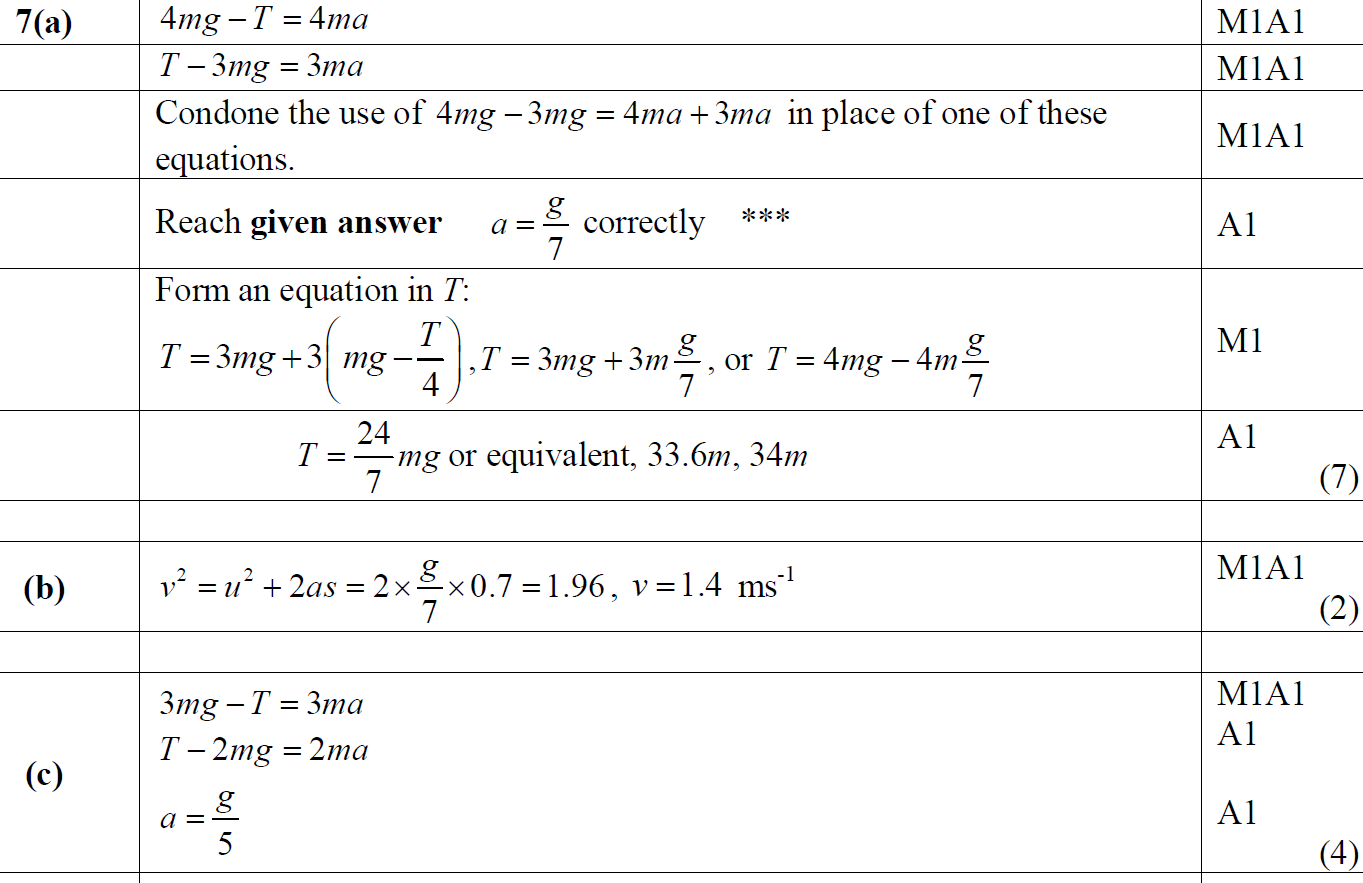 B
C
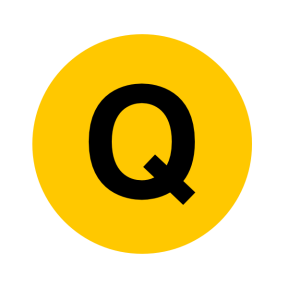 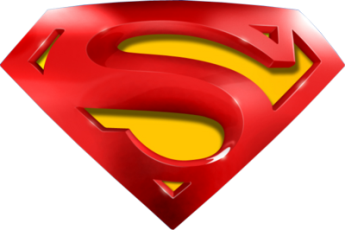 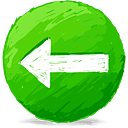 June 2014
D
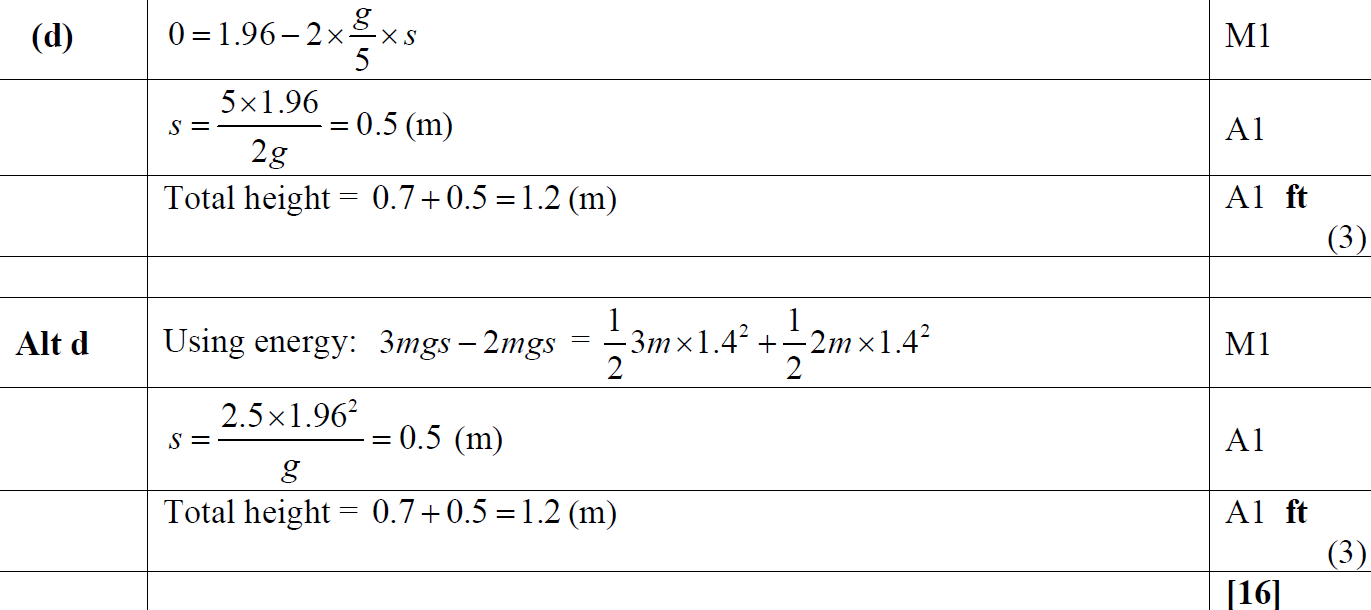 Alternative D
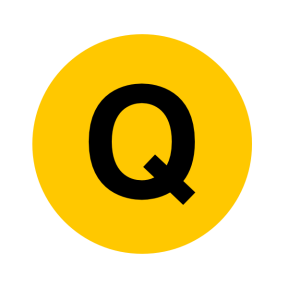 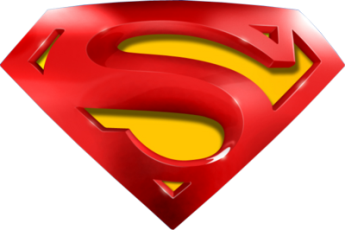 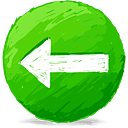 June 2014
A Notes
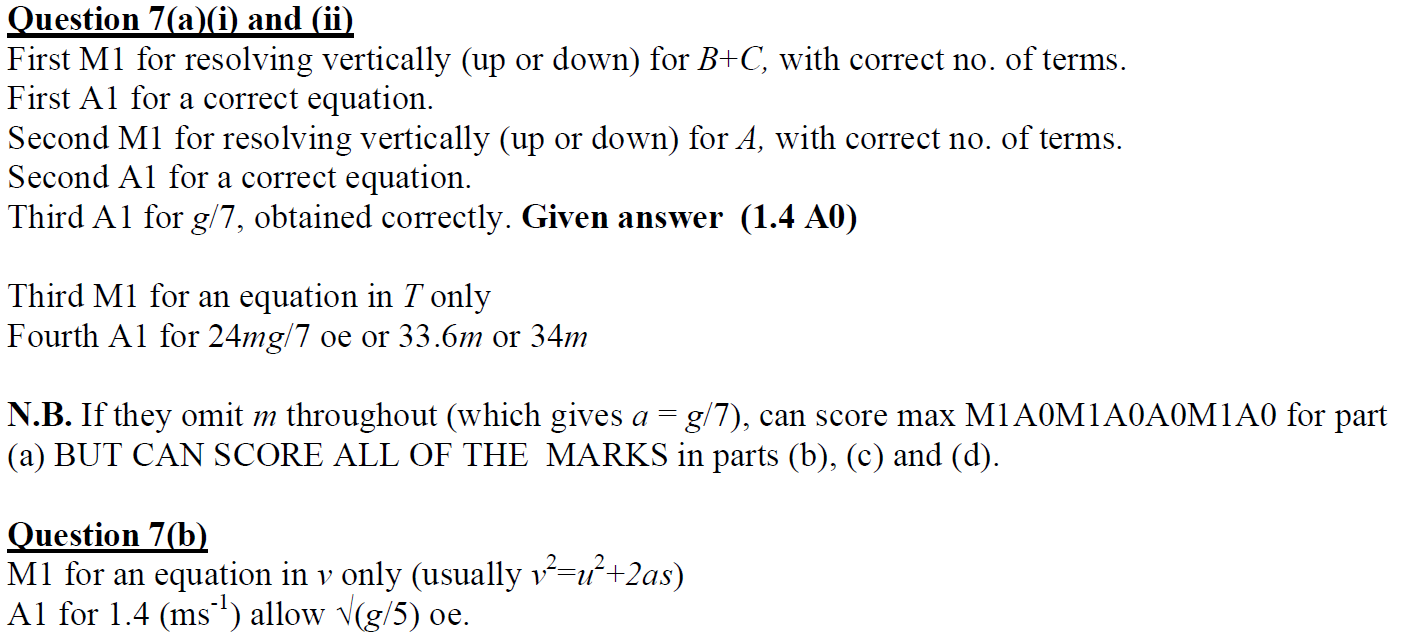 B Notes
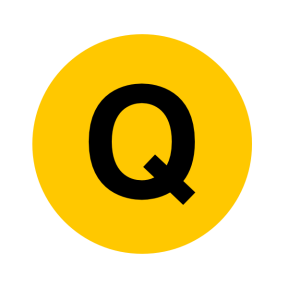 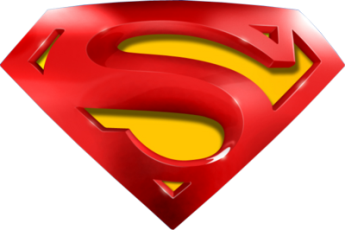 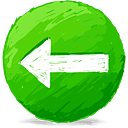 June 2014
C Notes
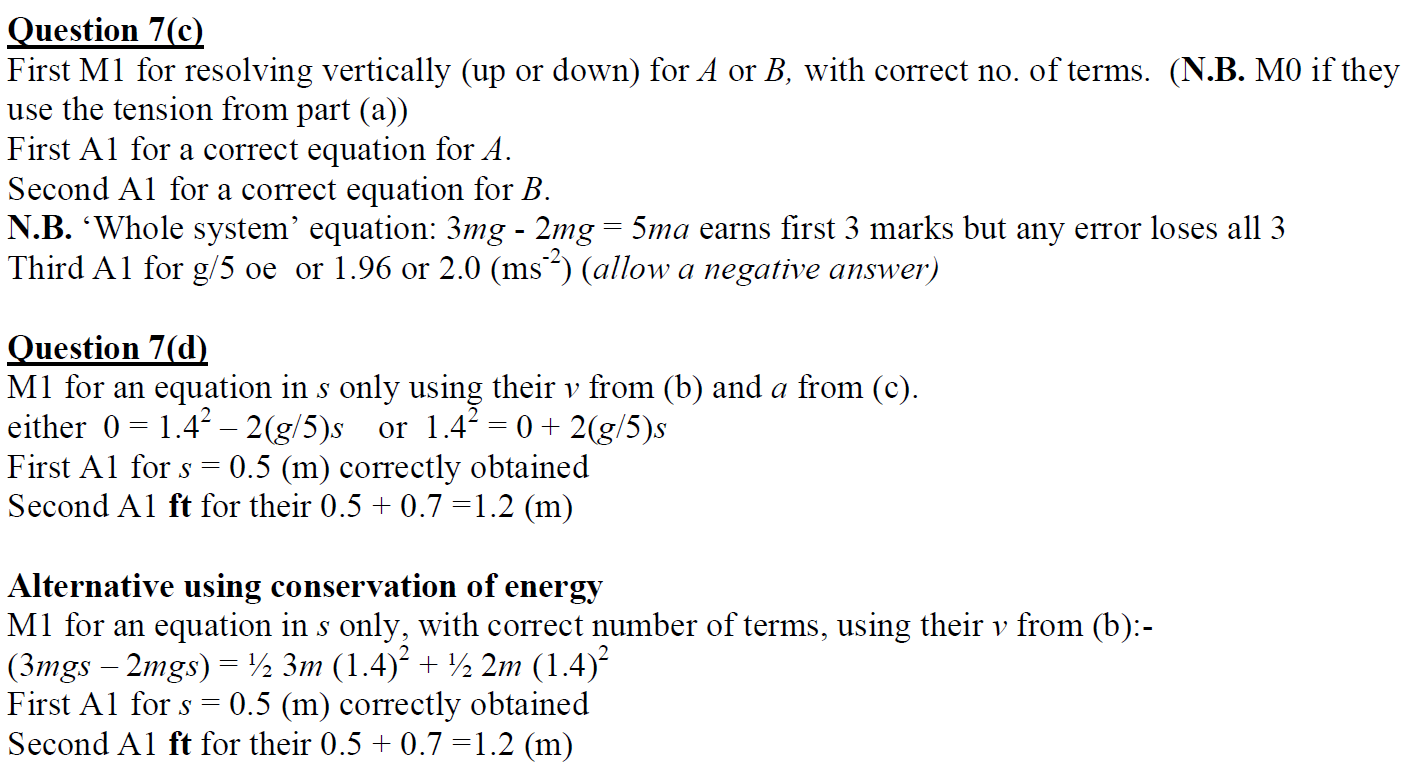 D Notes
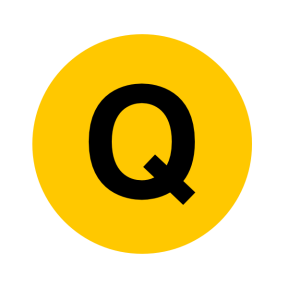 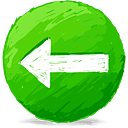 June 2015
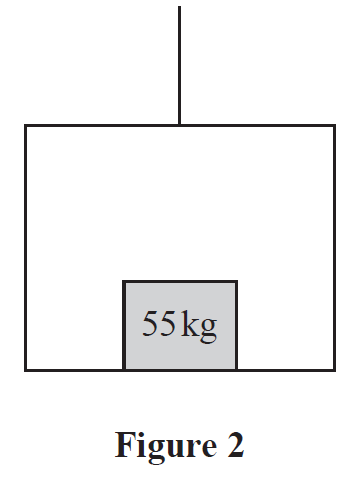 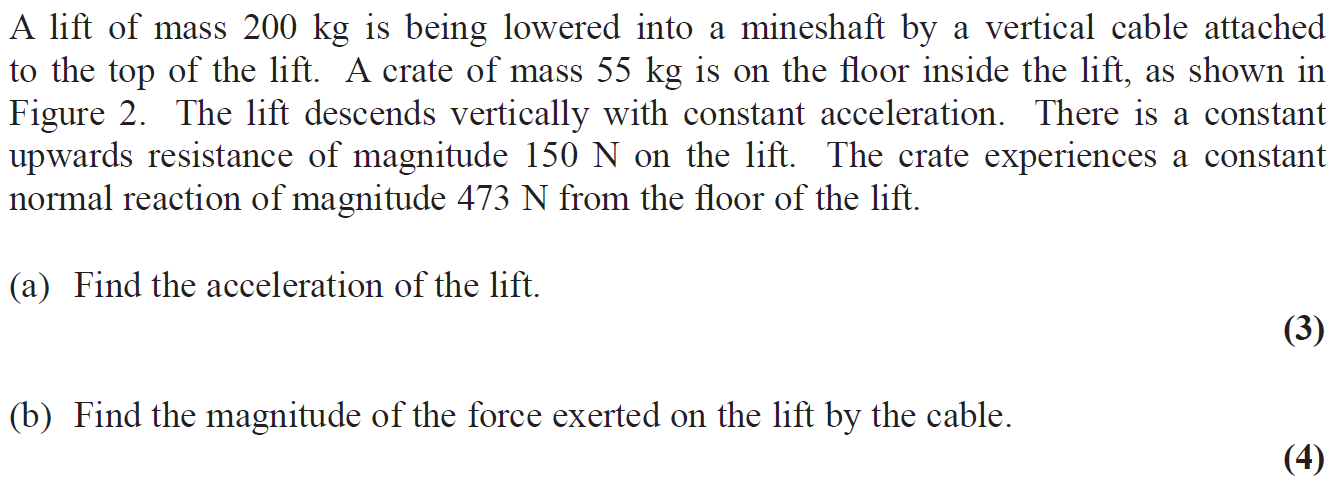 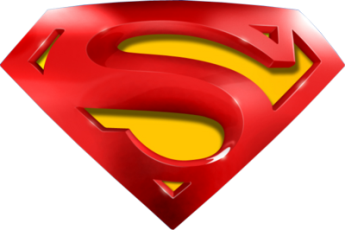 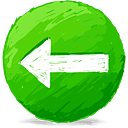 June 2015
A
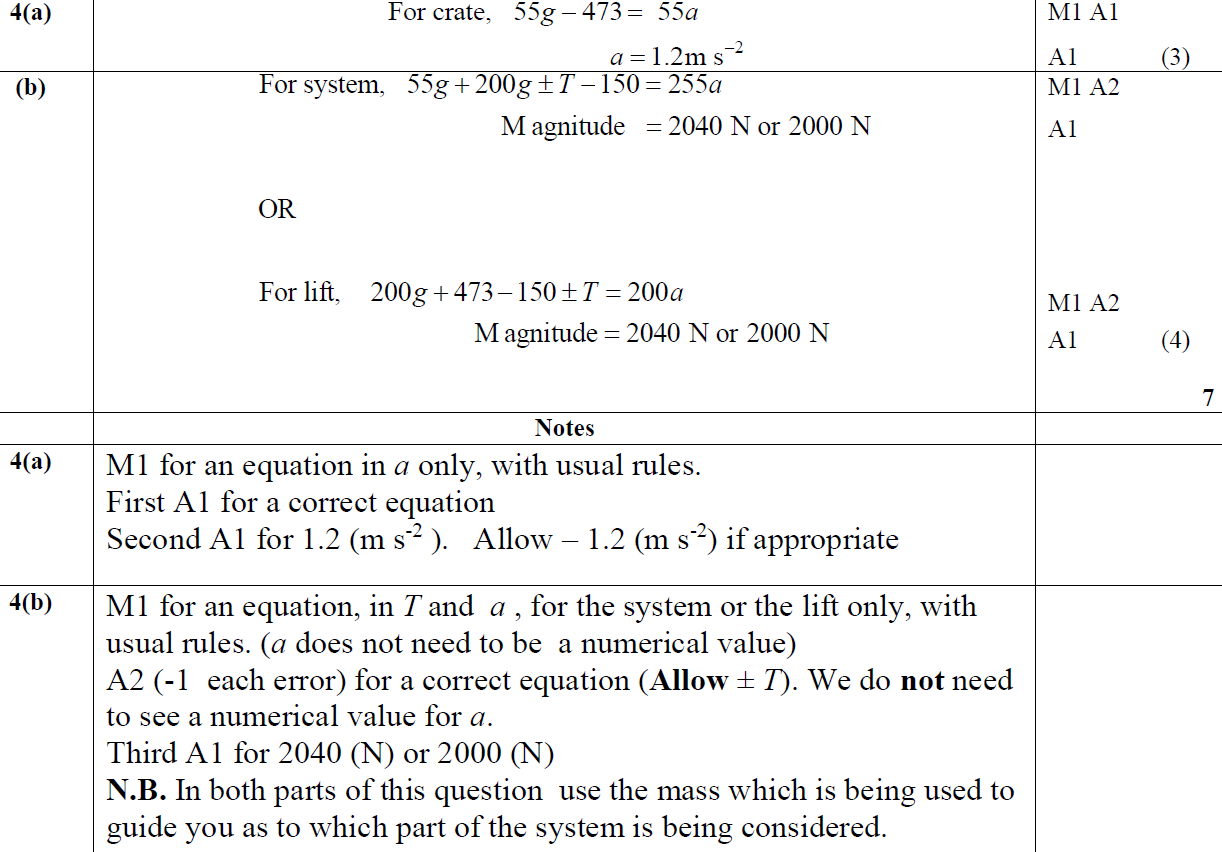 B
A notes
B notes
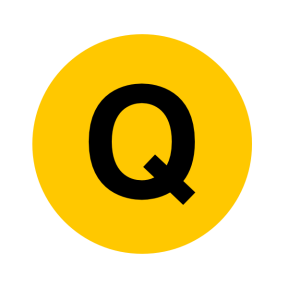 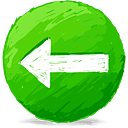 June 2016
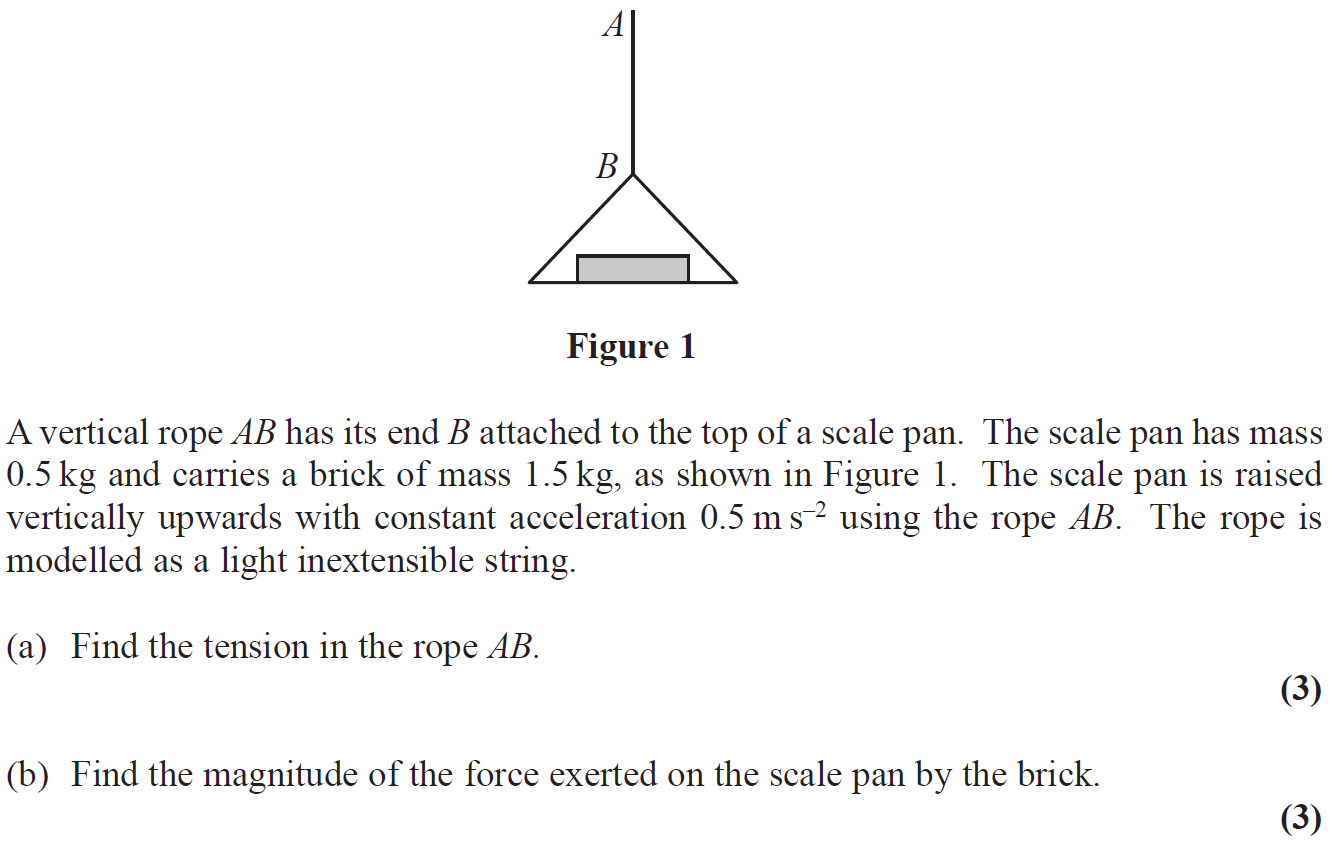 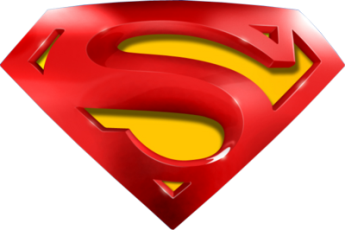 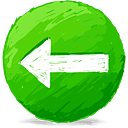 June 2016
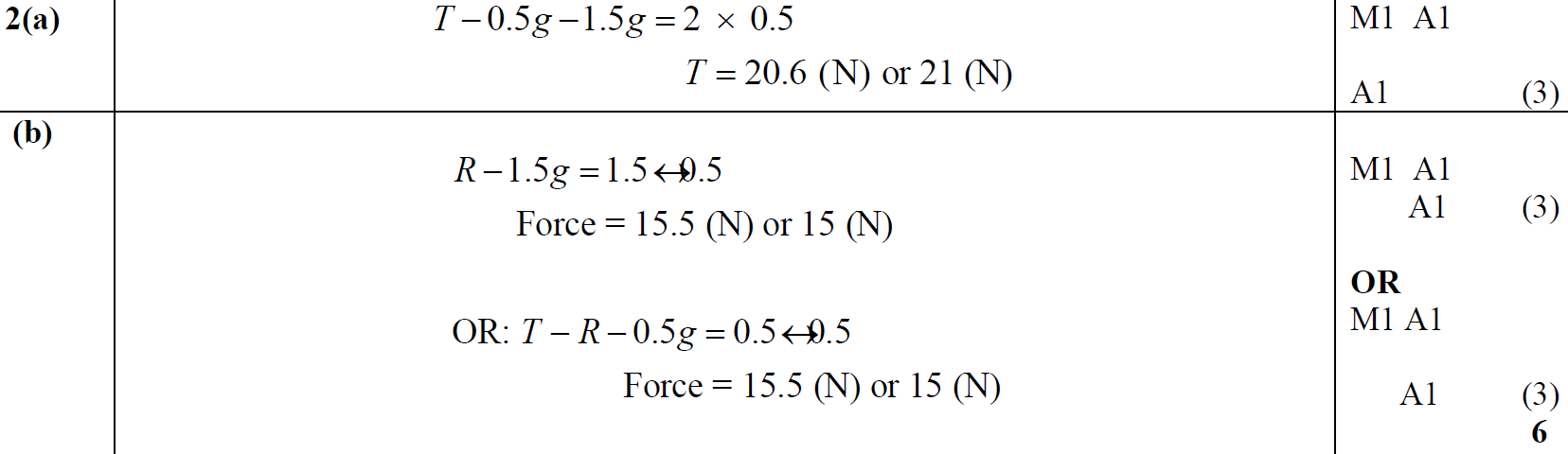 A
B
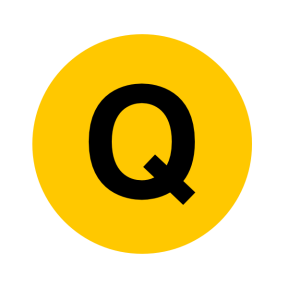 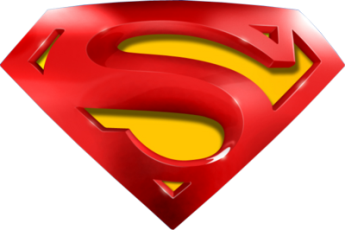 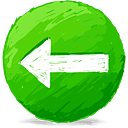 June 2016
A notes
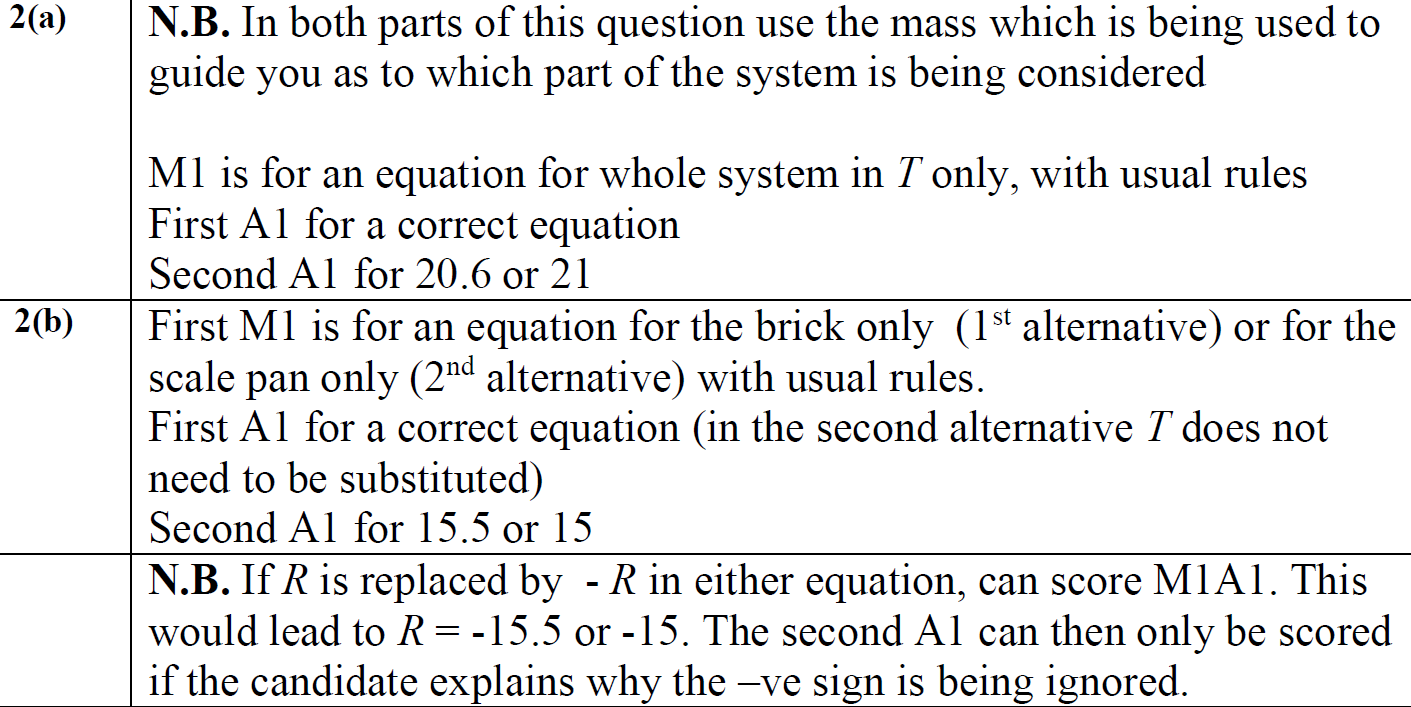 B notes
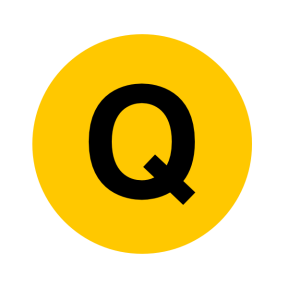 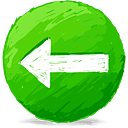 June 2016
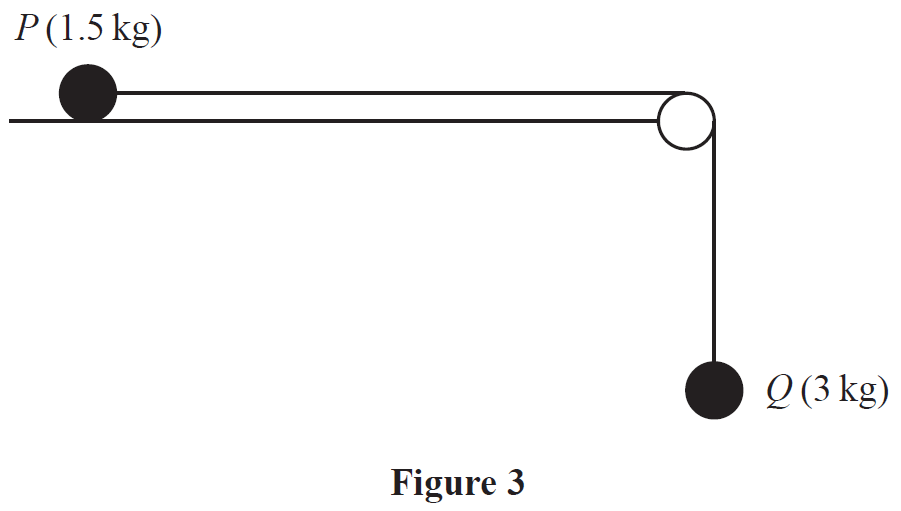 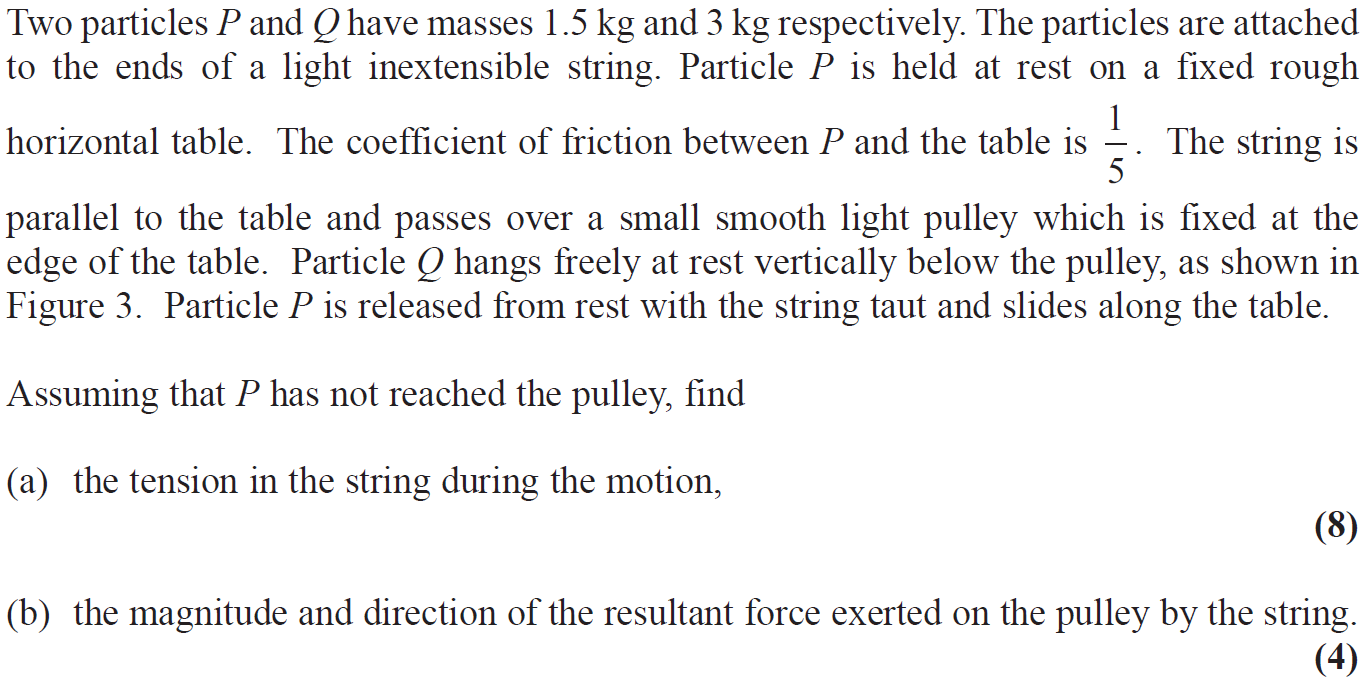 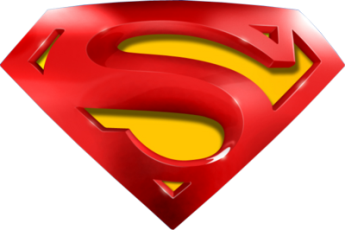 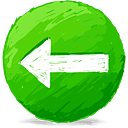 June 2016
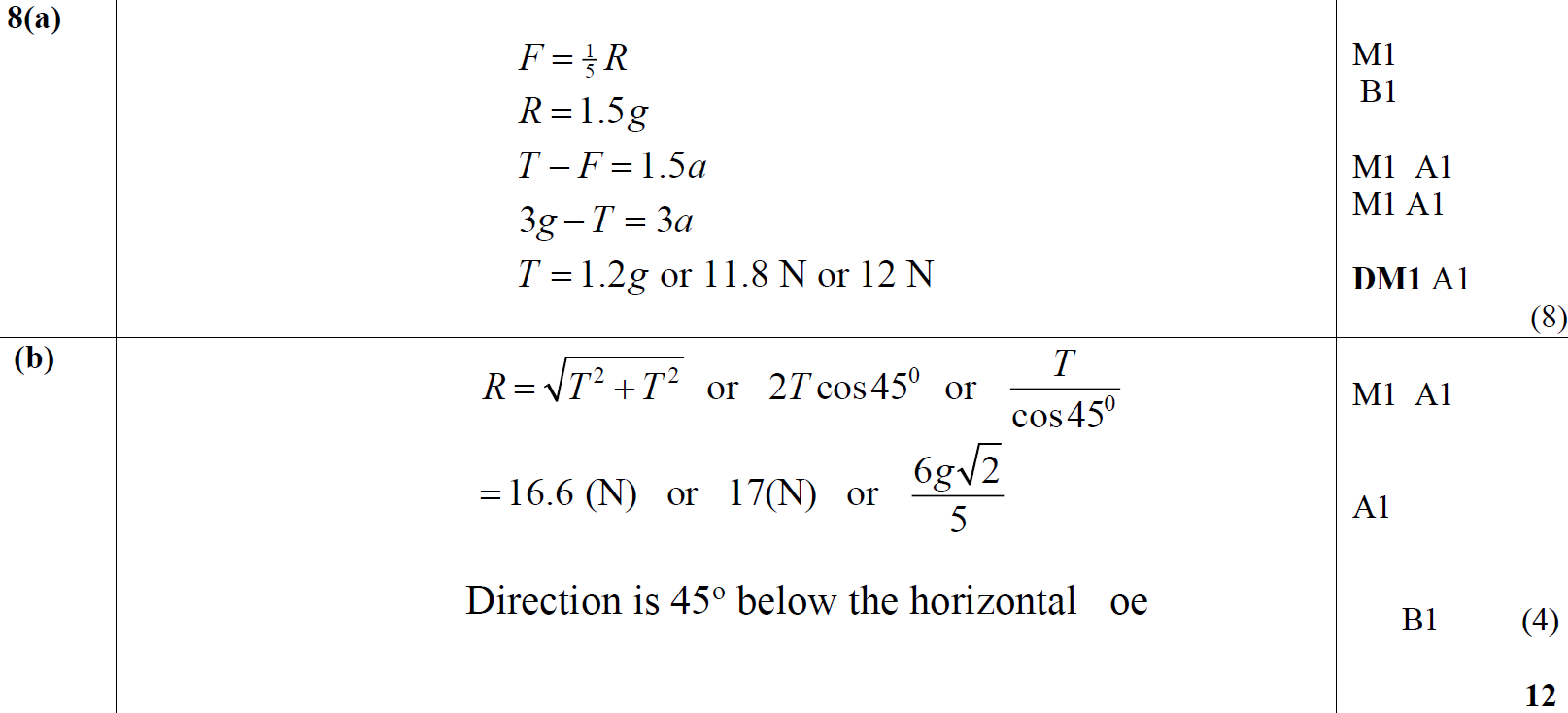 A
B
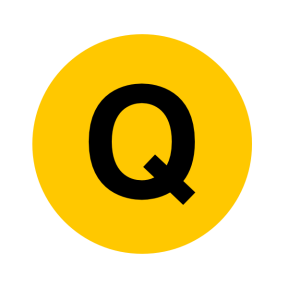 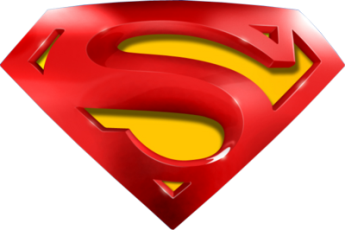 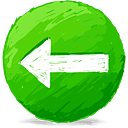 June 2016
A notes
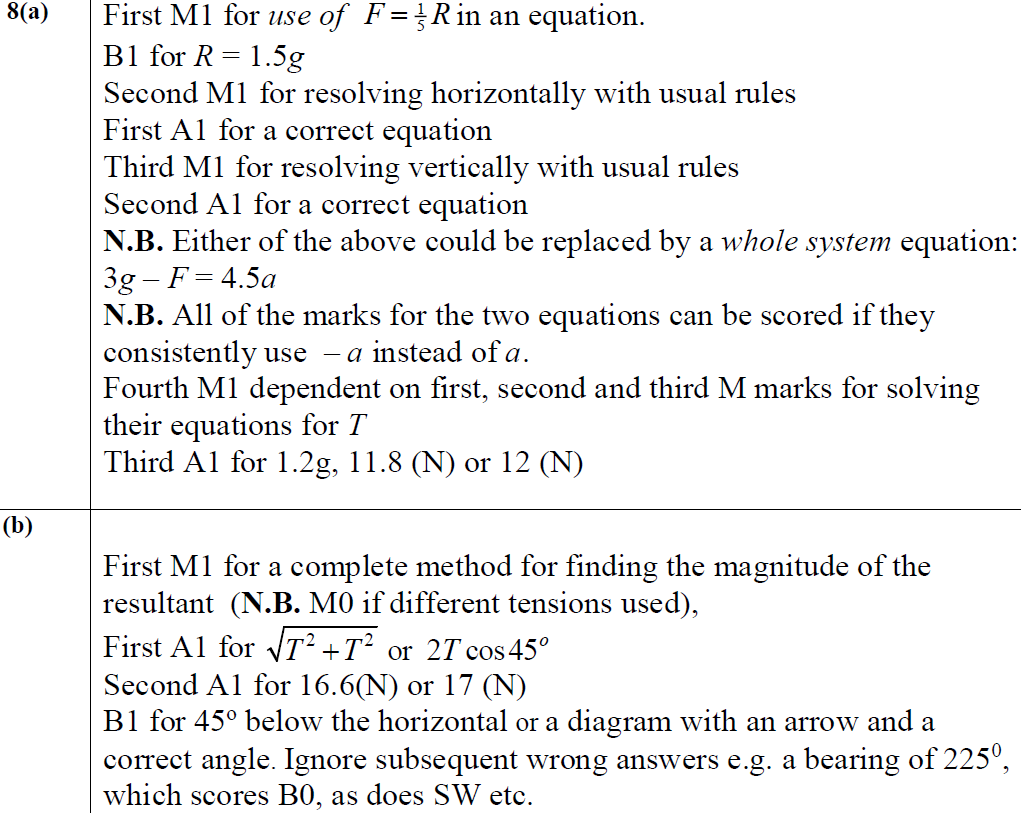 B notes
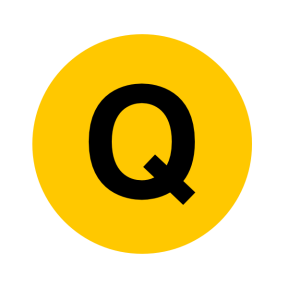 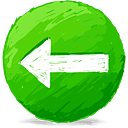 June 2017
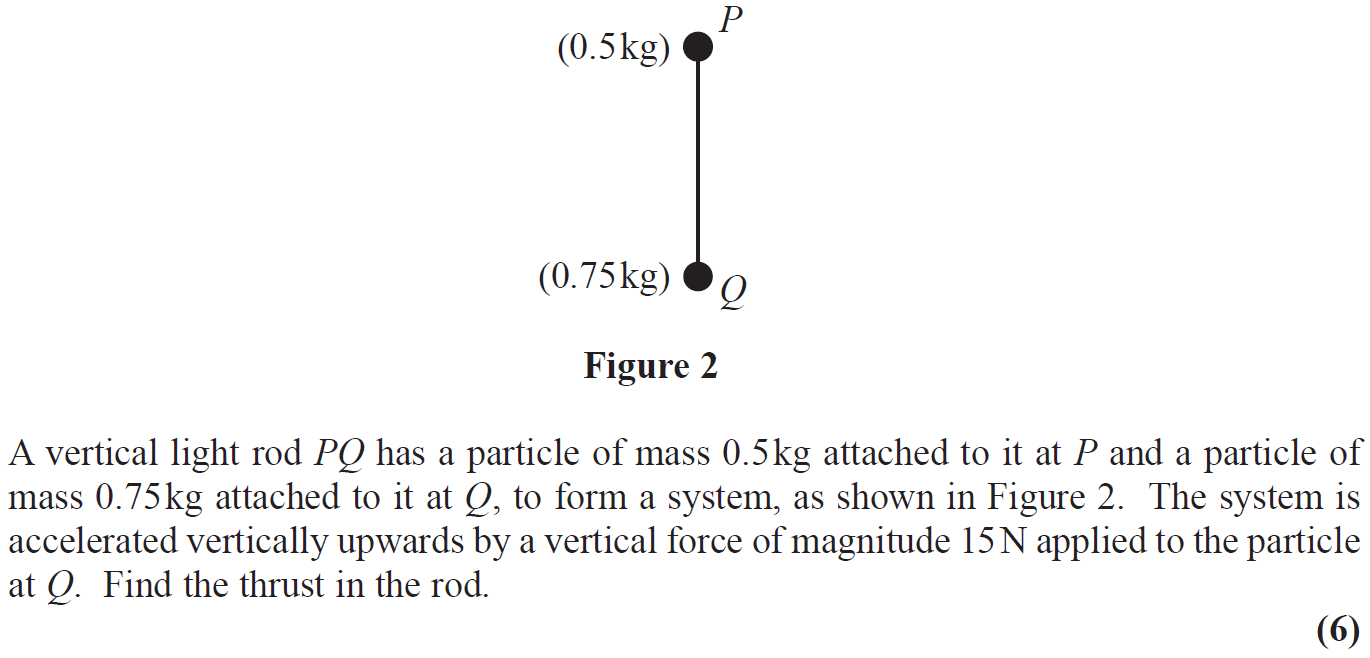 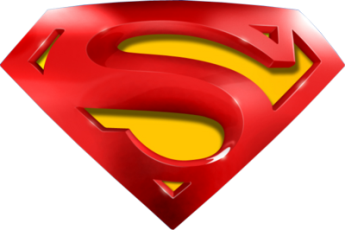 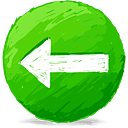 June 2017
A
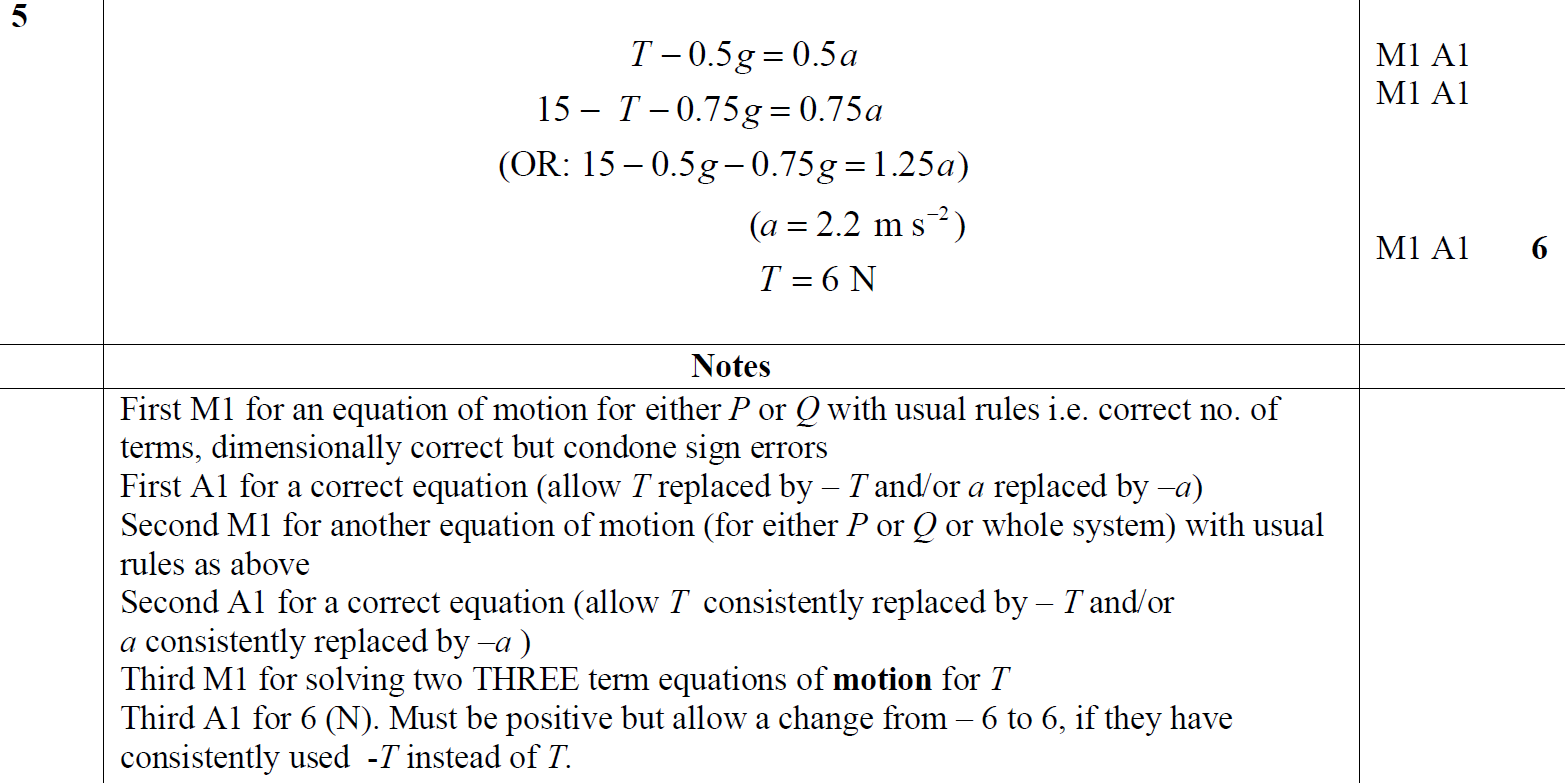 A notes
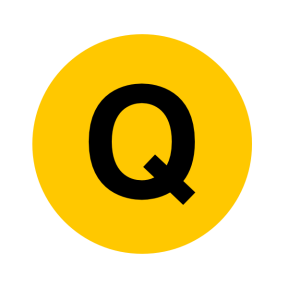 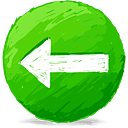 June 2017
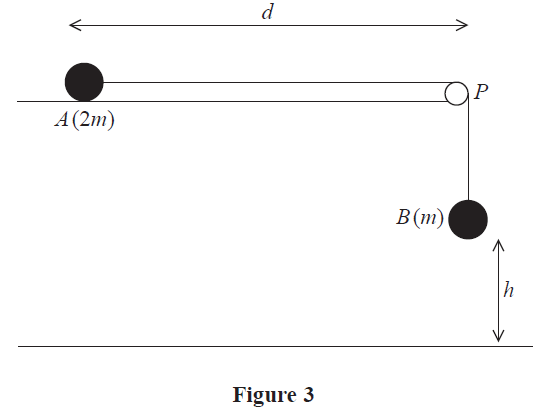 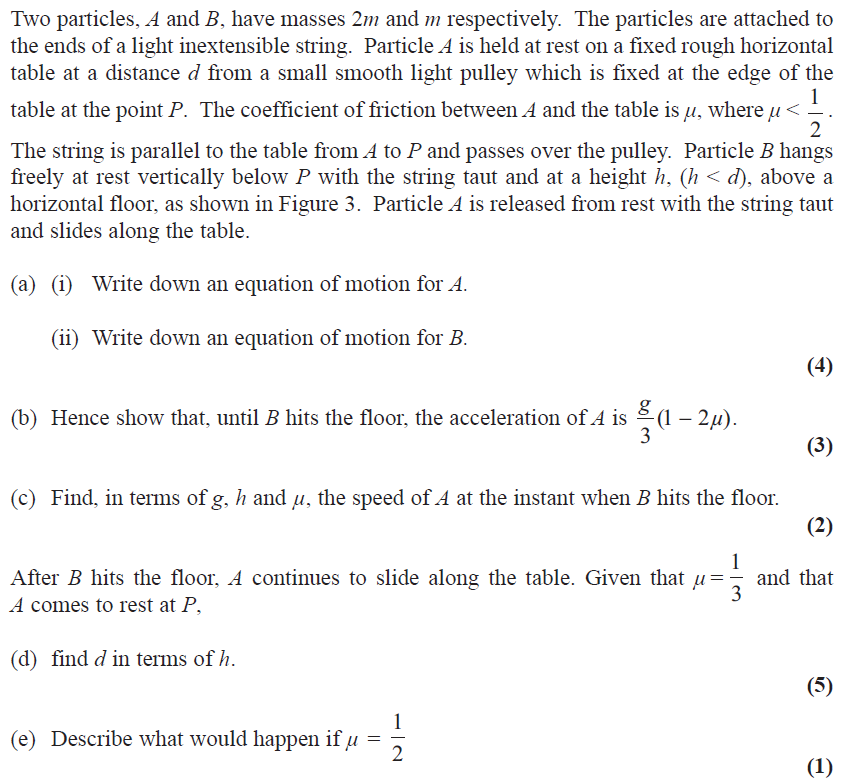 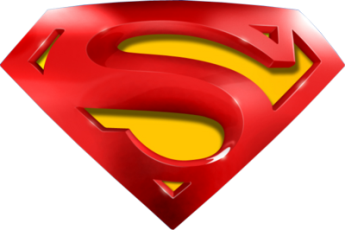 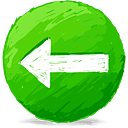 June 2017
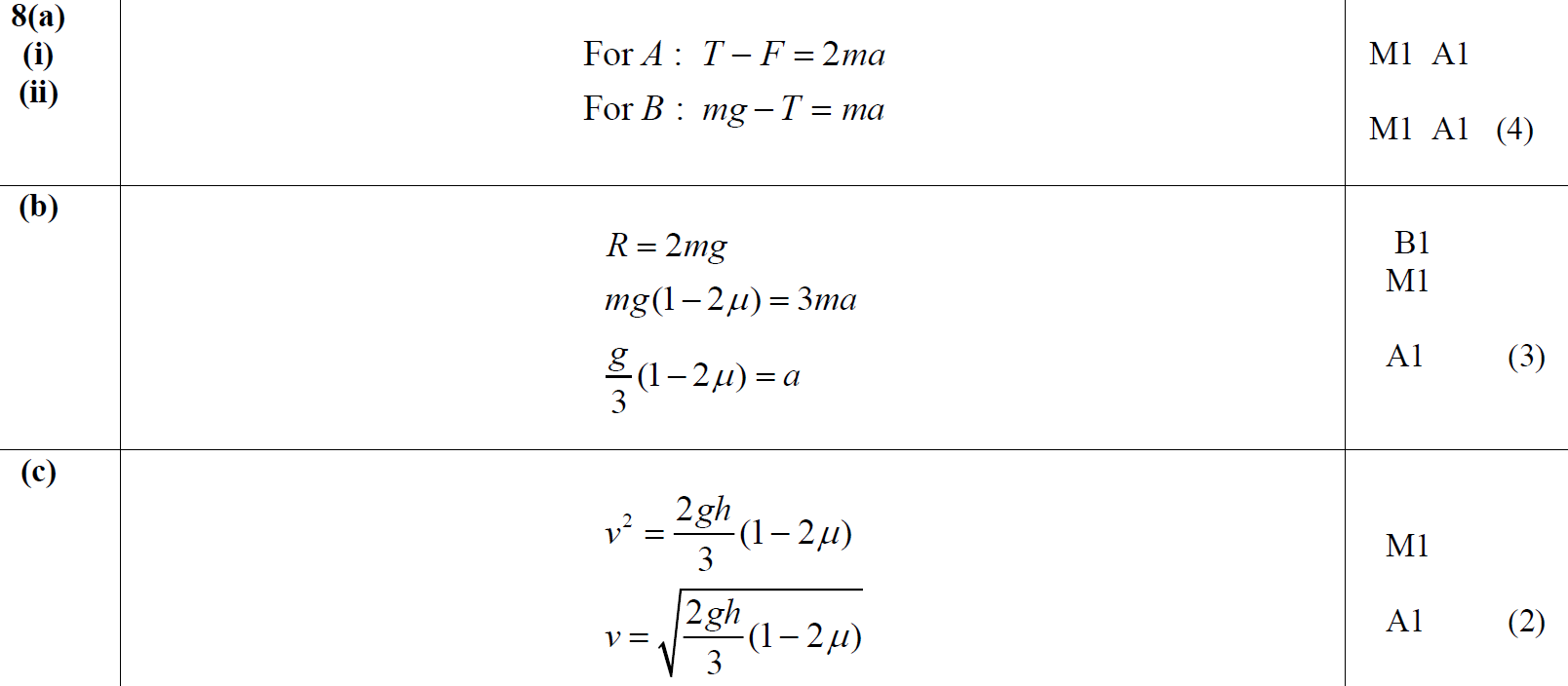 A
B
C
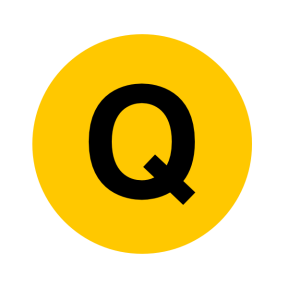 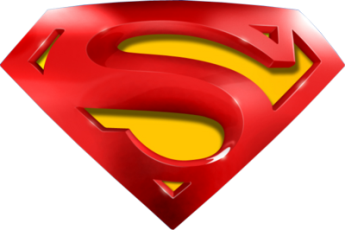 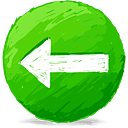 June 2017
D
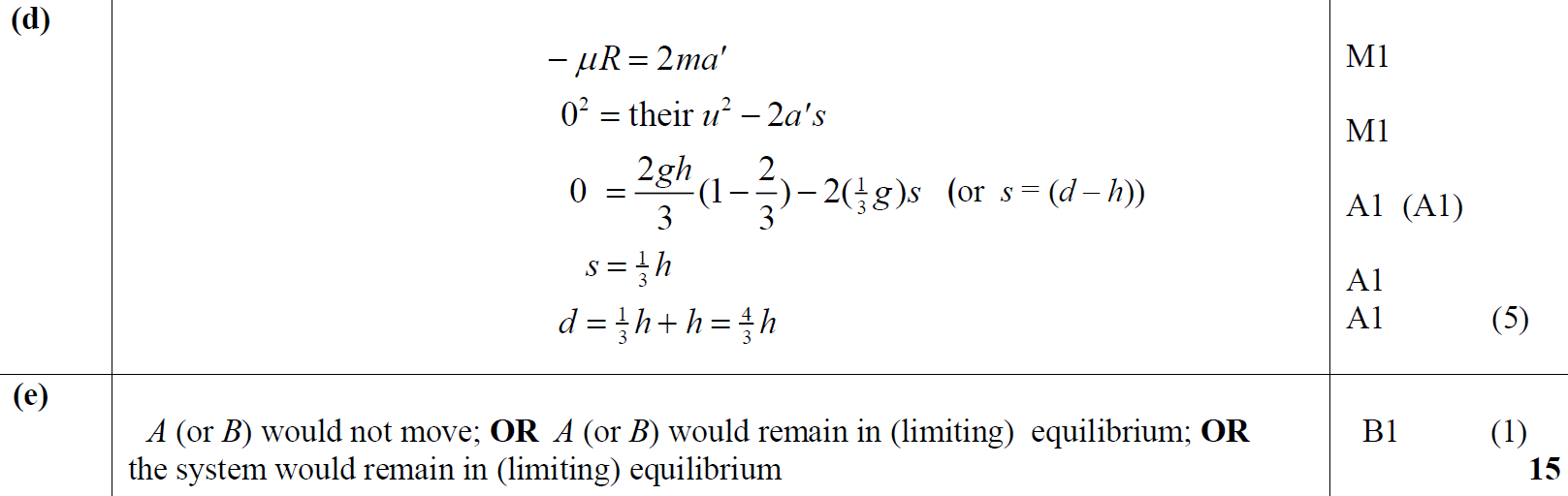 E
A notes
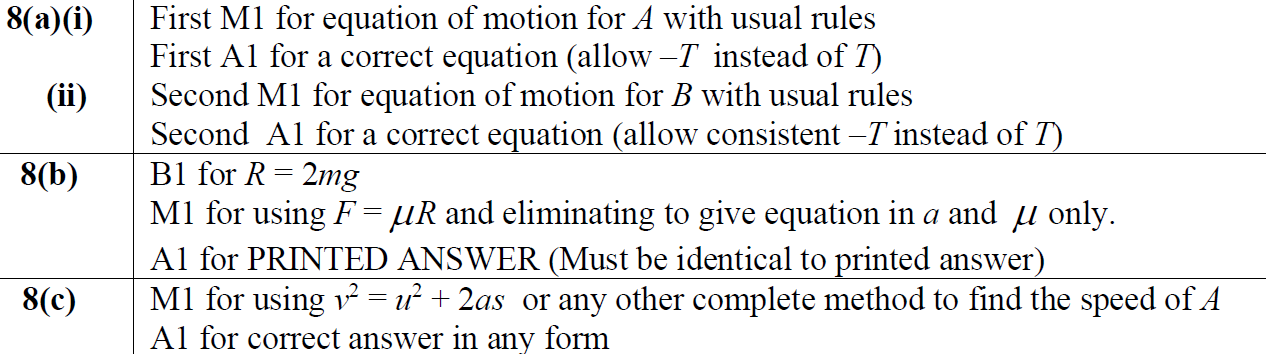 B notes
C notes
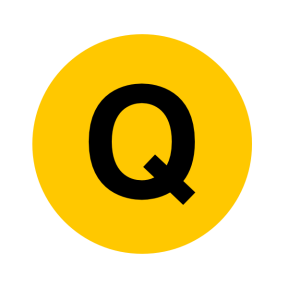 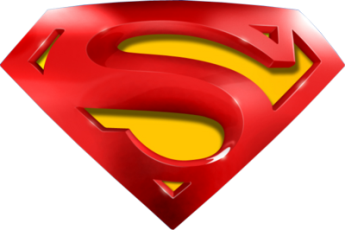 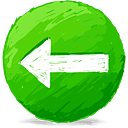 June 2017
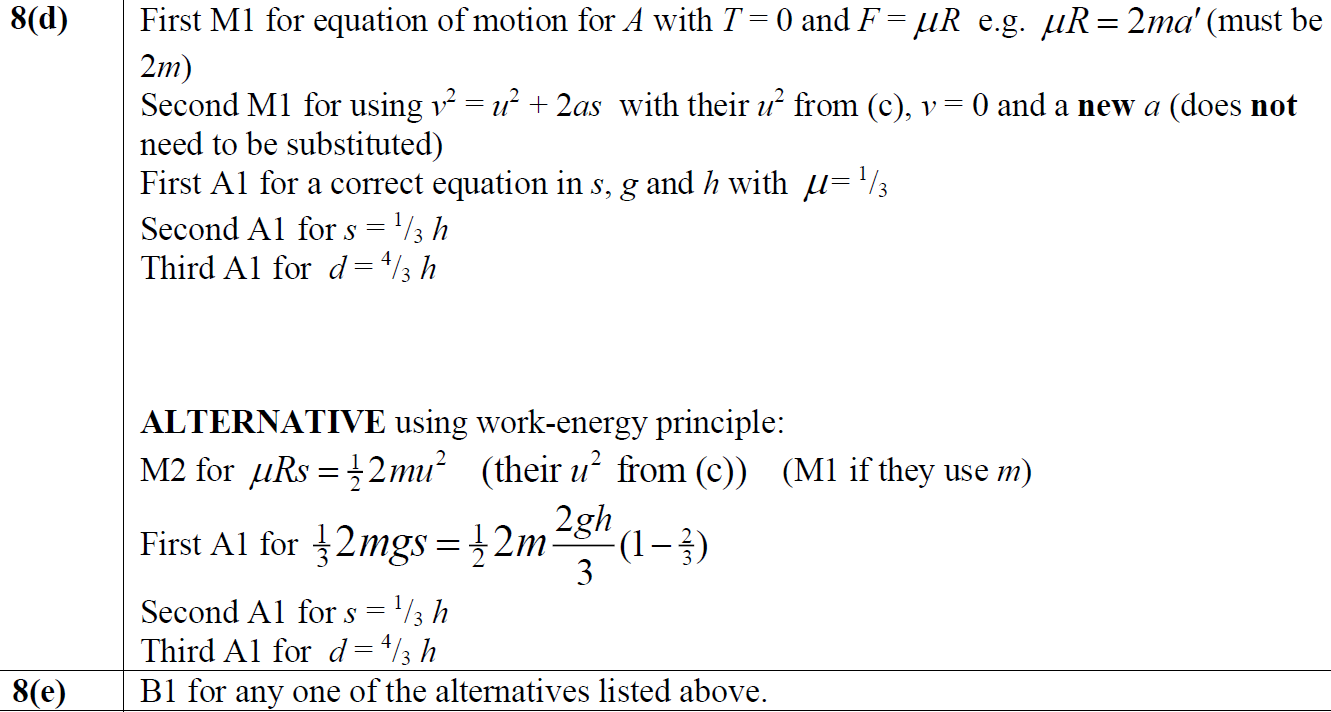 D notes
E notes
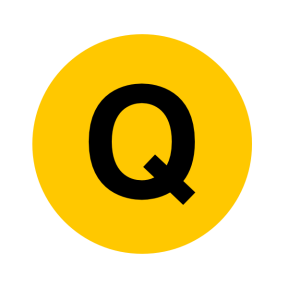 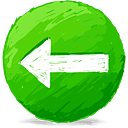 June 2018
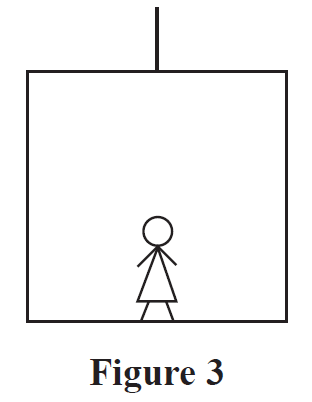 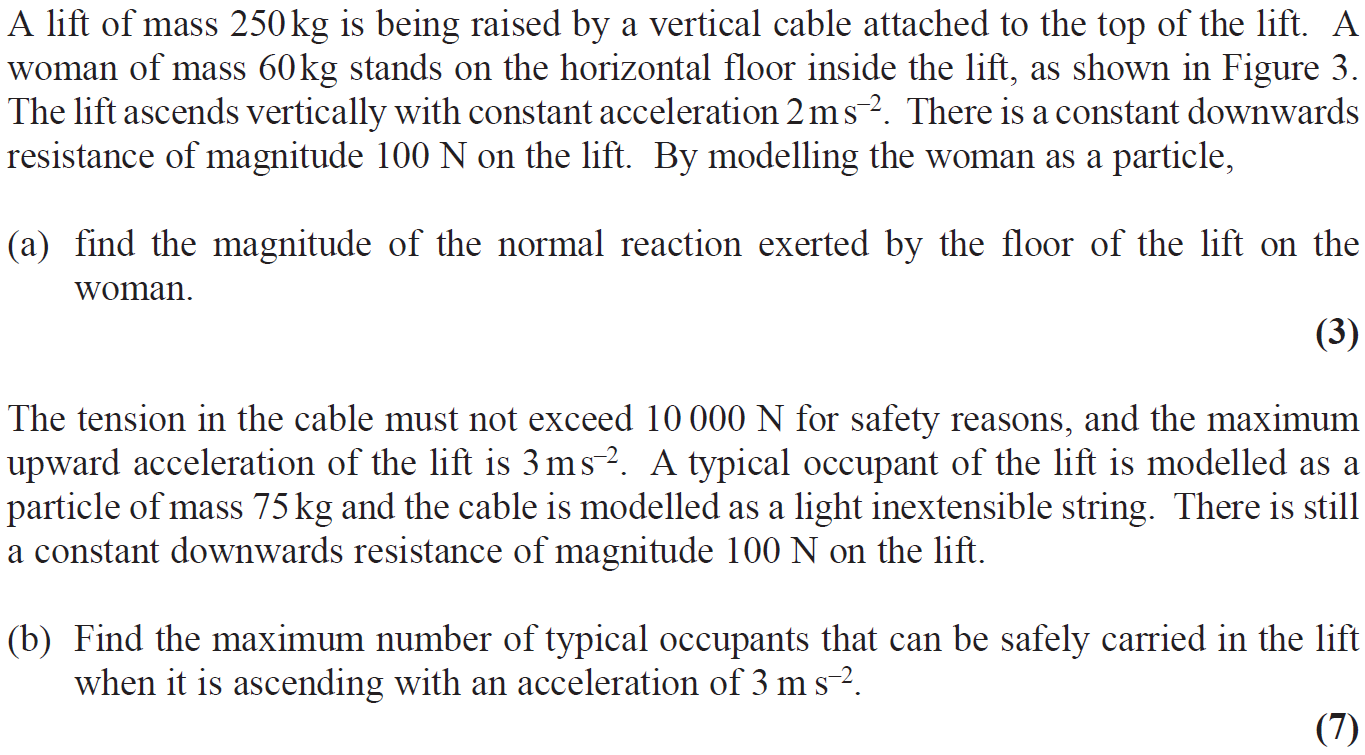 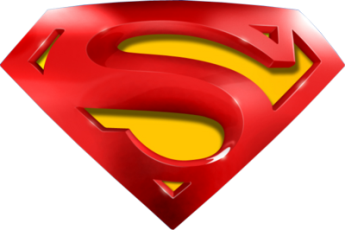 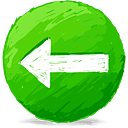 June 2018
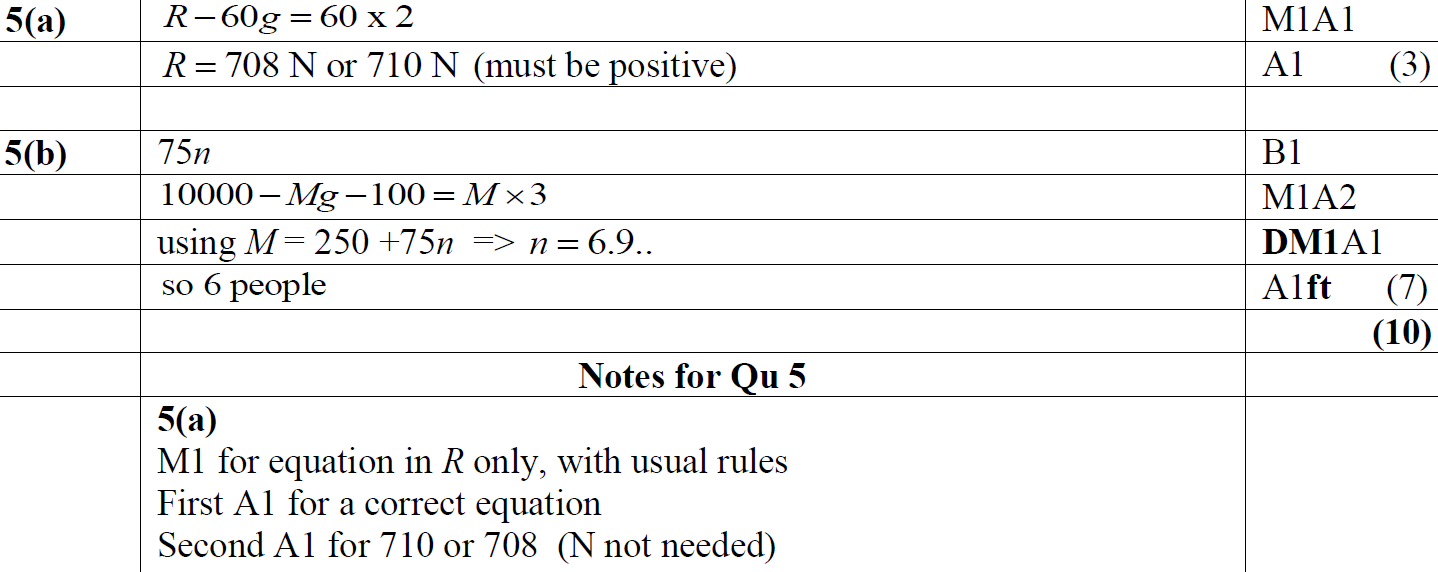 A
B
A notes
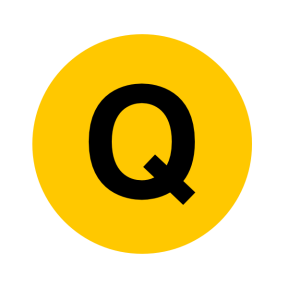 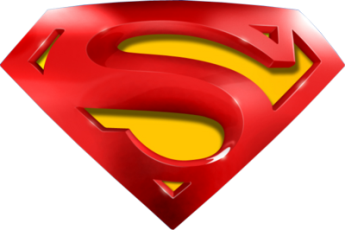 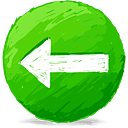 June 2018
B notes
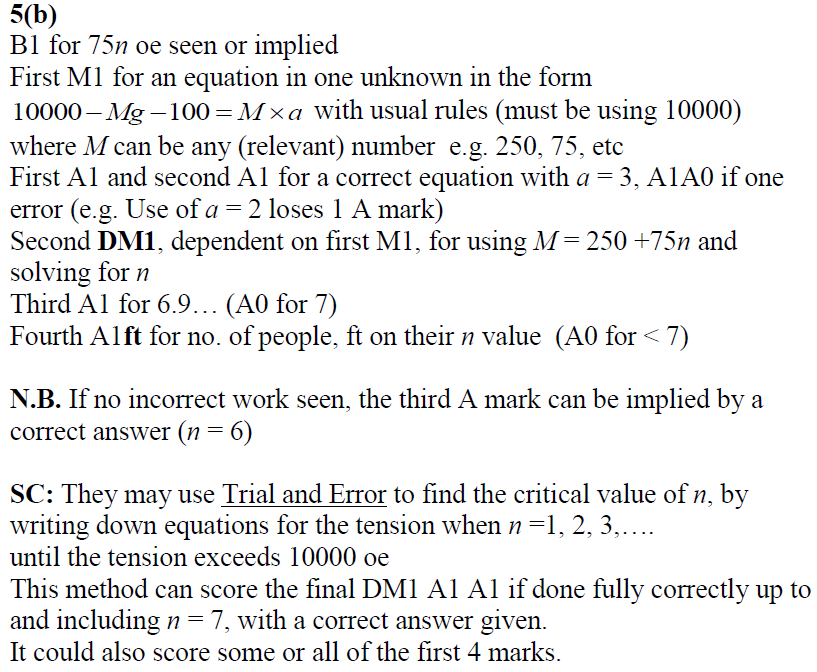 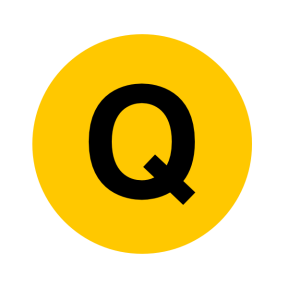 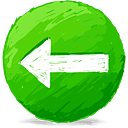